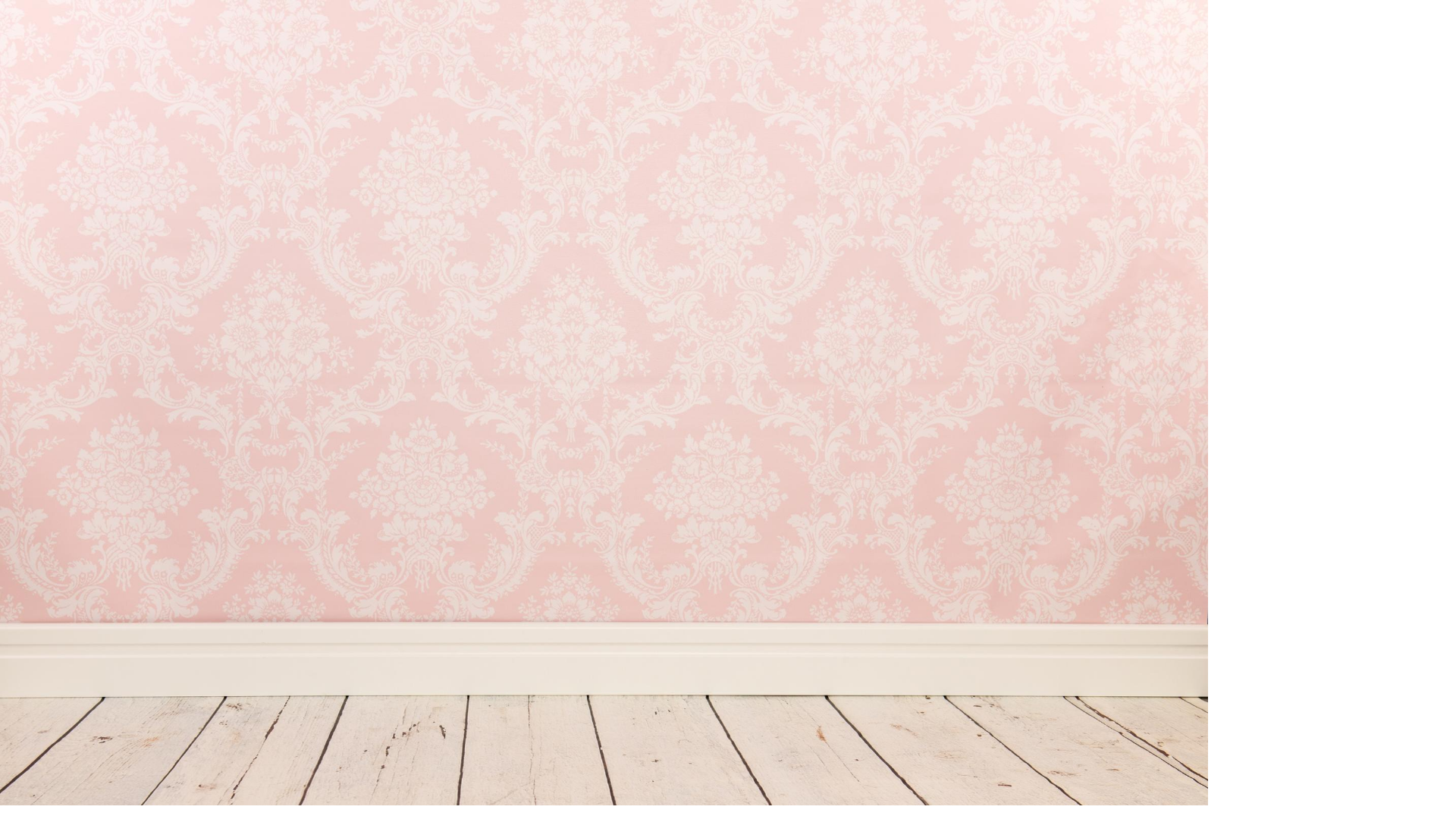 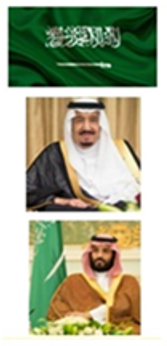 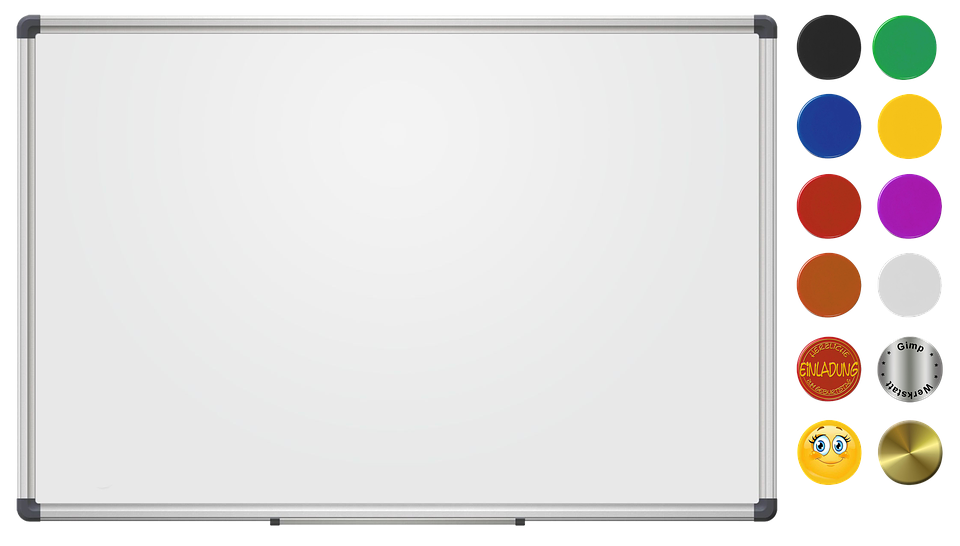 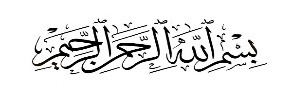 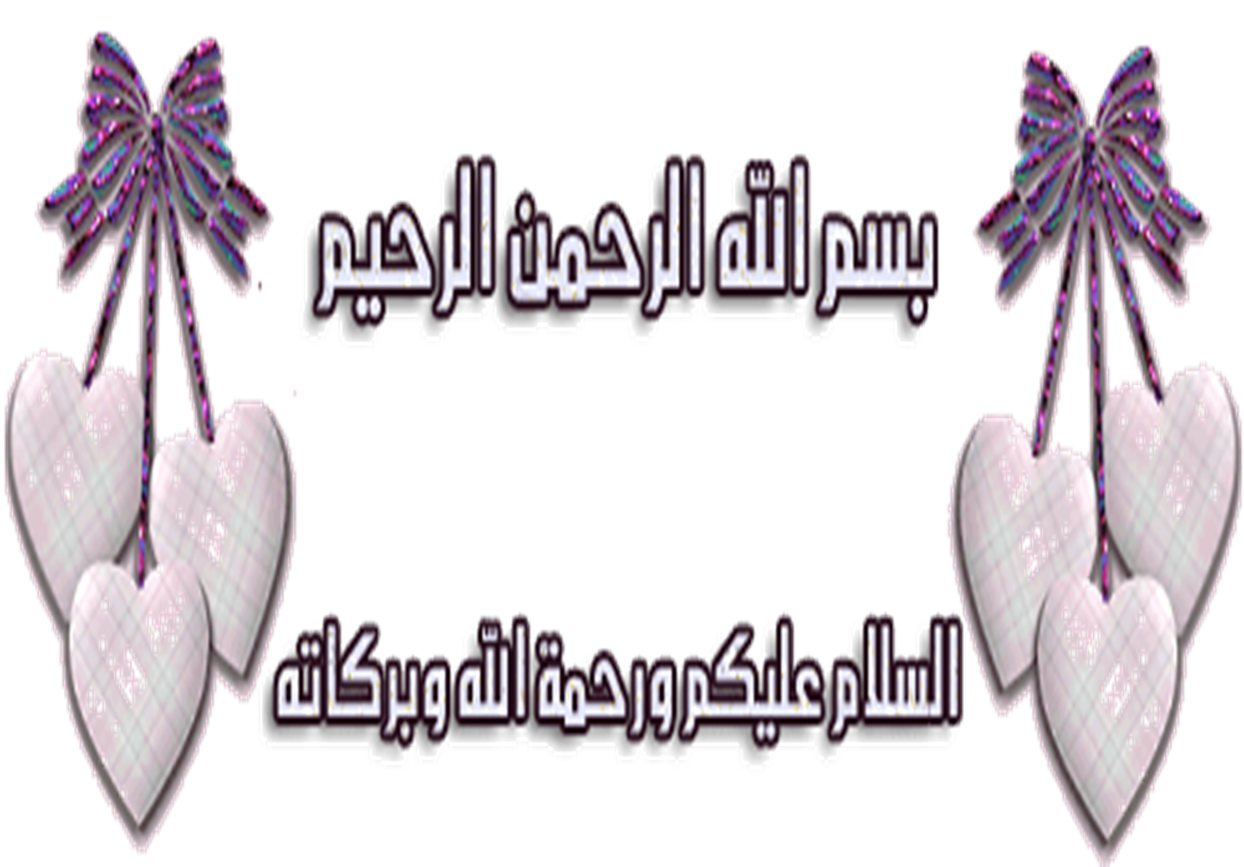 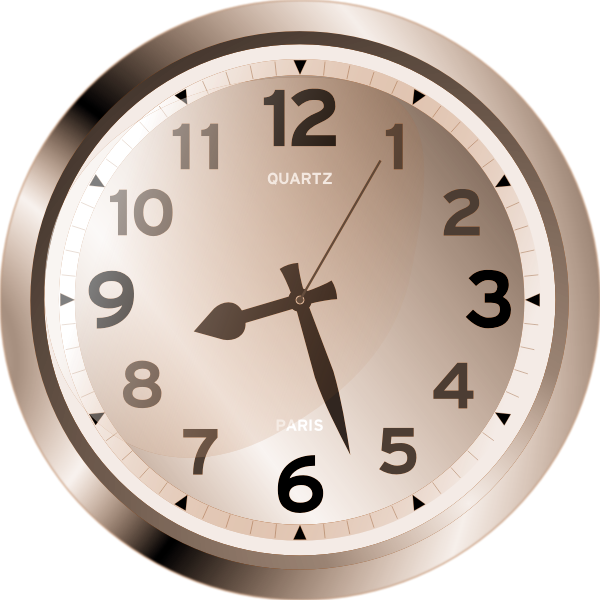 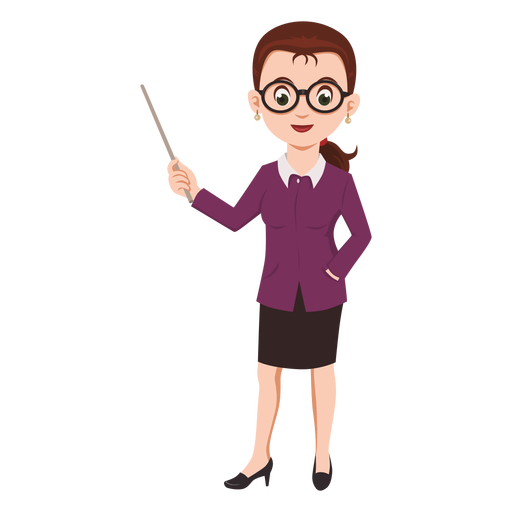 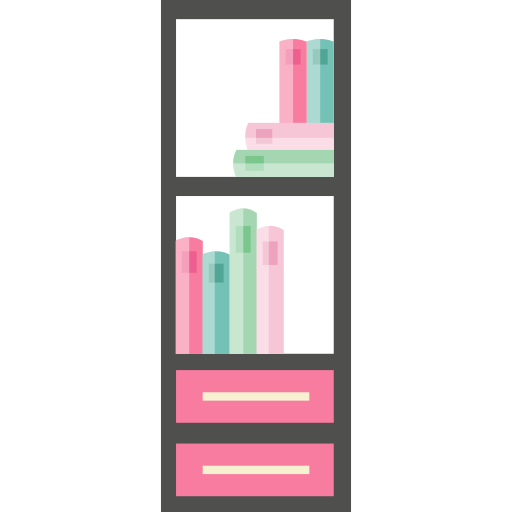 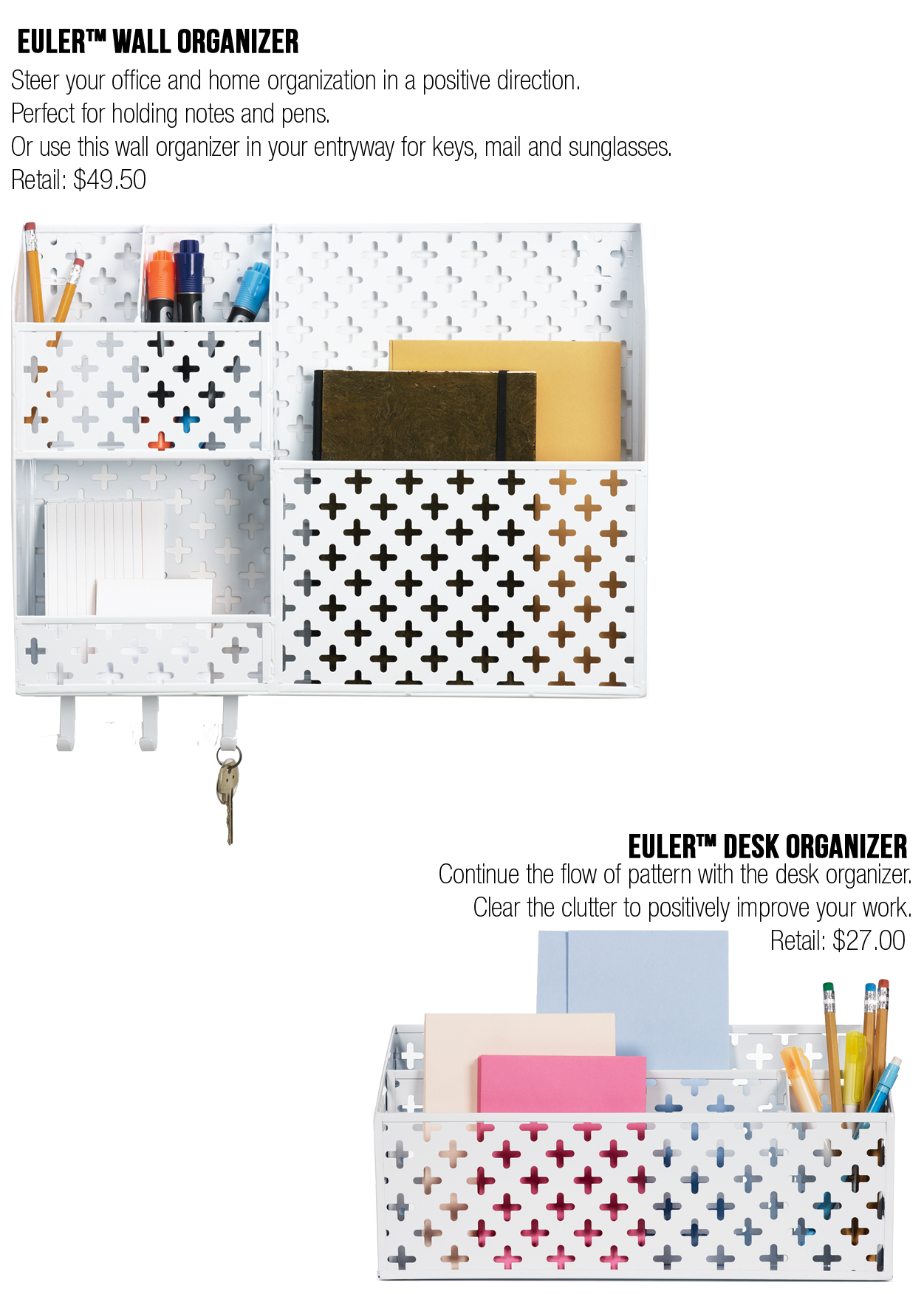 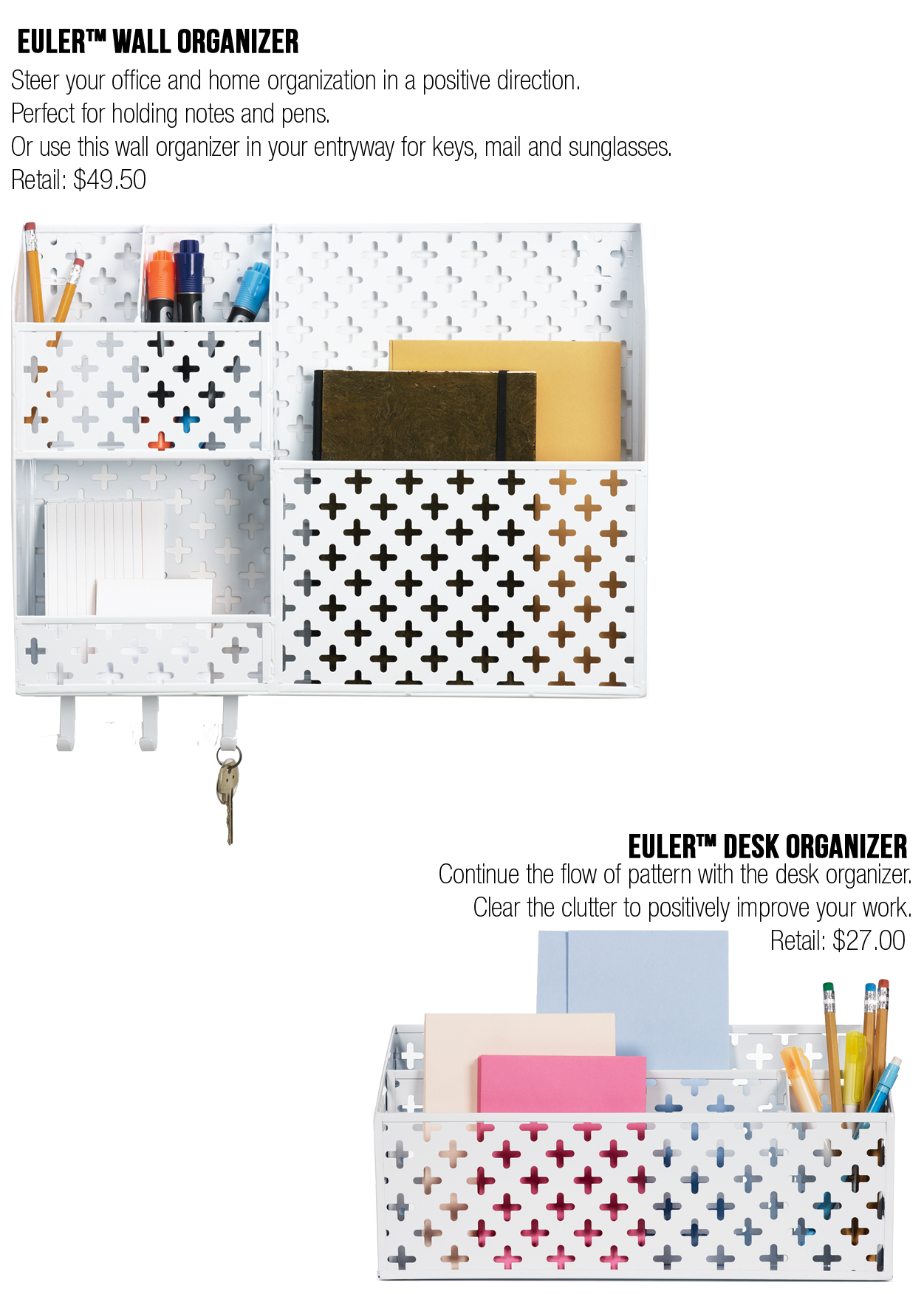 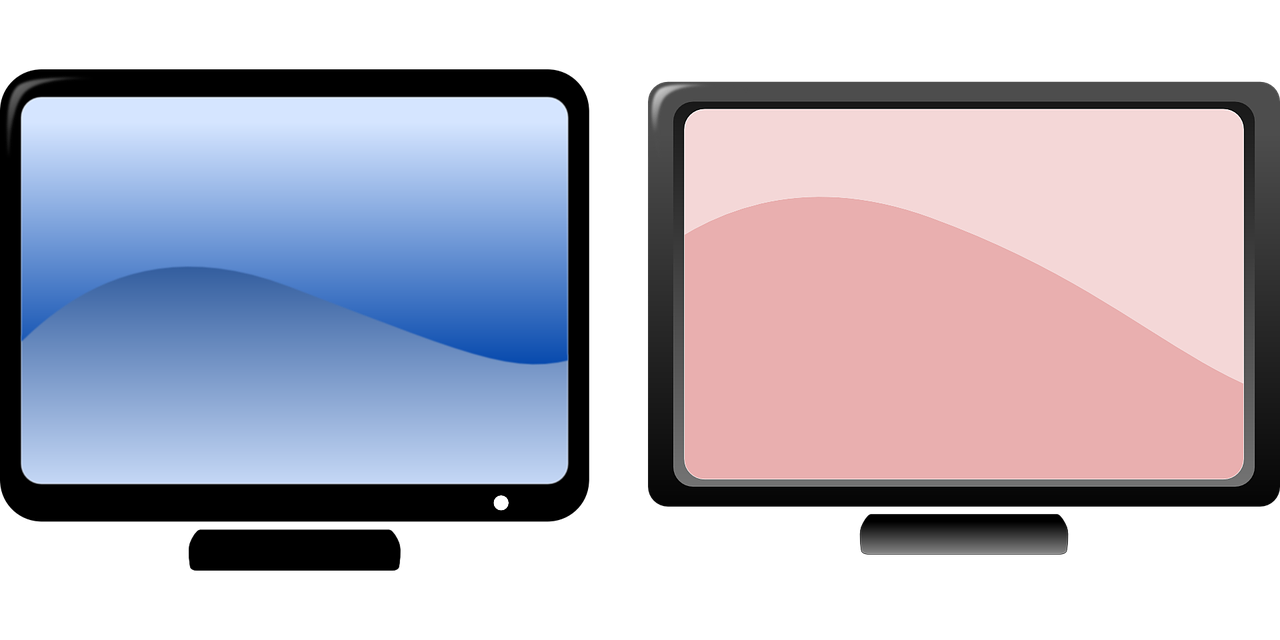 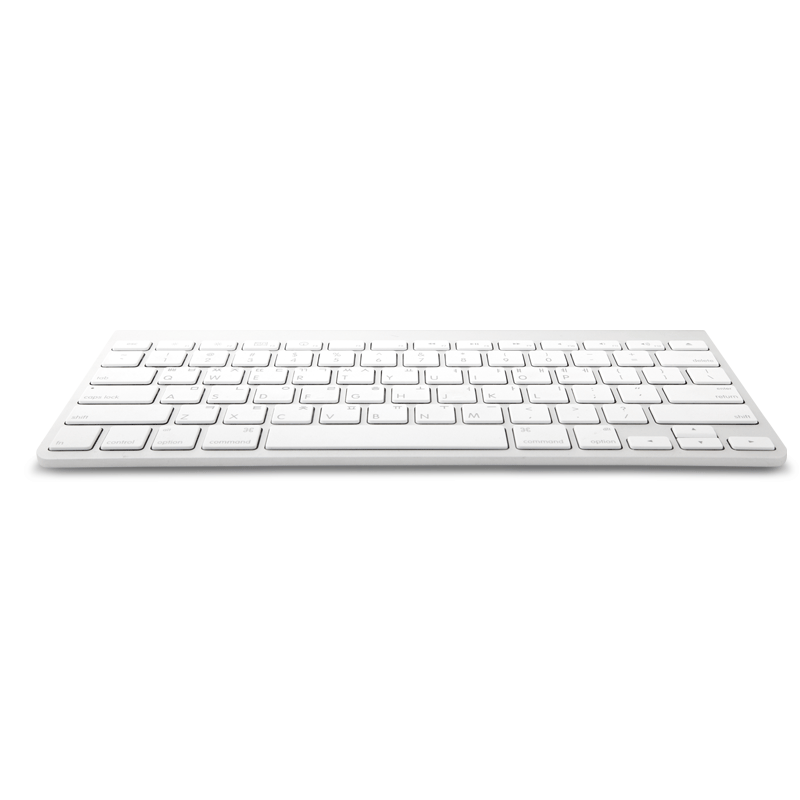 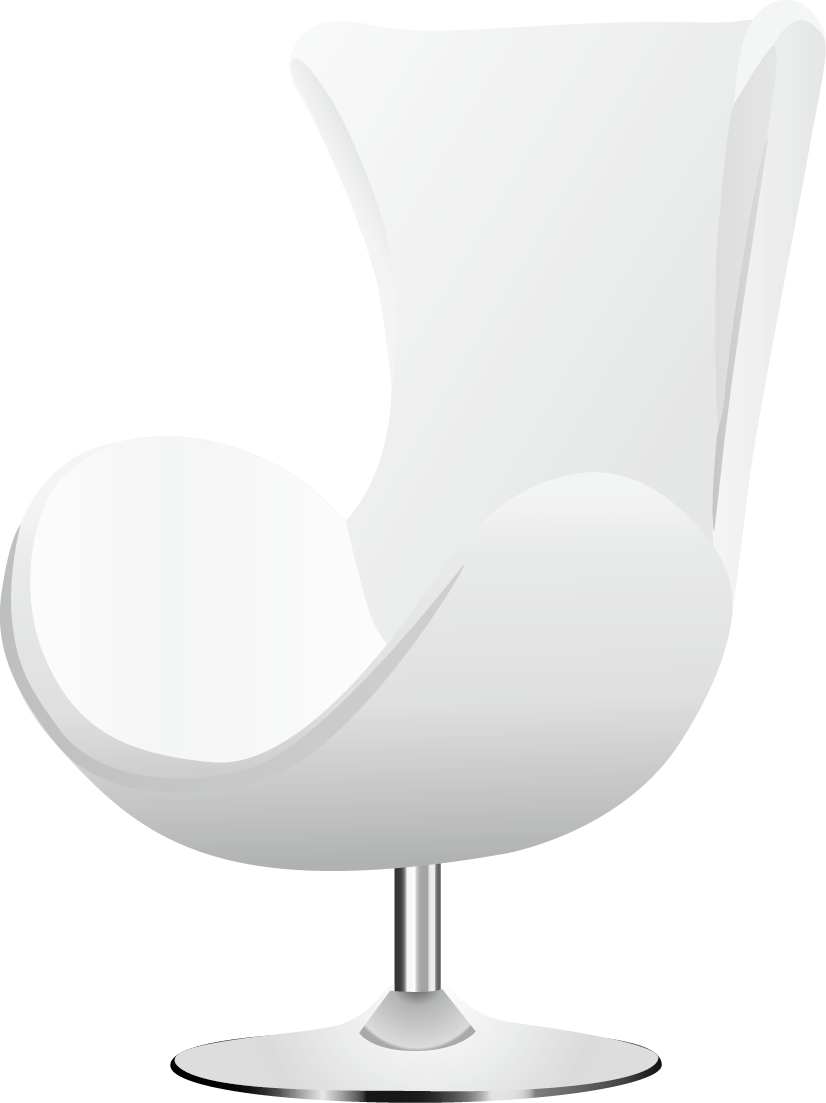 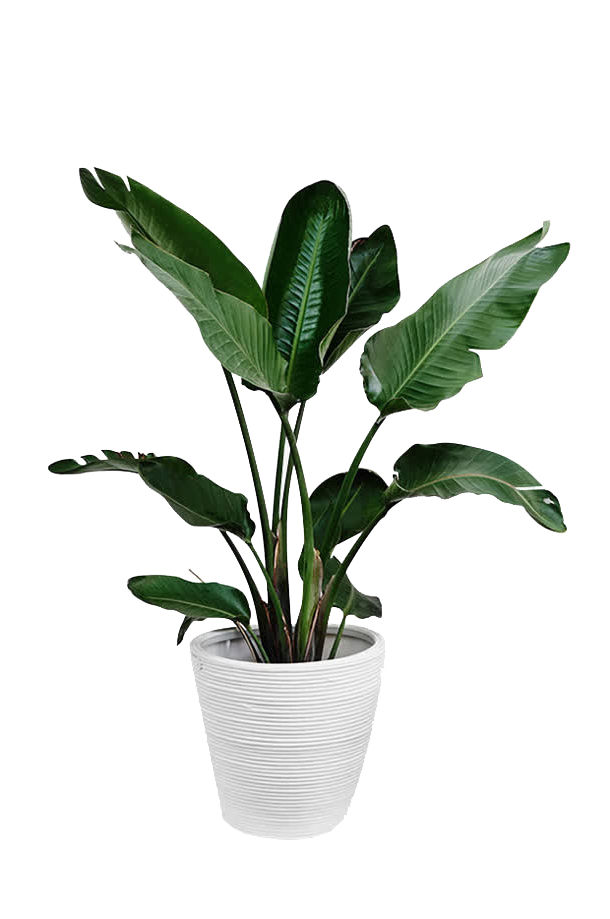 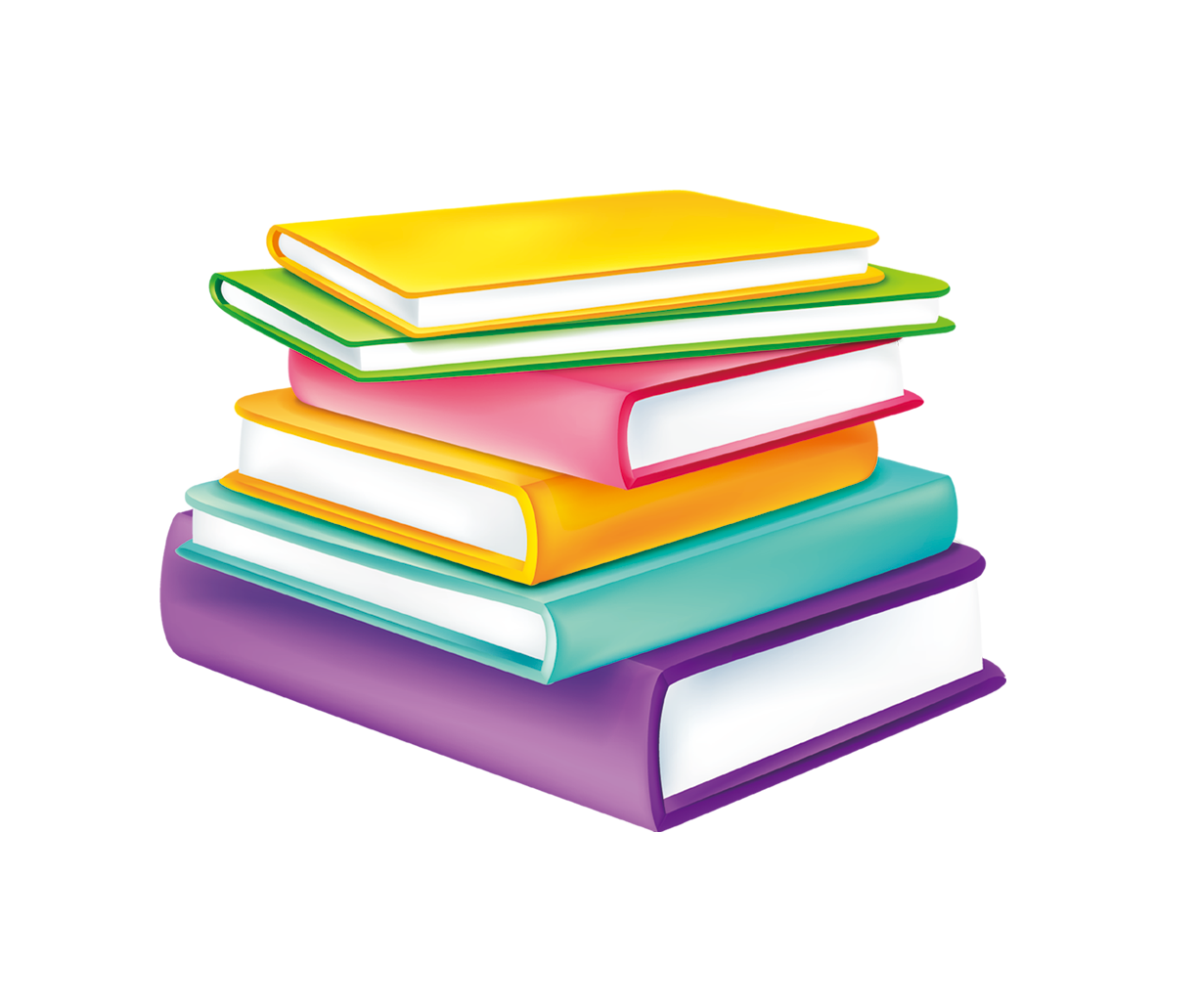 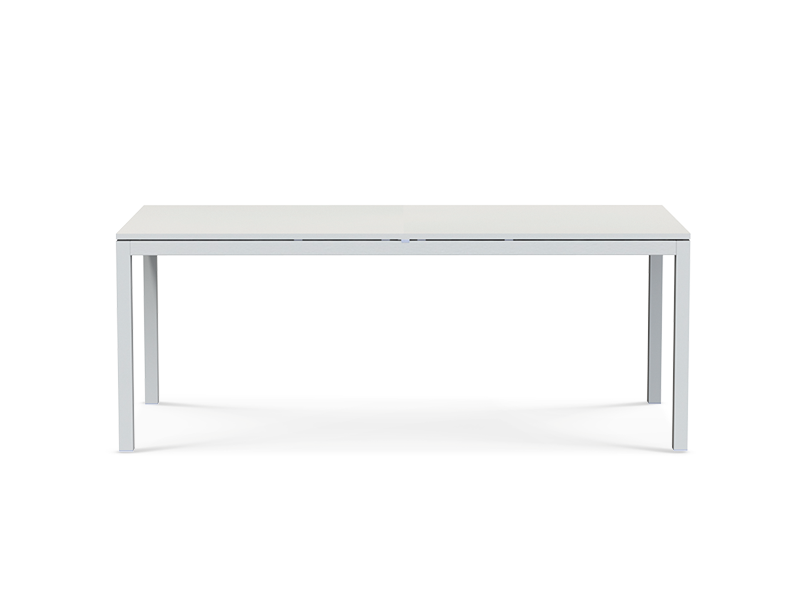 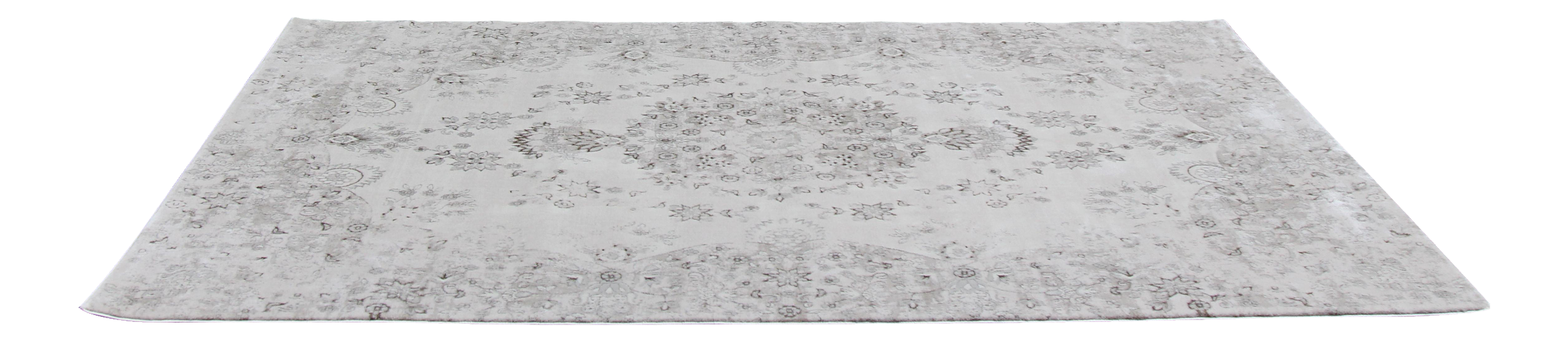 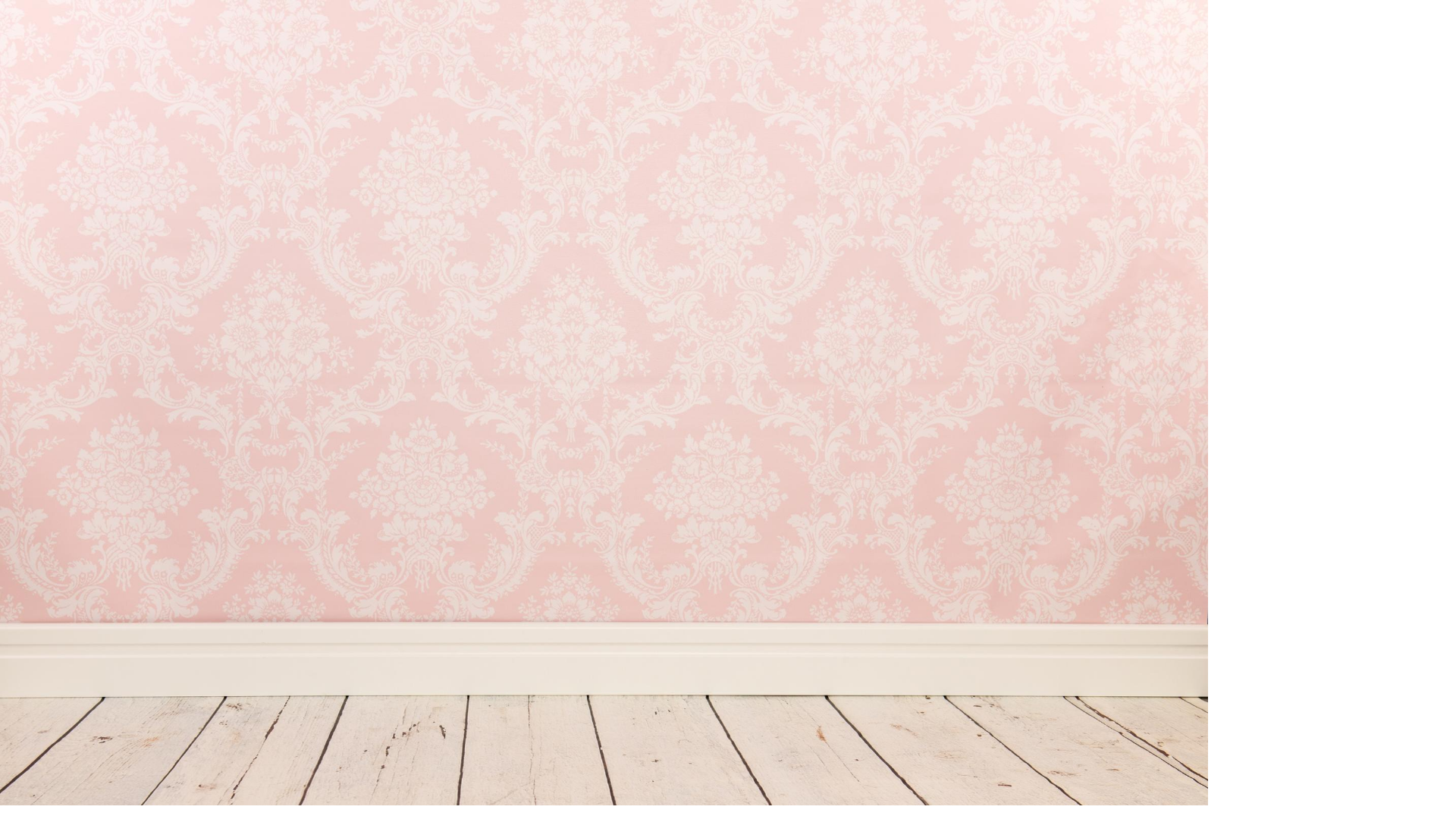 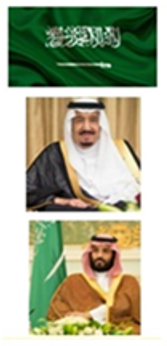 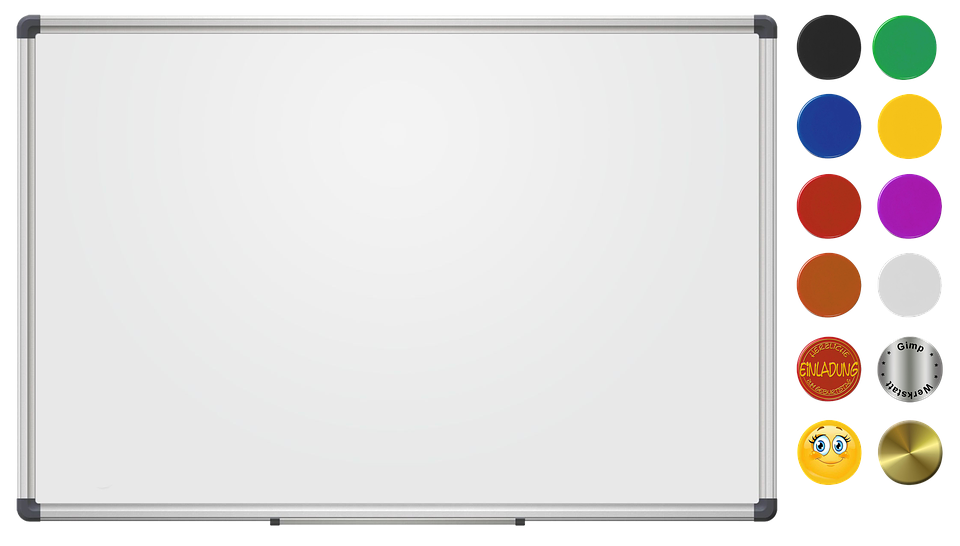 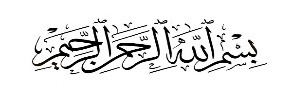 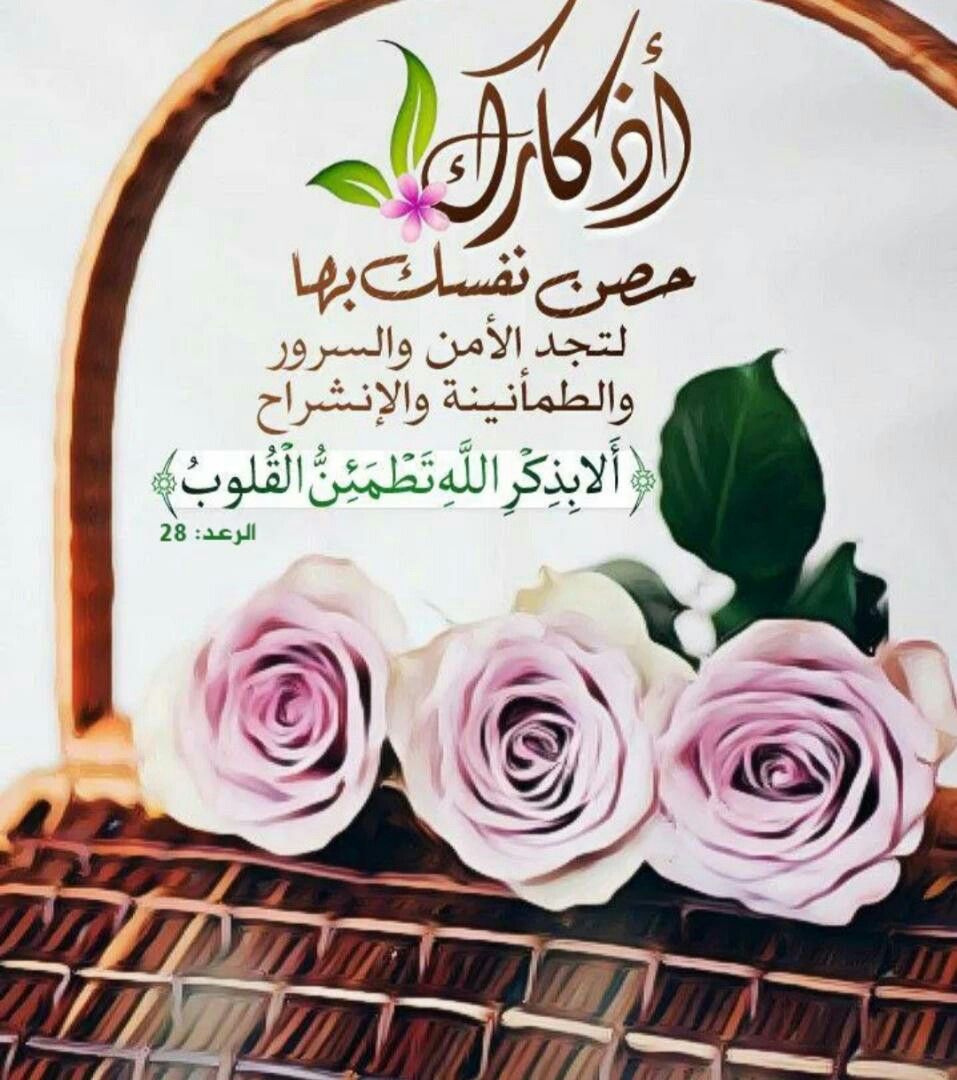 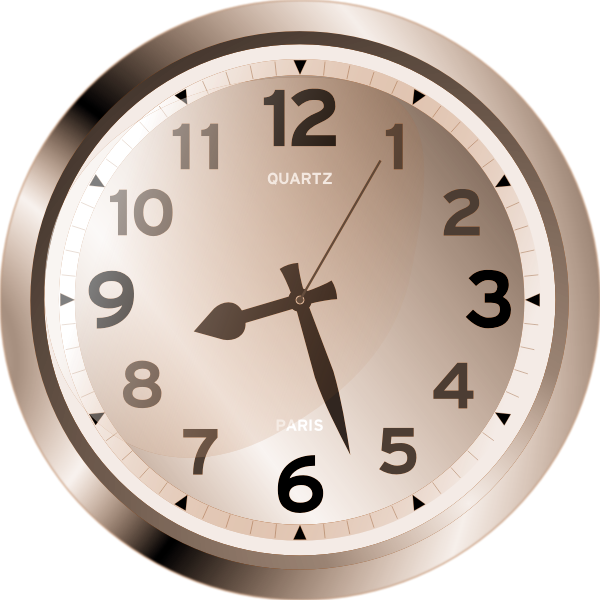 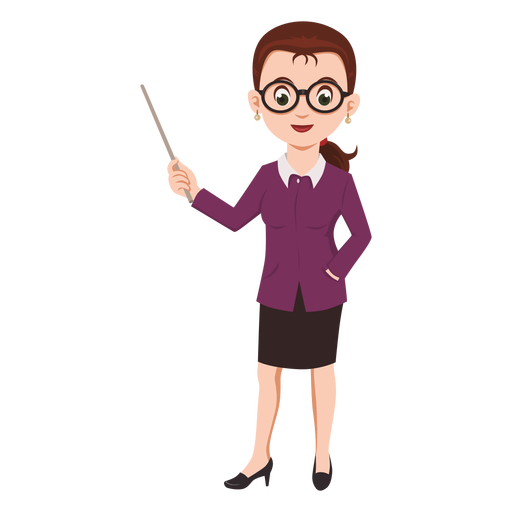 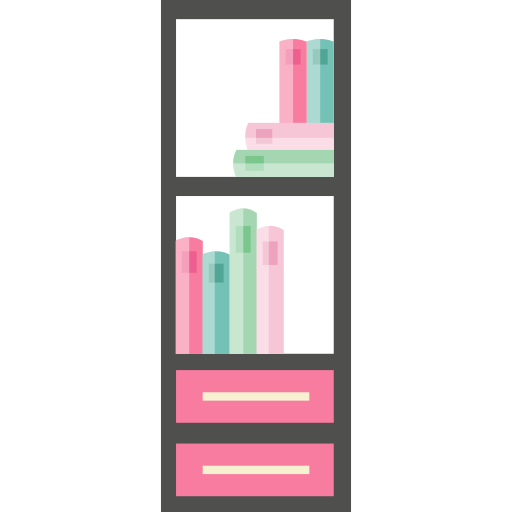 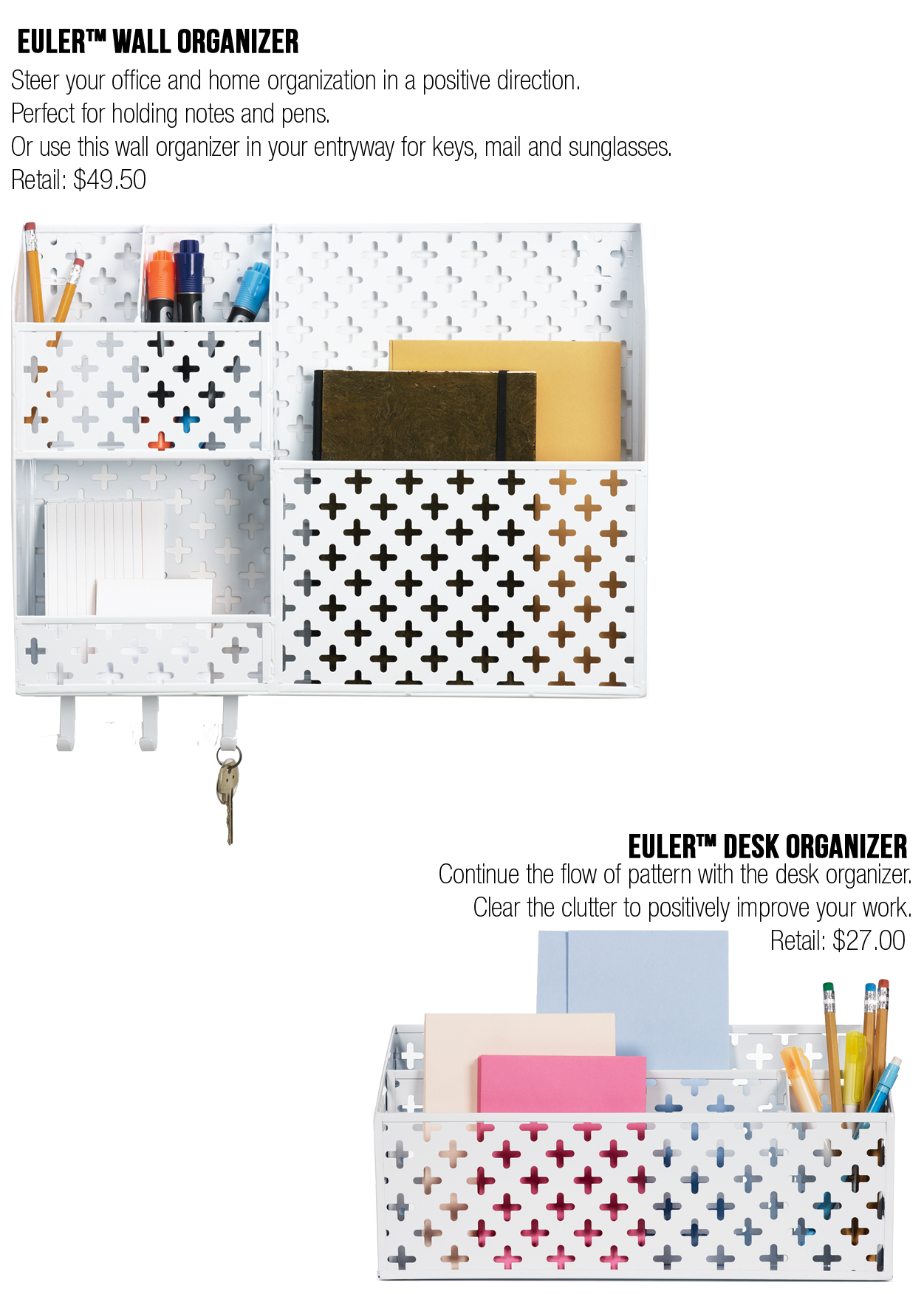 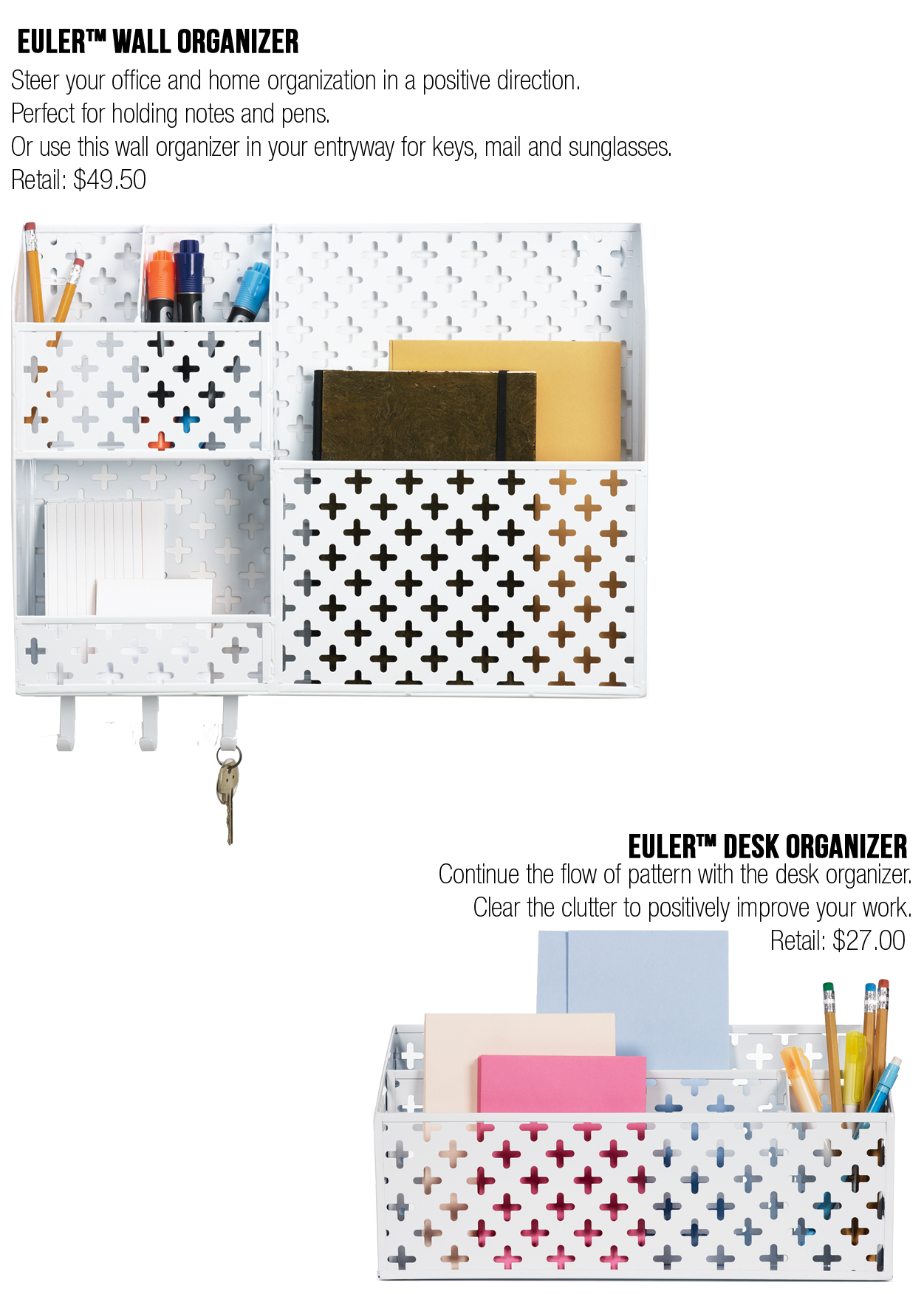 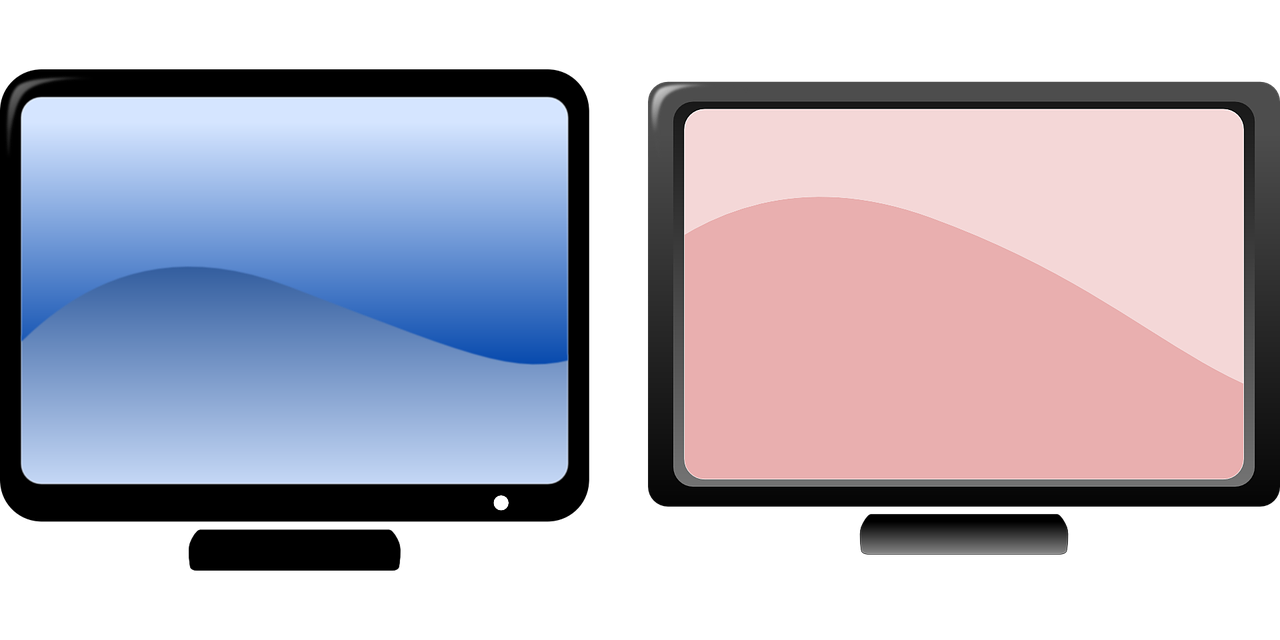 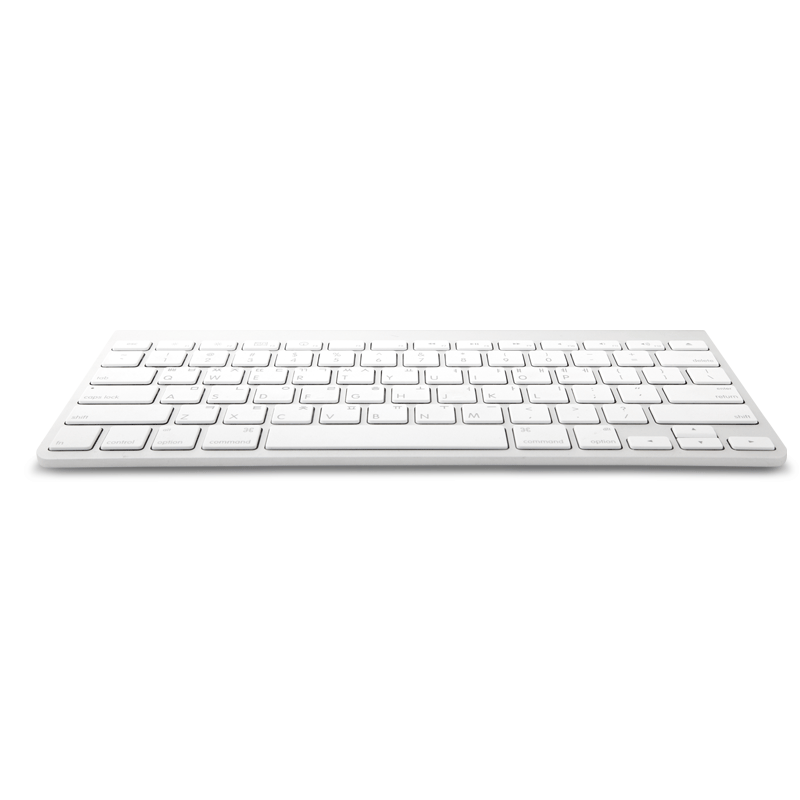 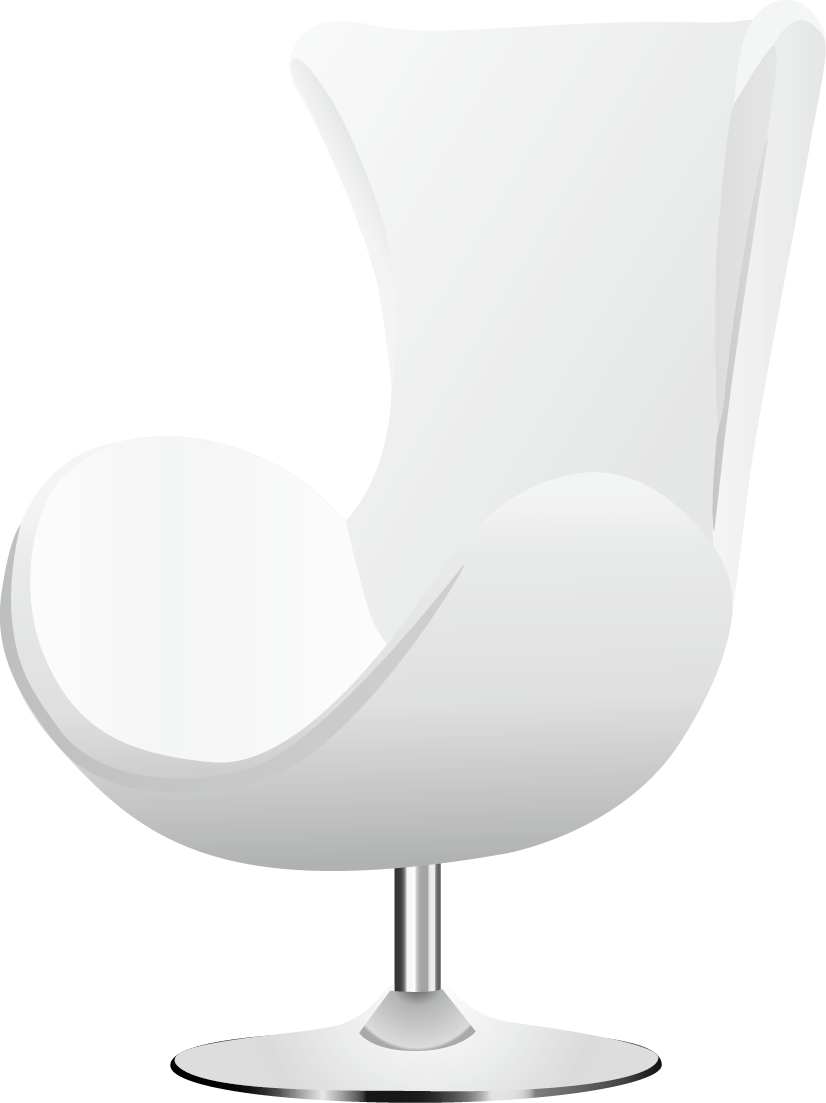 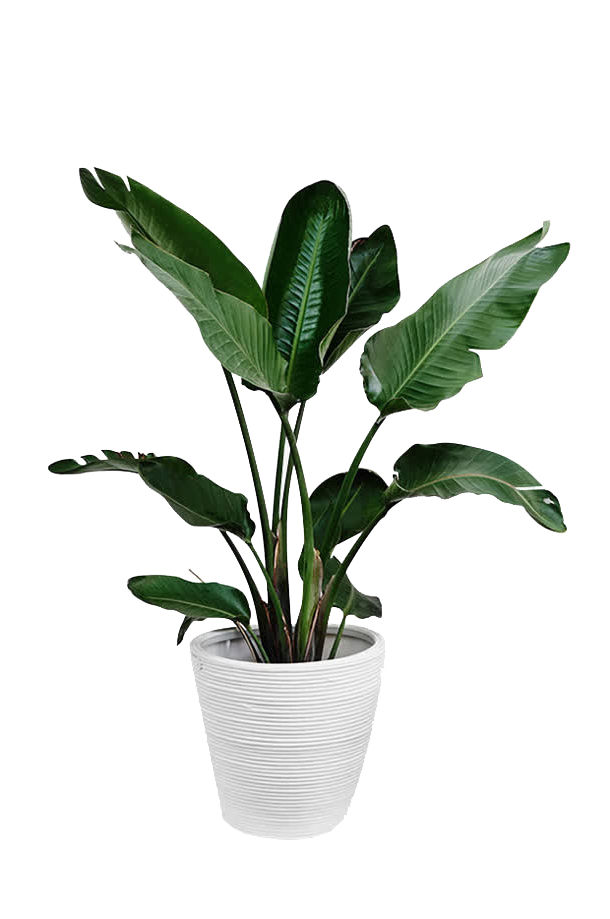 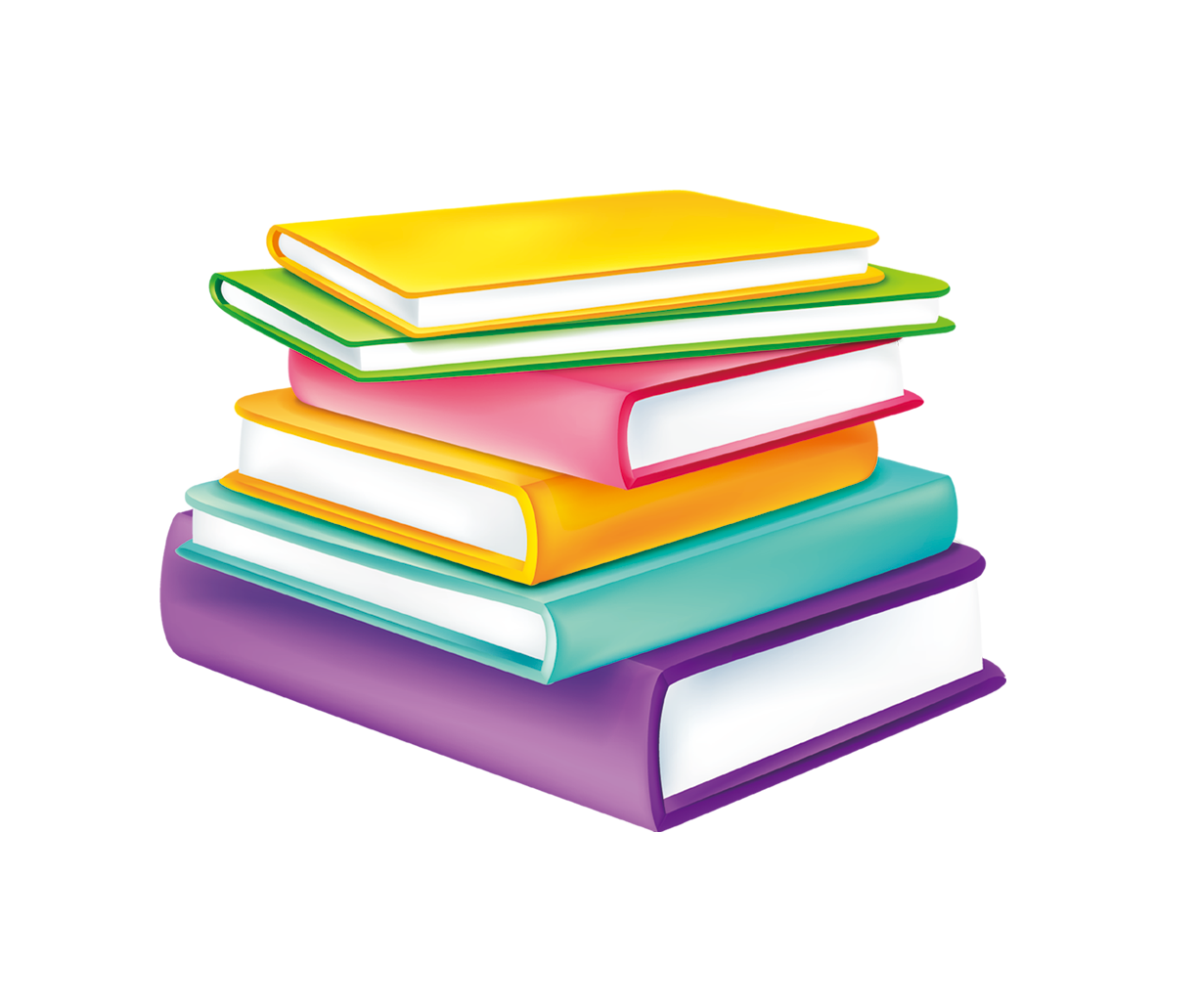 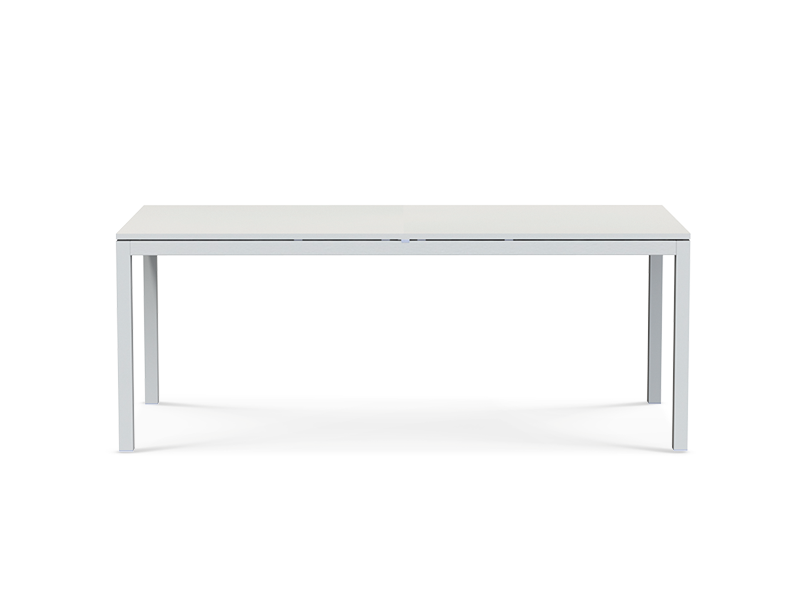 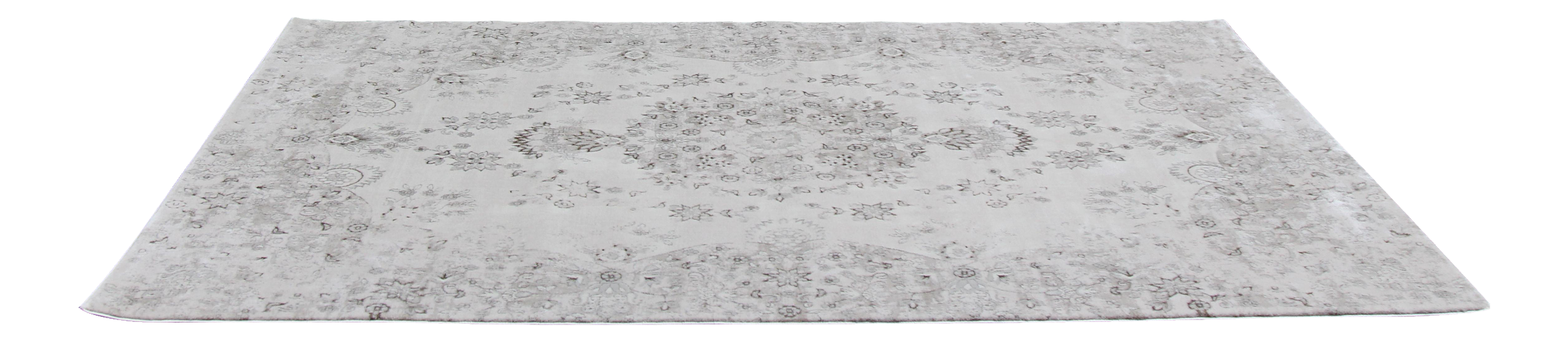 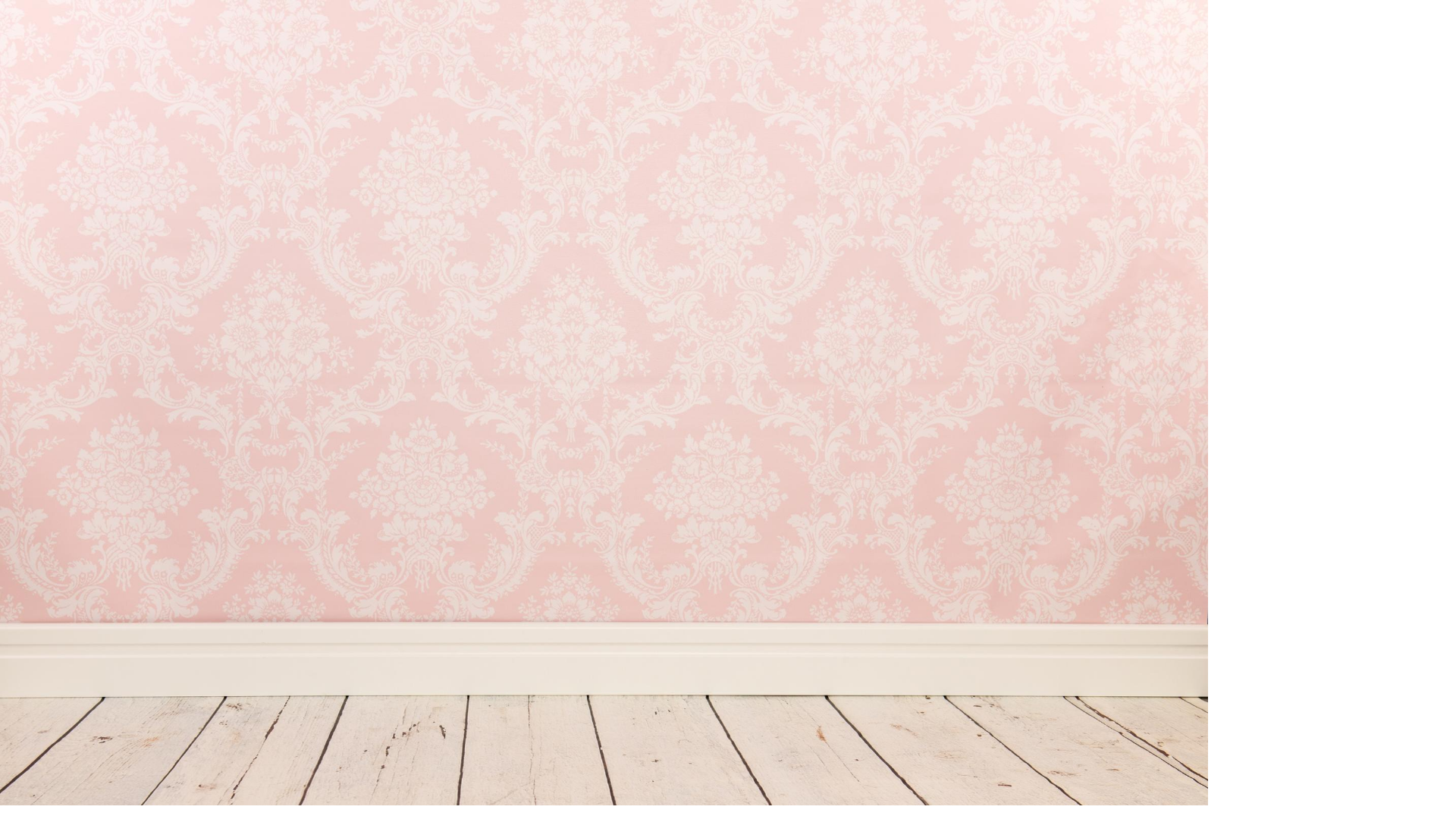 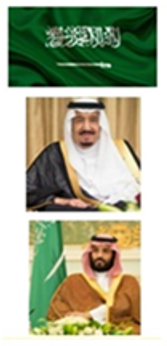 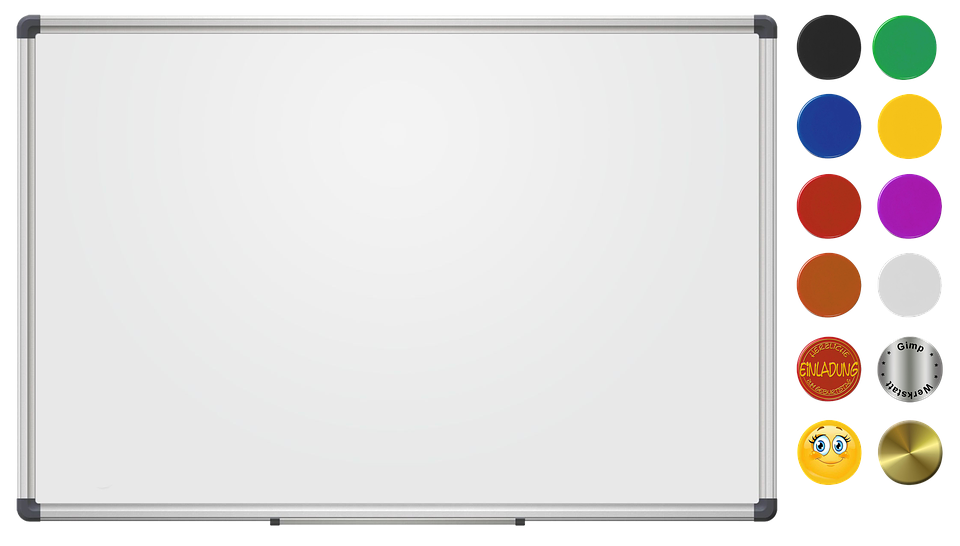 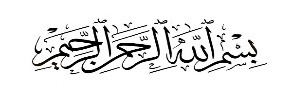 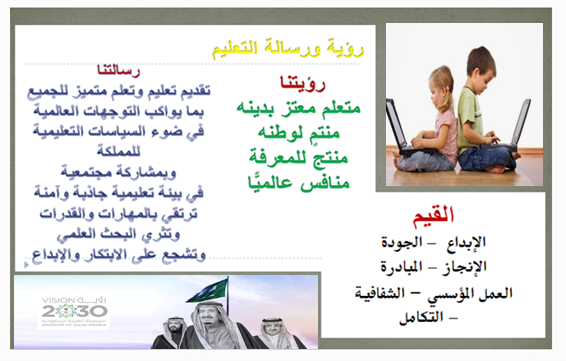 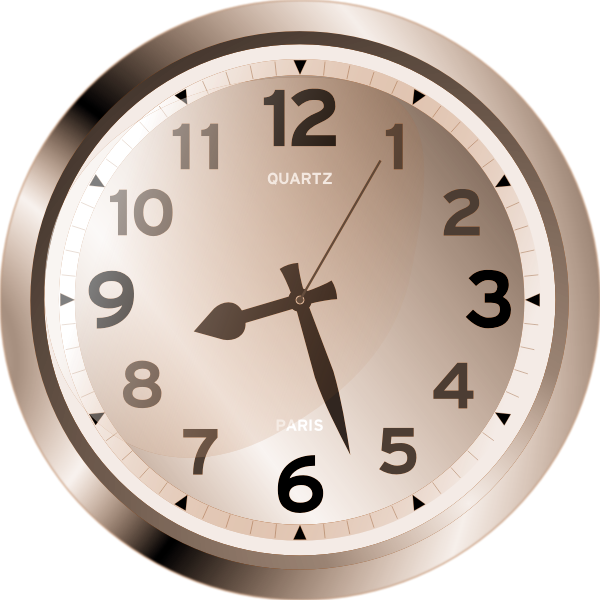 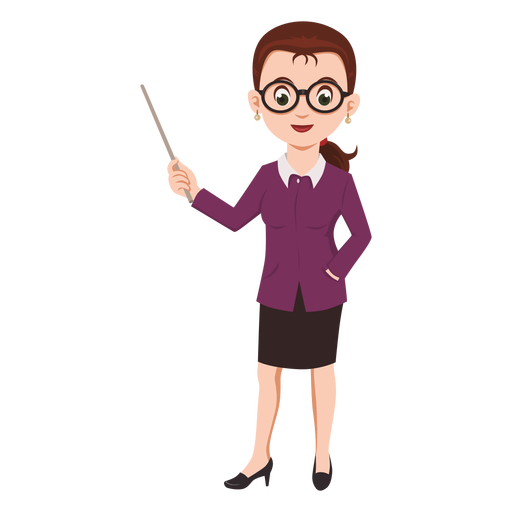 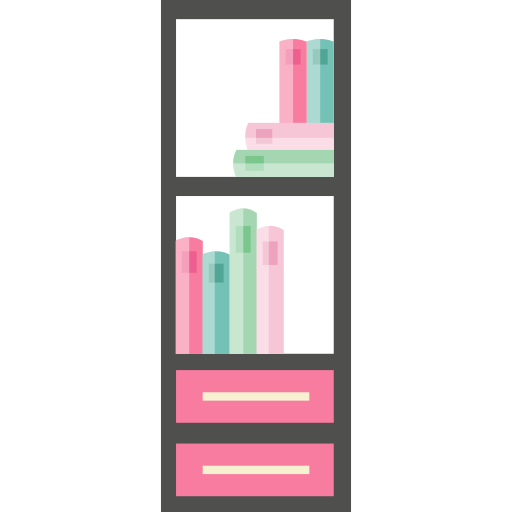 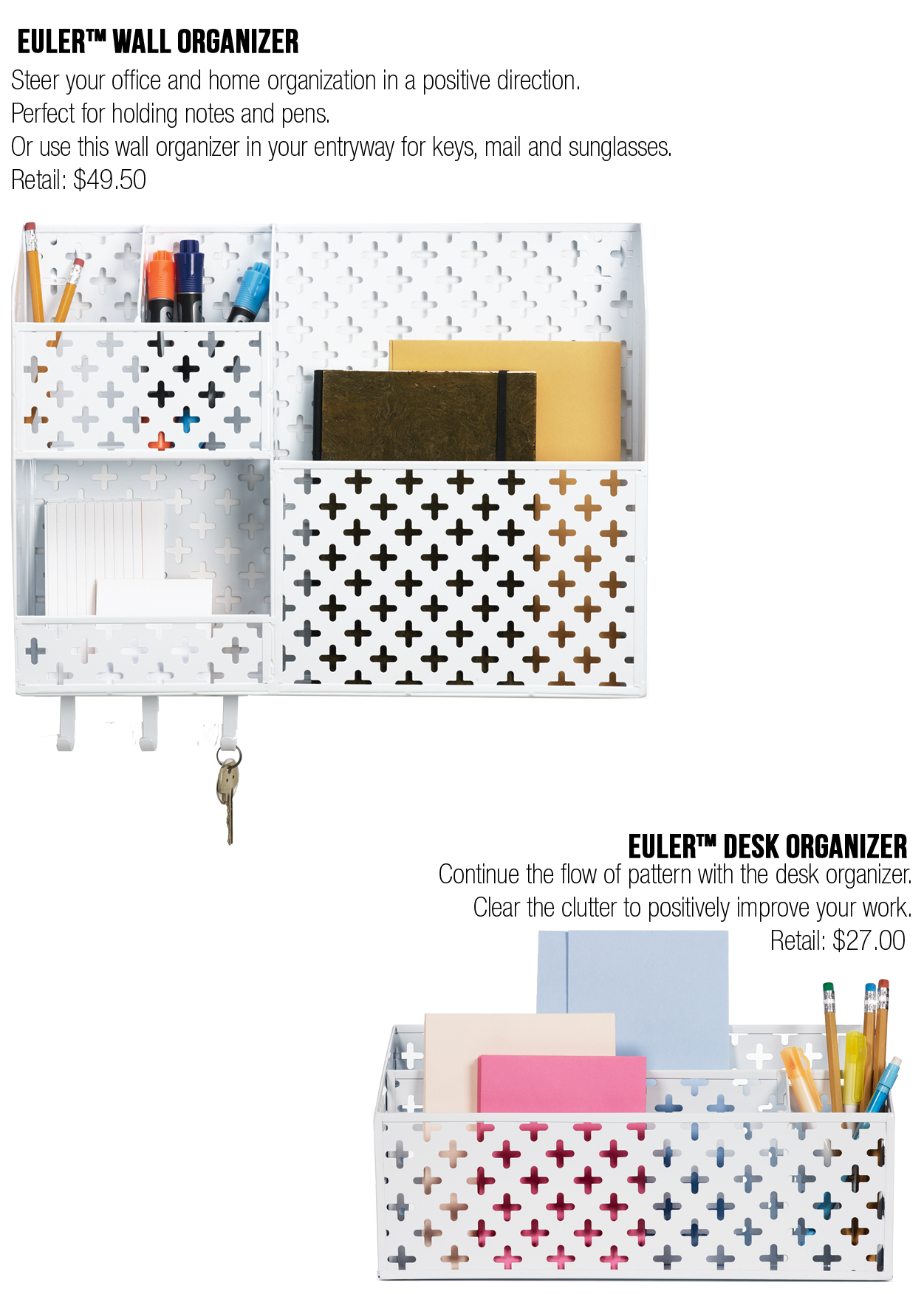 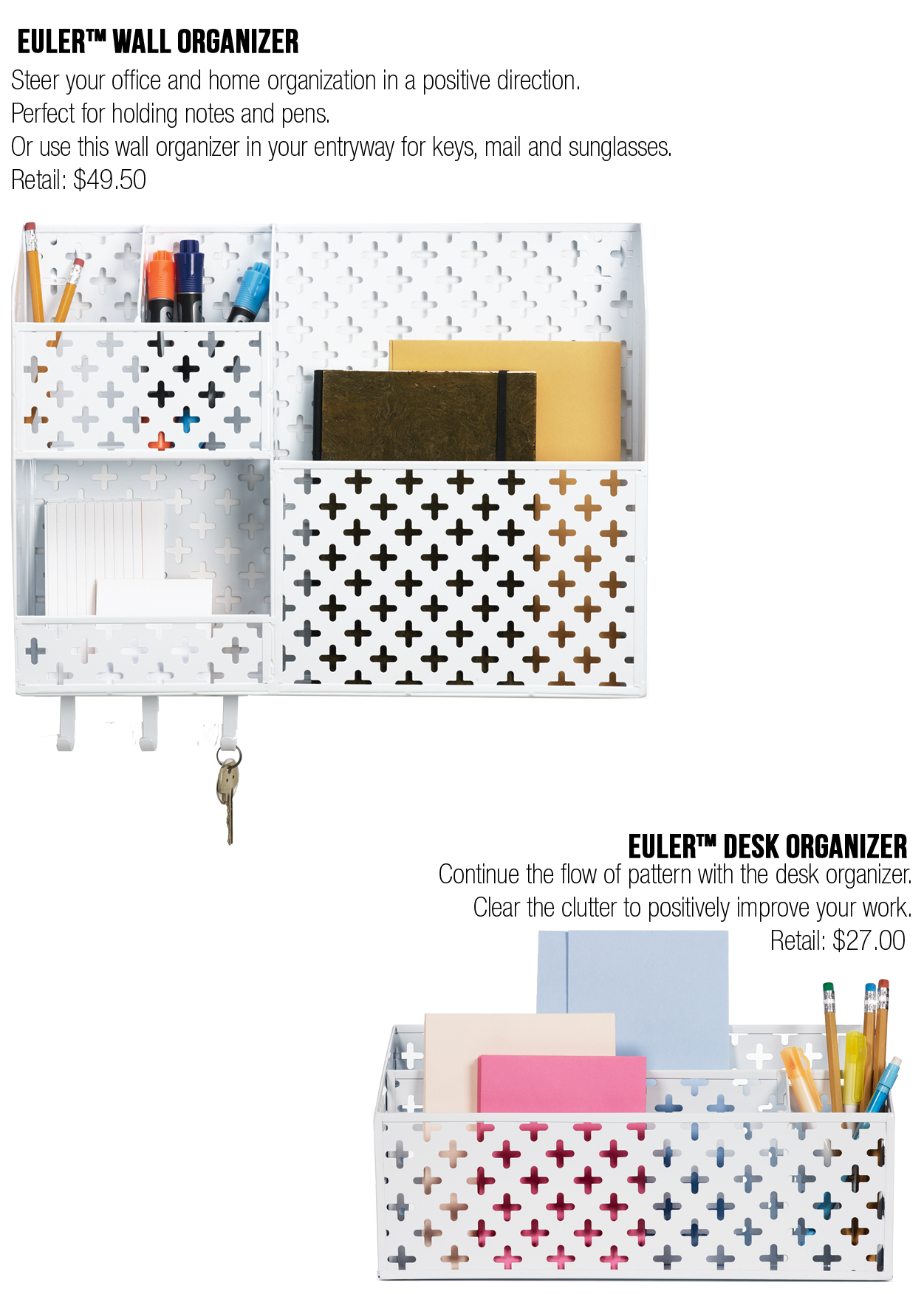 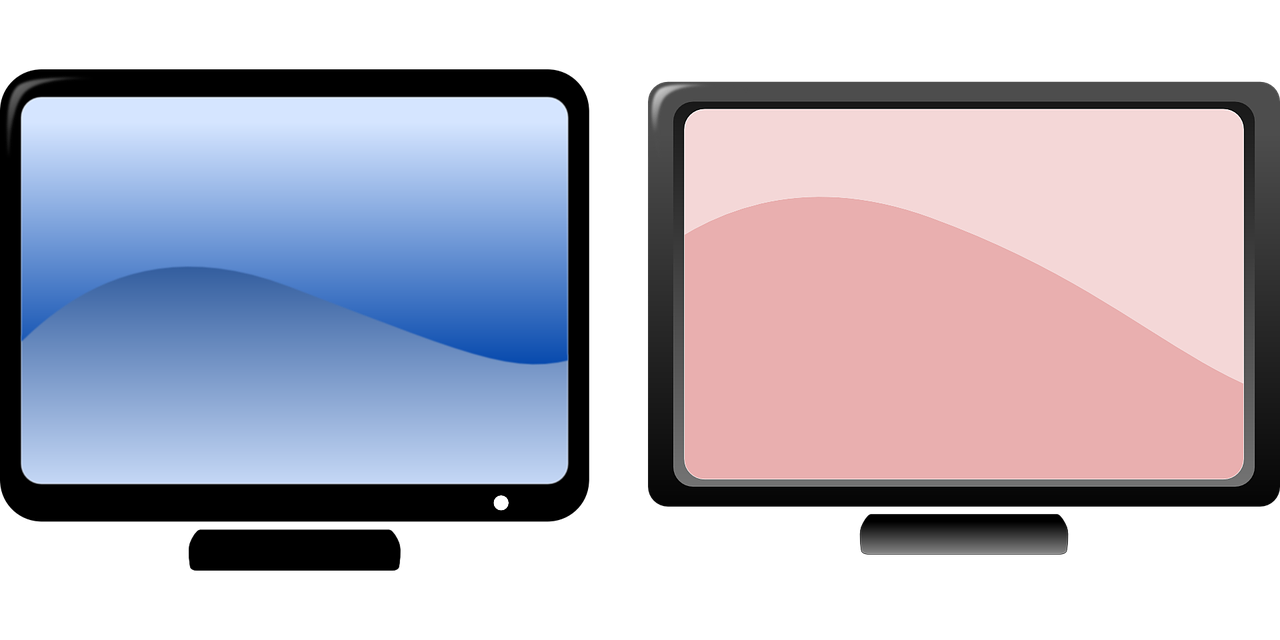 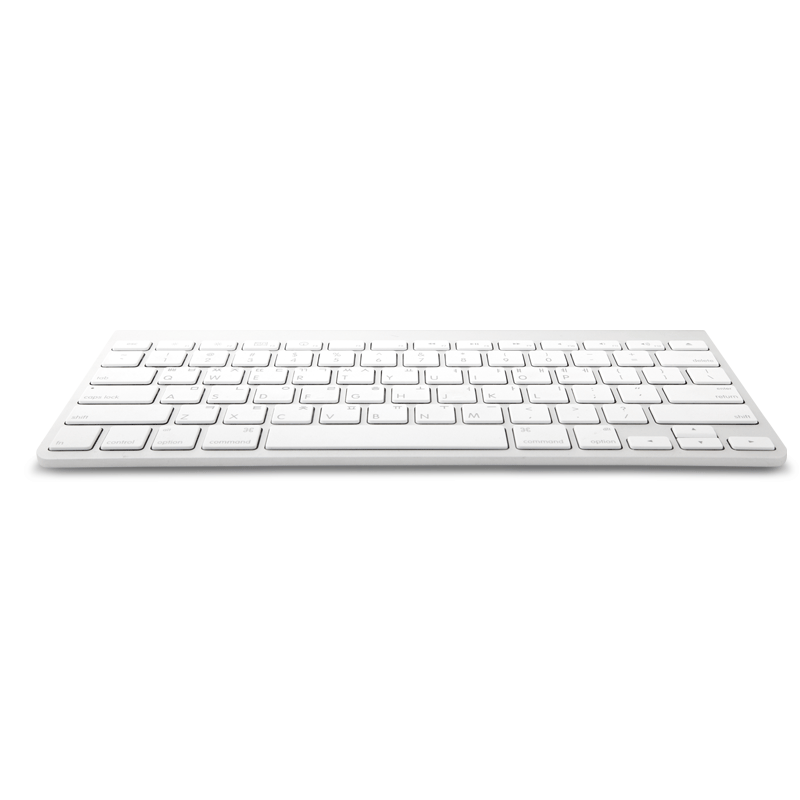 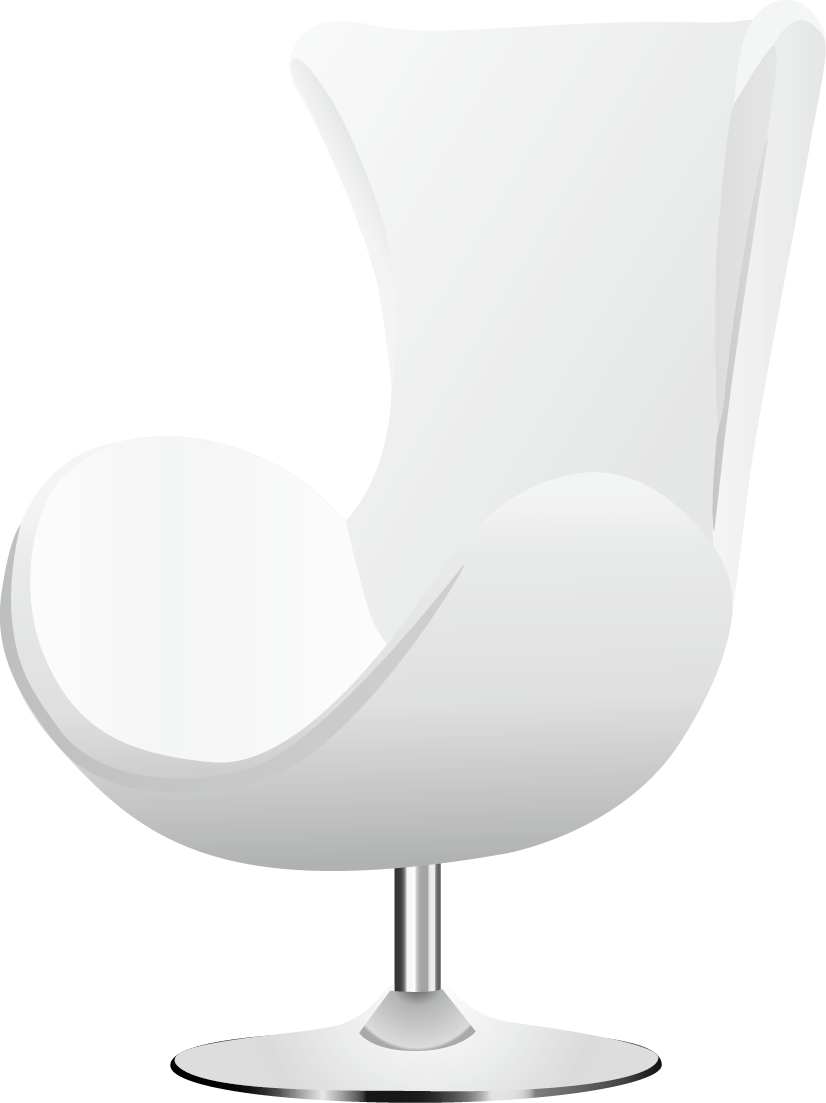 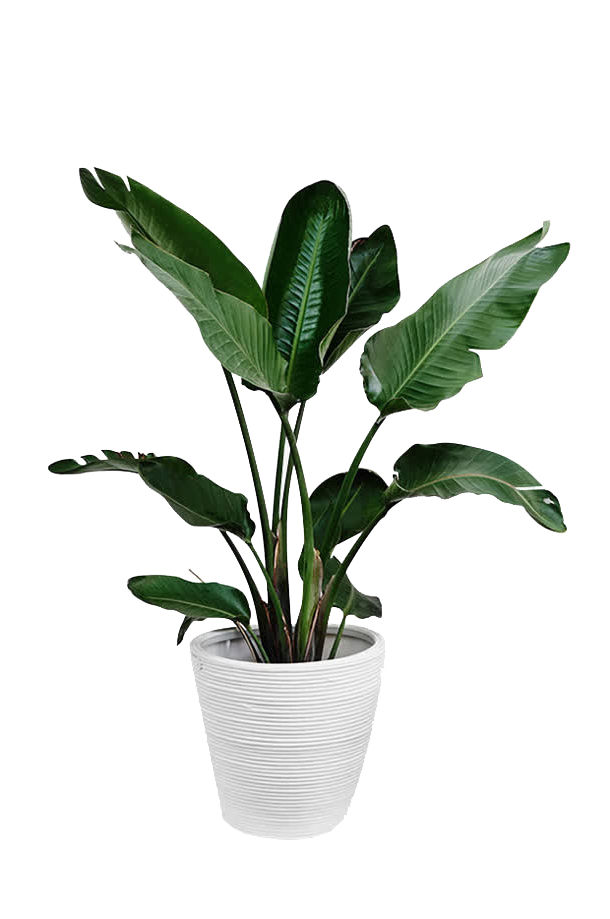 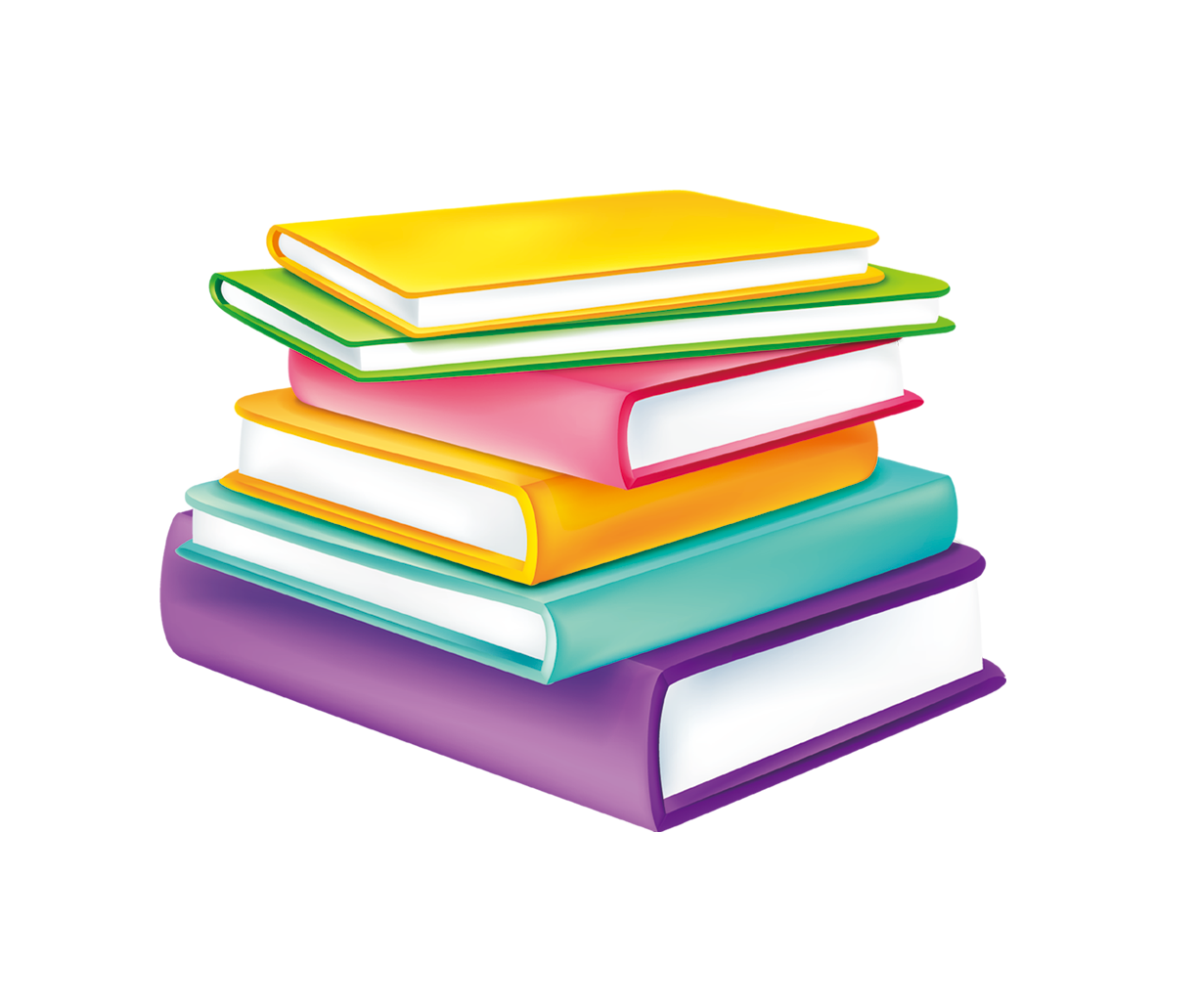 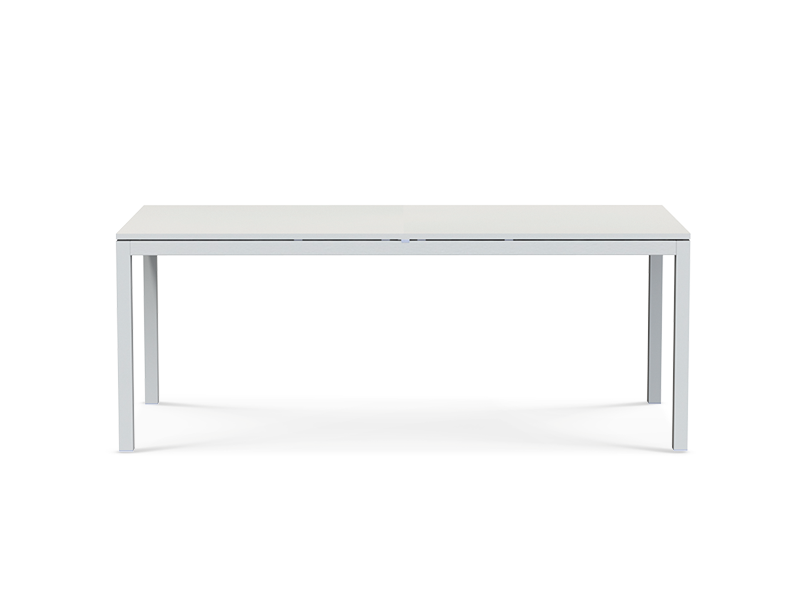 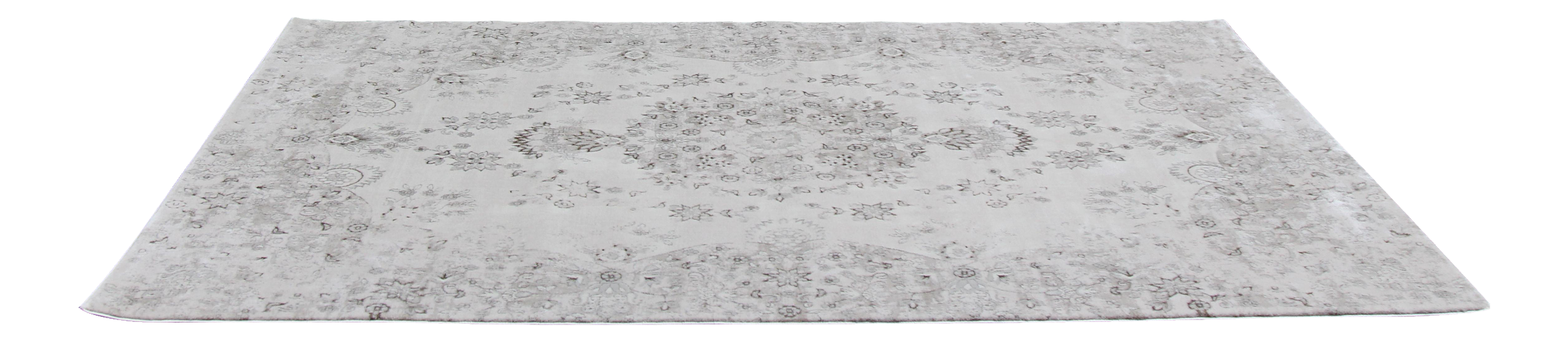 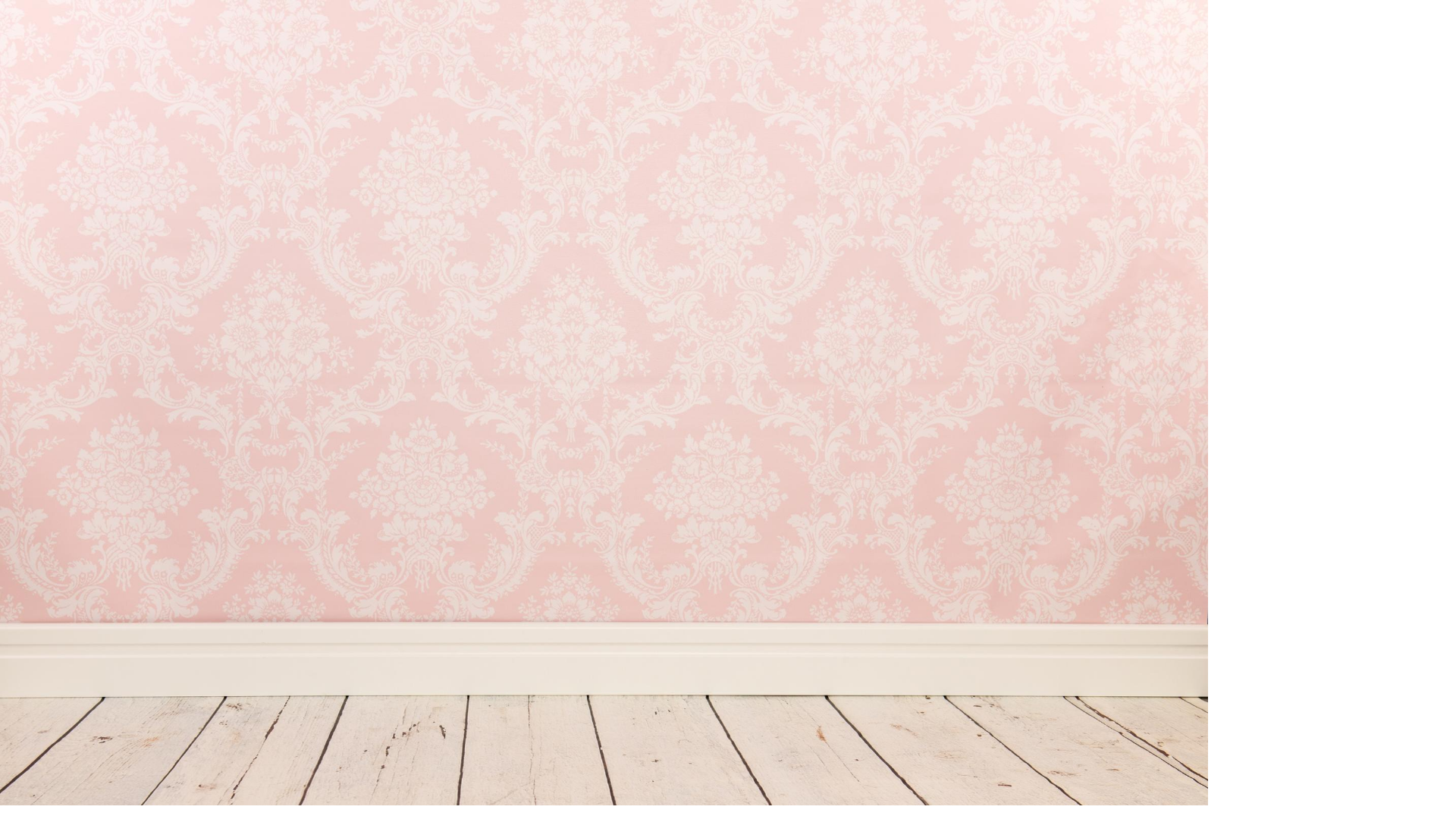 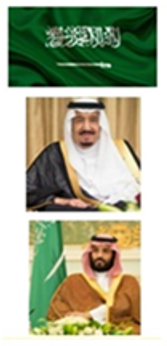 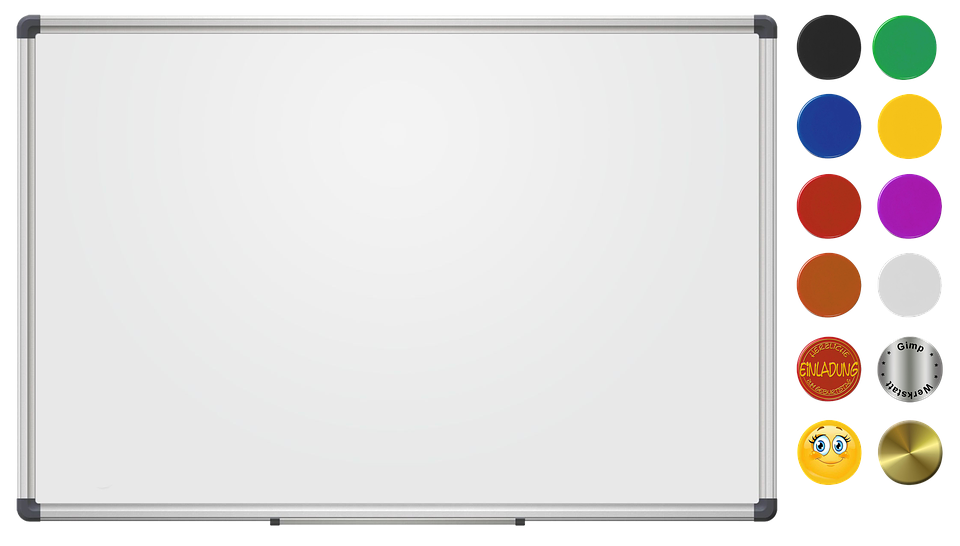 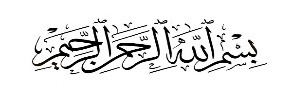 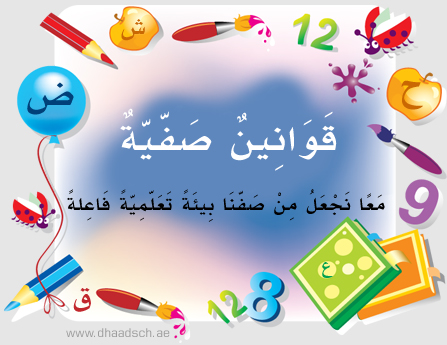 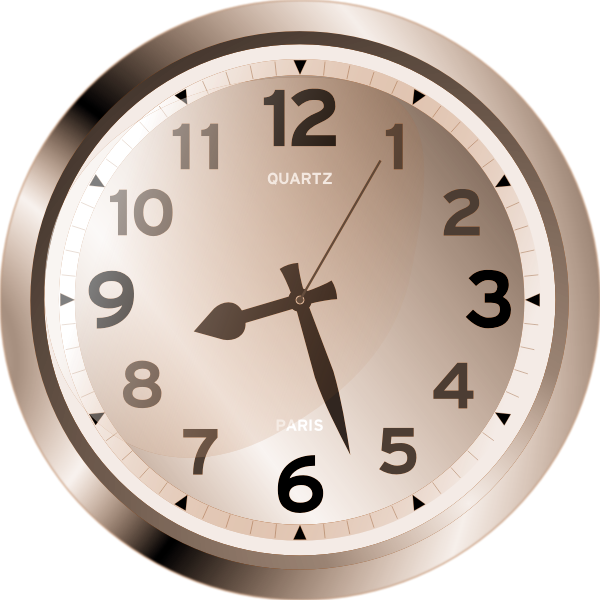 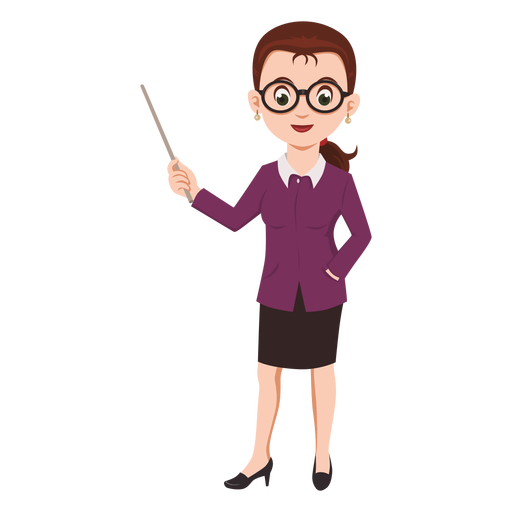 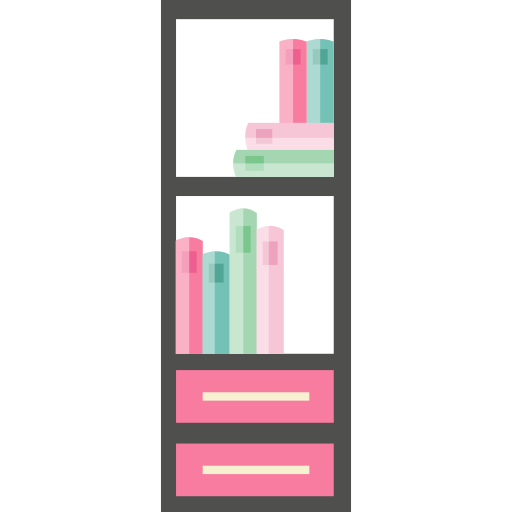 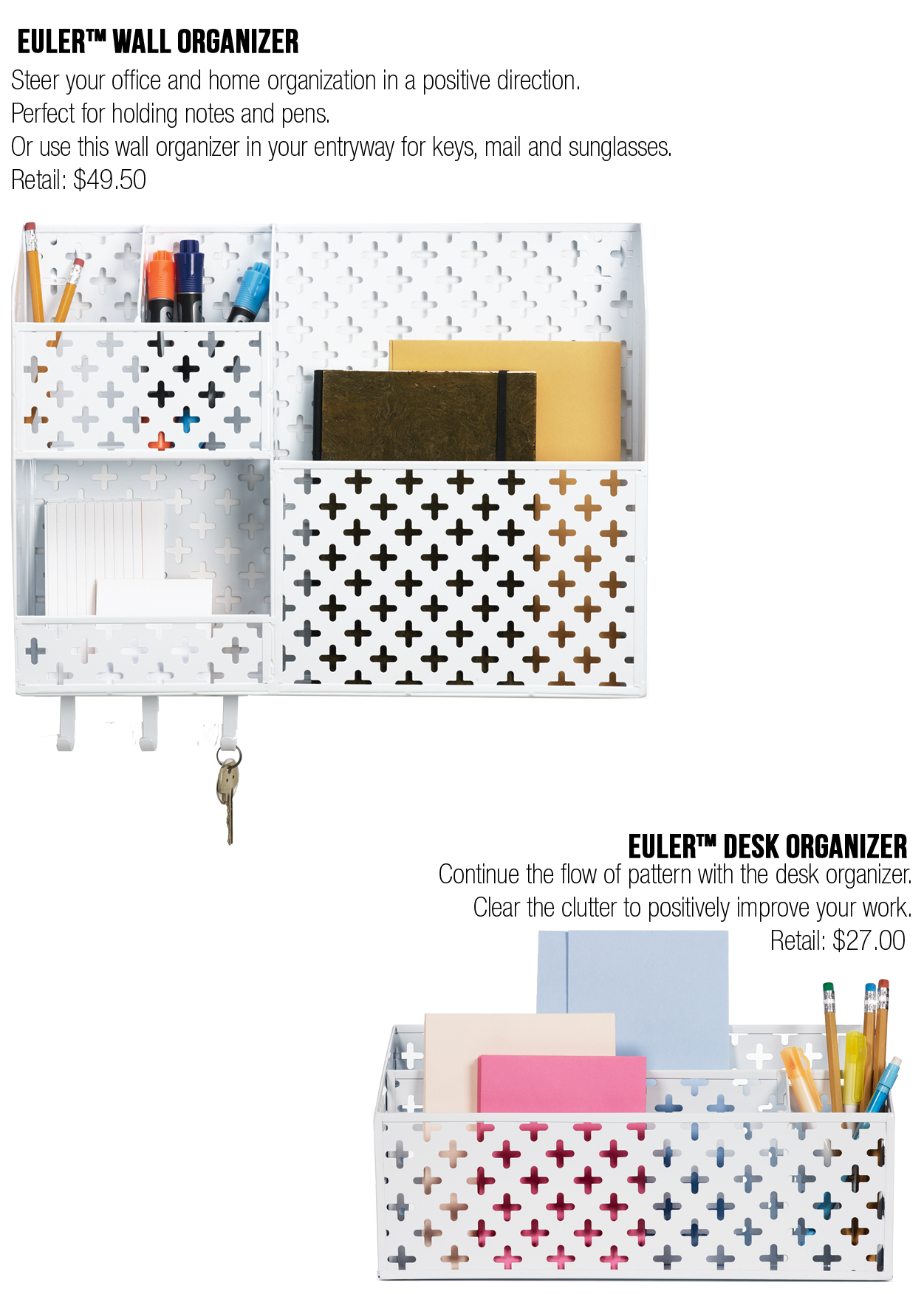 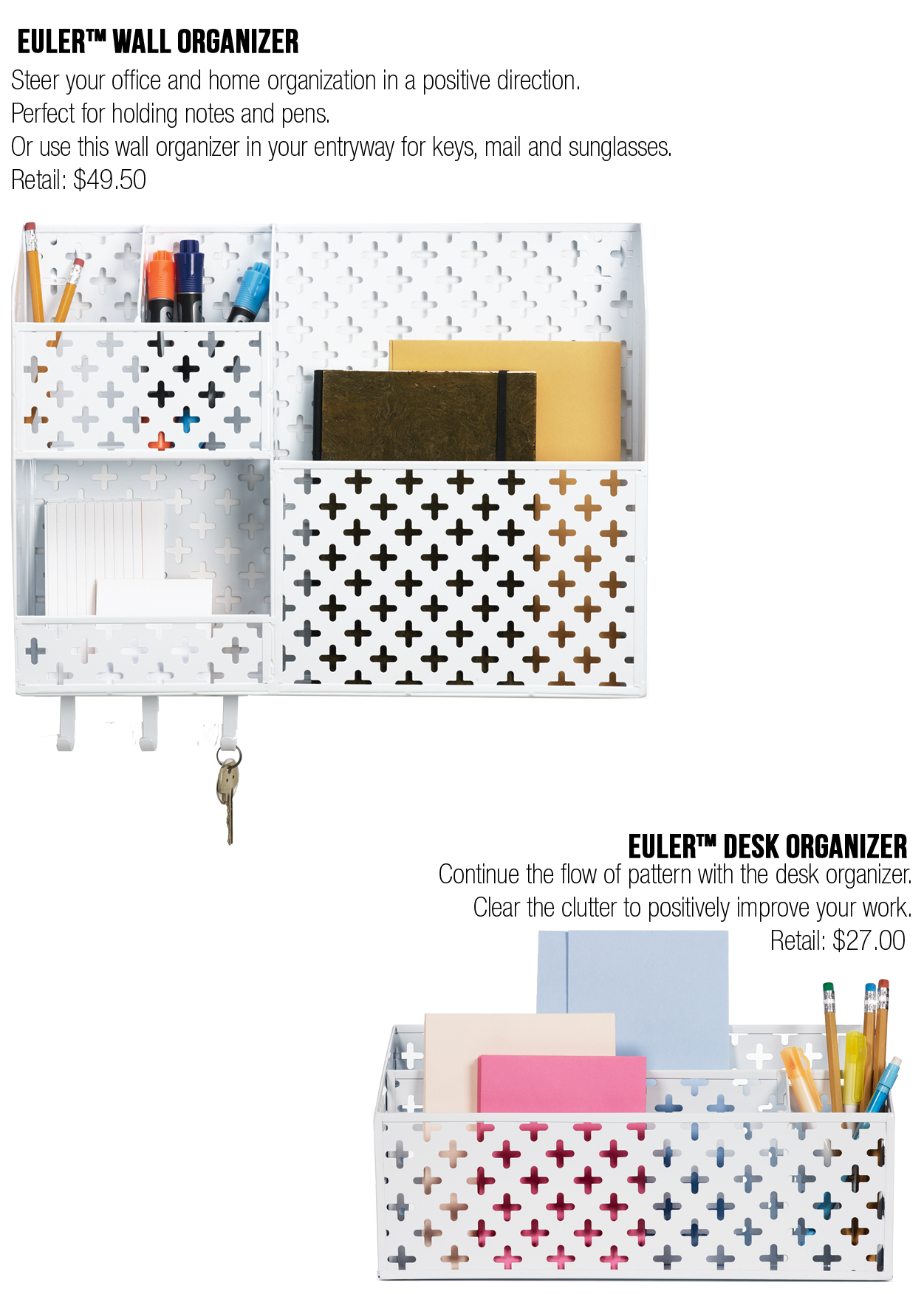 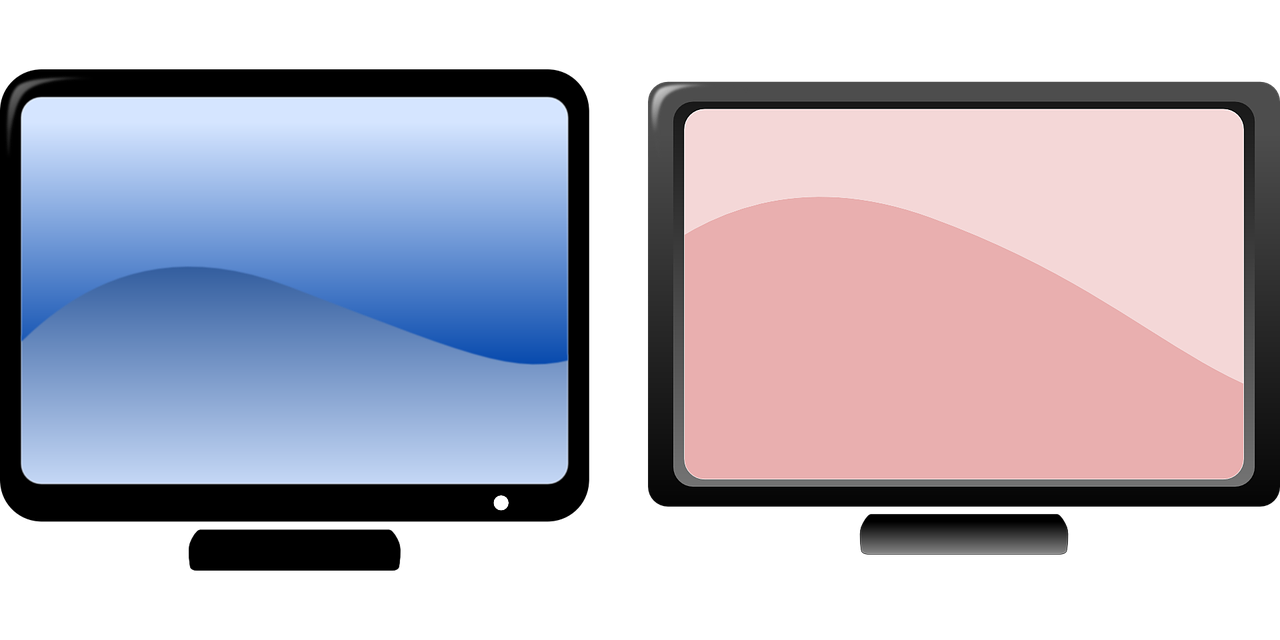 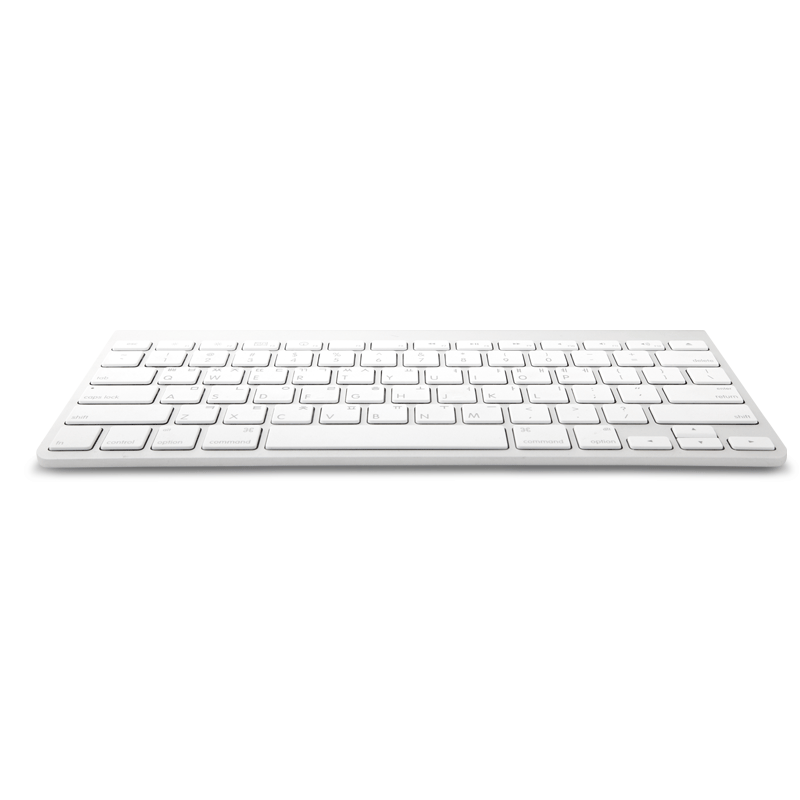 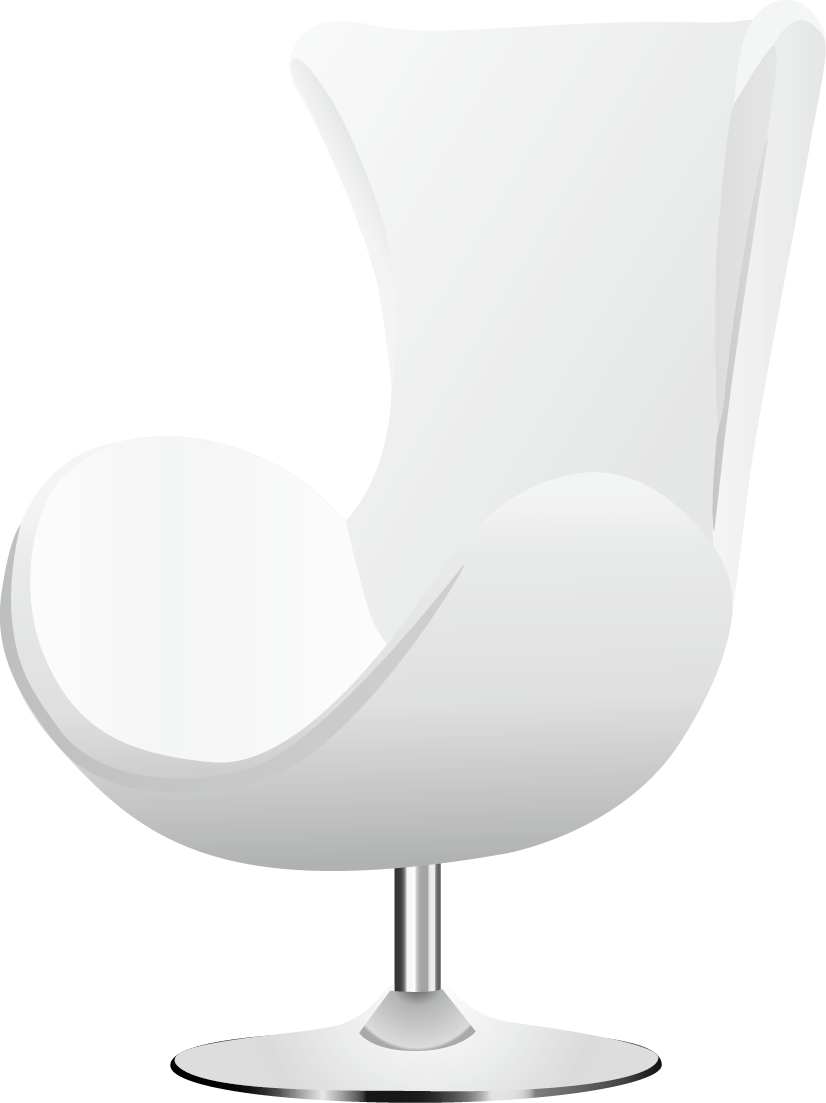 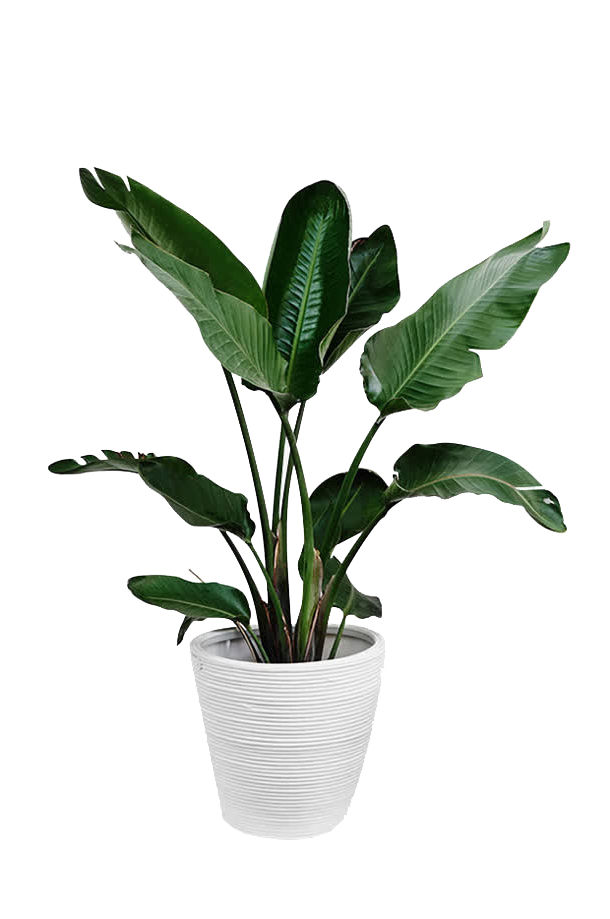 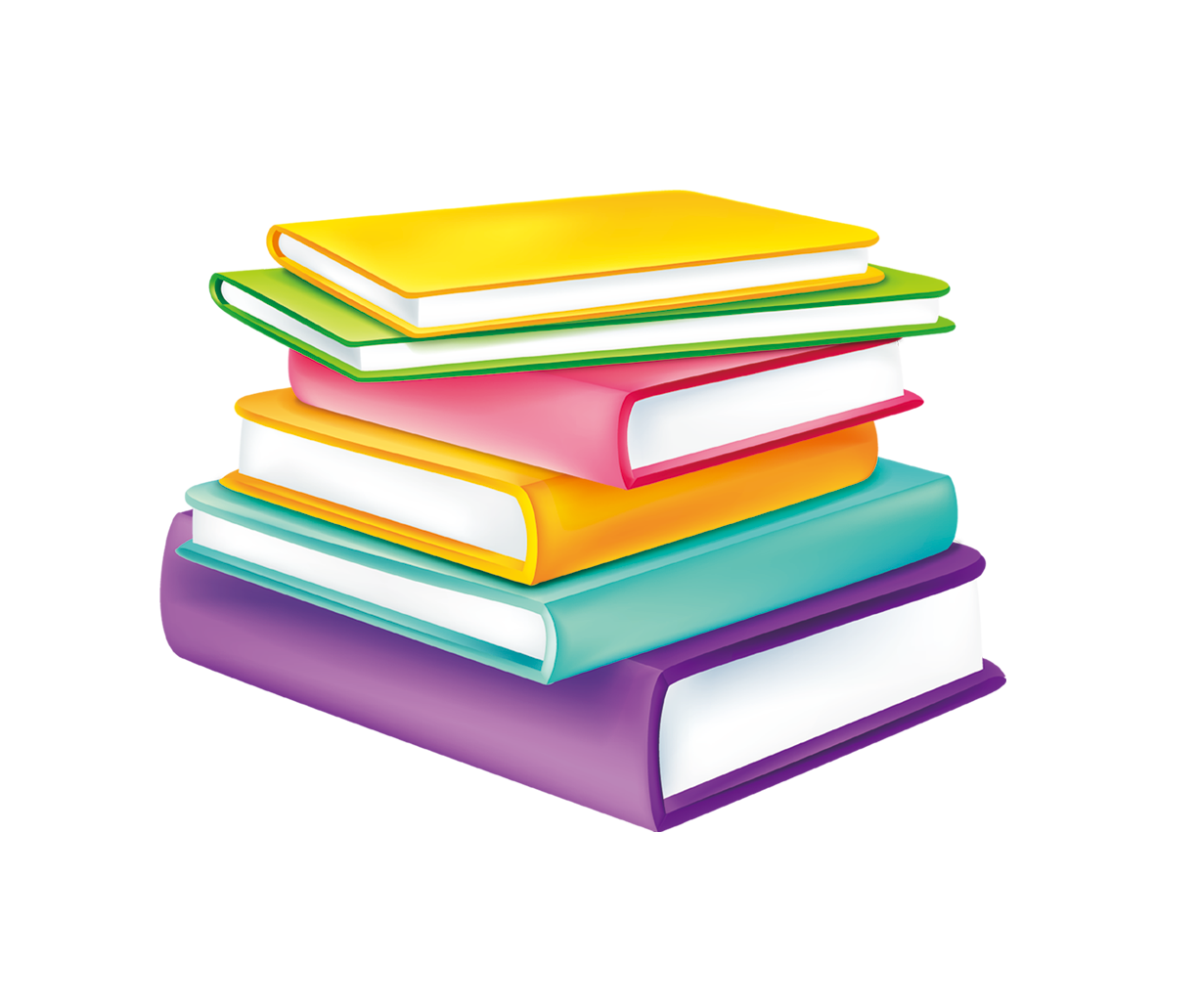 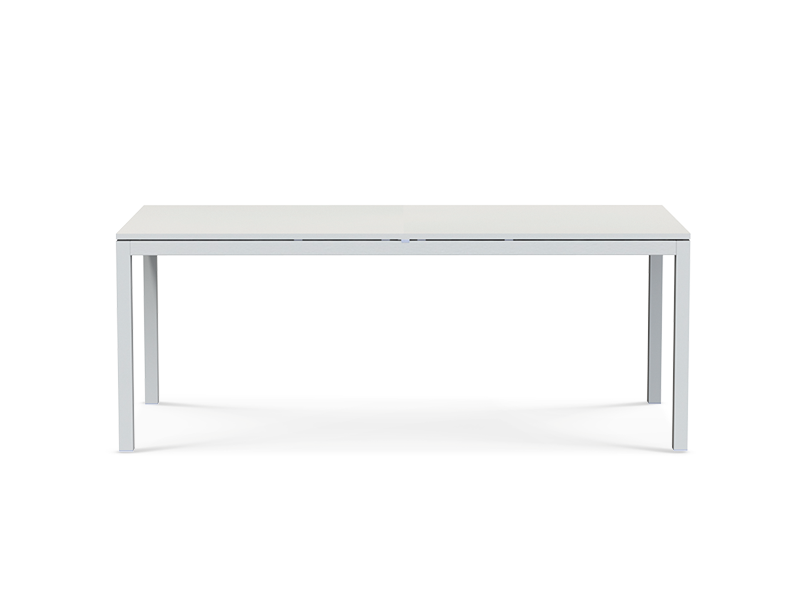 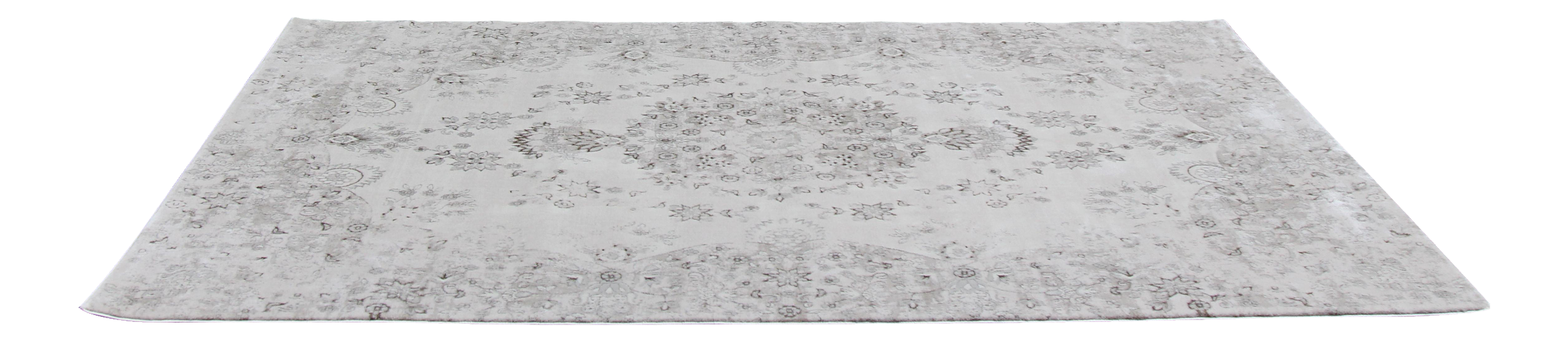 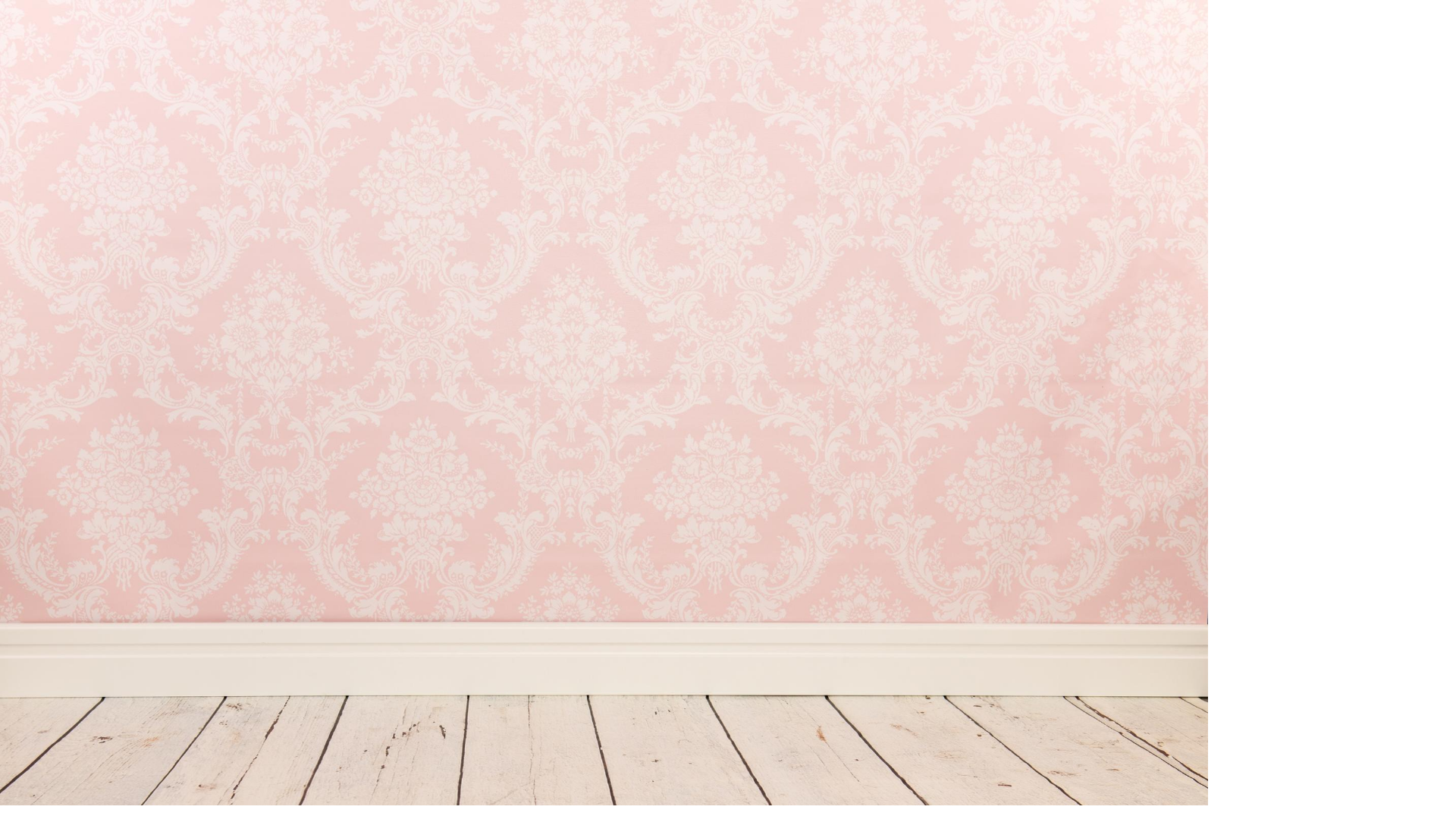 الفصل الخامس
الأعداد 
حتى 20
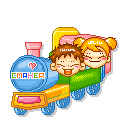 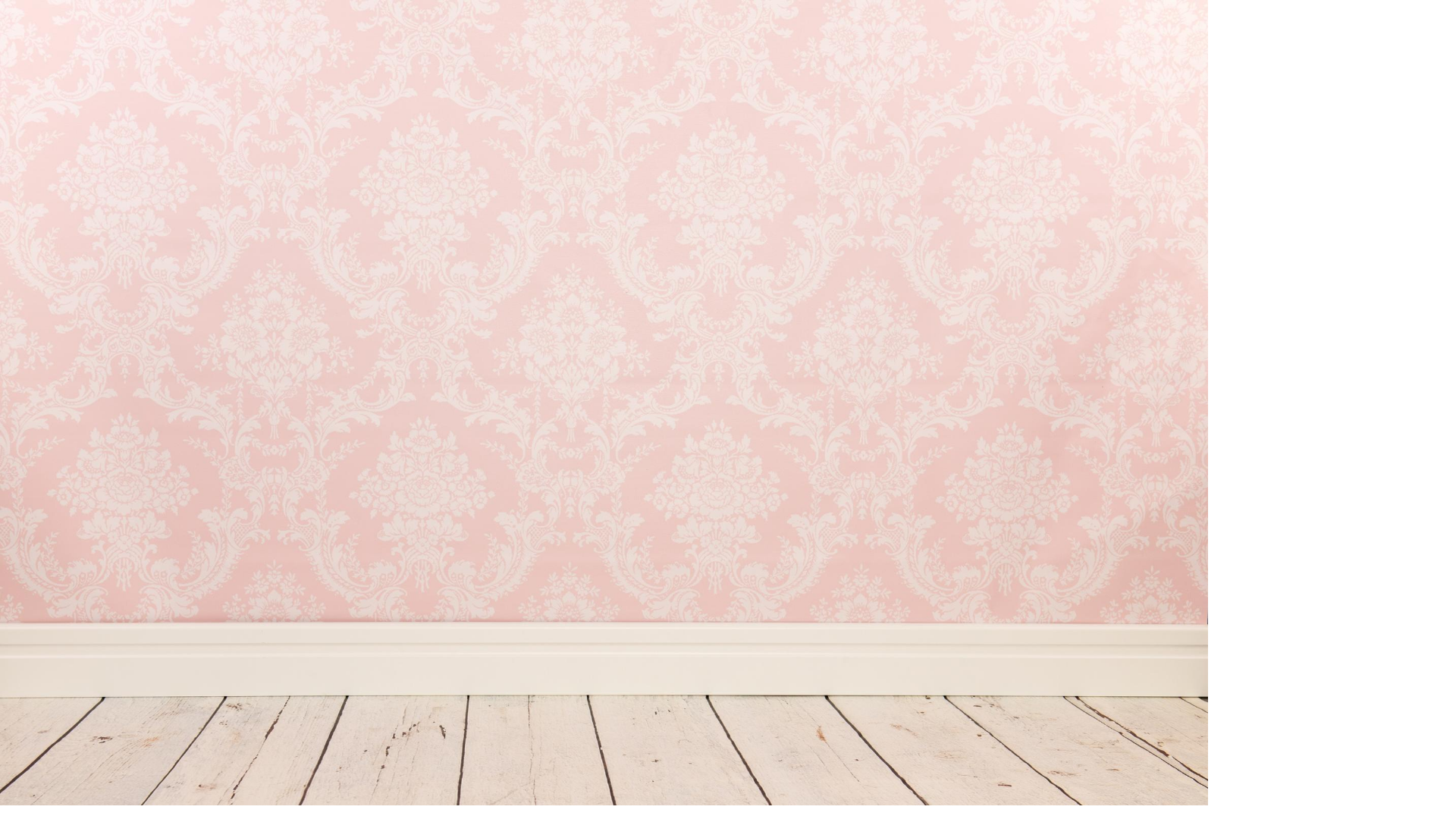 نشاهد المقطع لنتعرف على درسنا
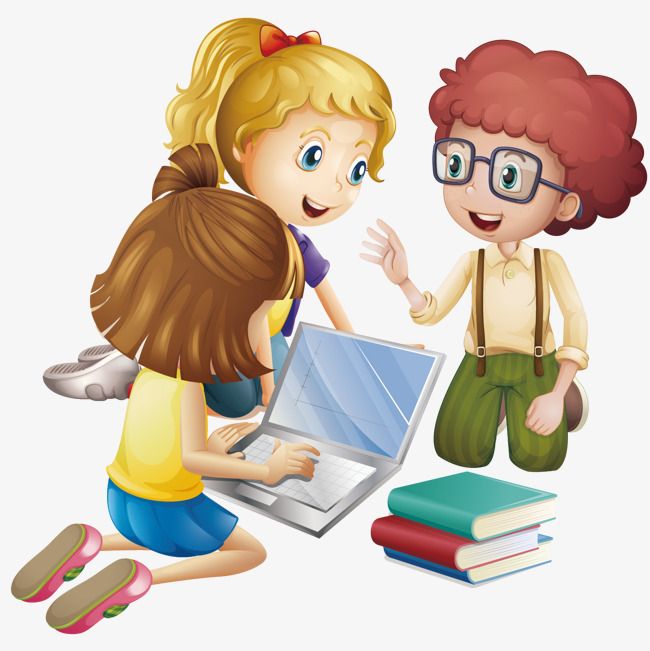 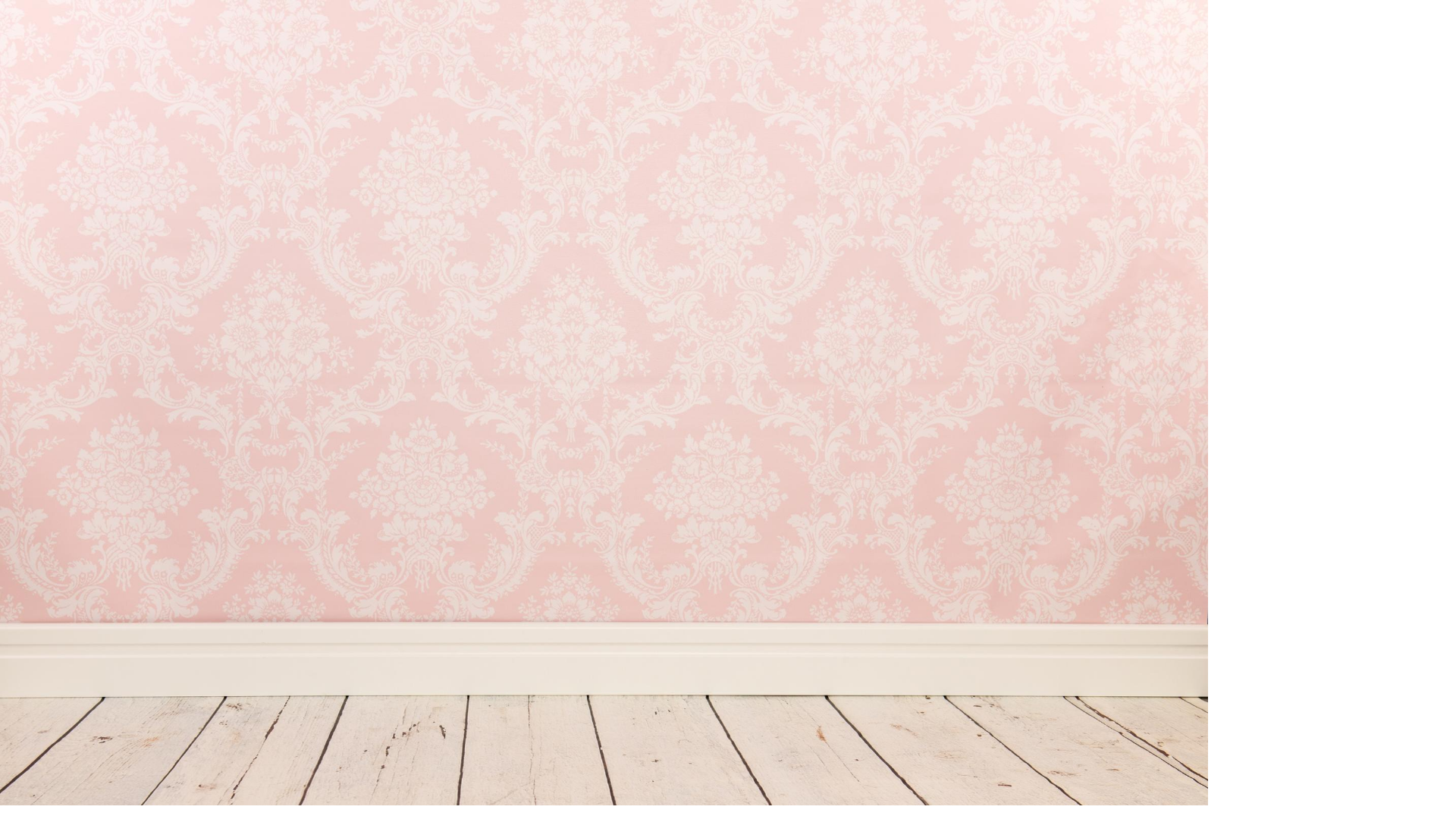 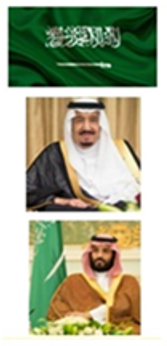 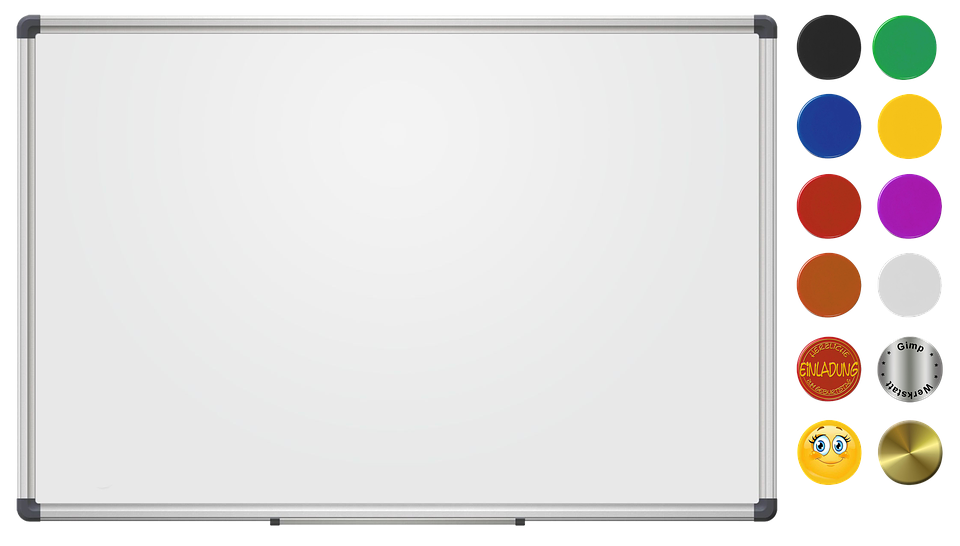 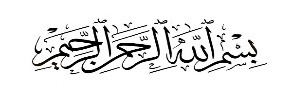 اليوم : الأحد
التاريخ  :17 / 5 / 1444هـ
المادة : رياضيات 
الفصل الخامس: الأعداد حتى 20
موضوع الدرس : الأعداد 13- 14- 15
فكرة الدرس والهدف منه 
أسمي الأعداد 13، 14، 15 وأميزها، وأعدها، وأكتبها باستعمال أشياء ملموسة، ورسوم توضيحية.
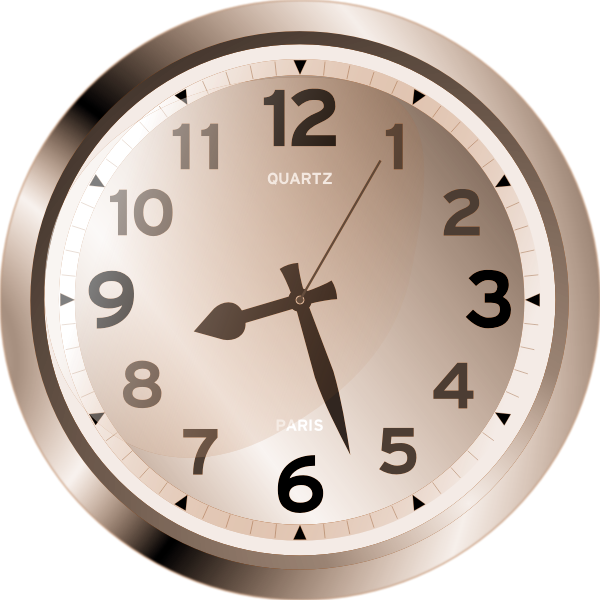 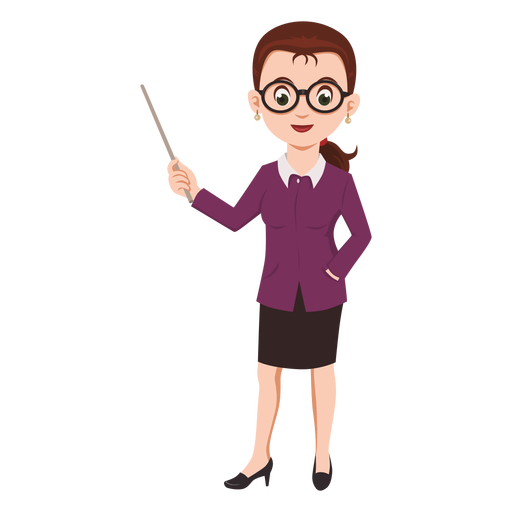 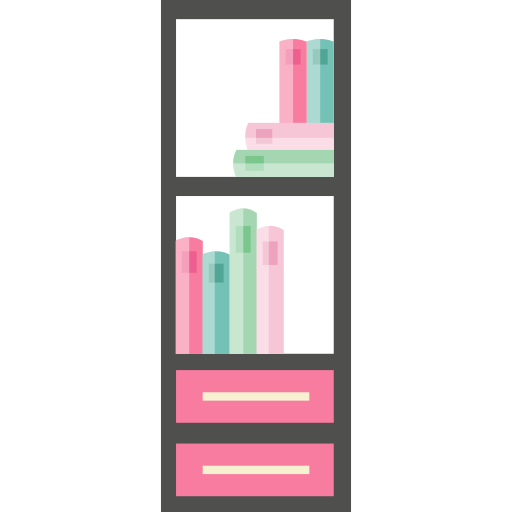 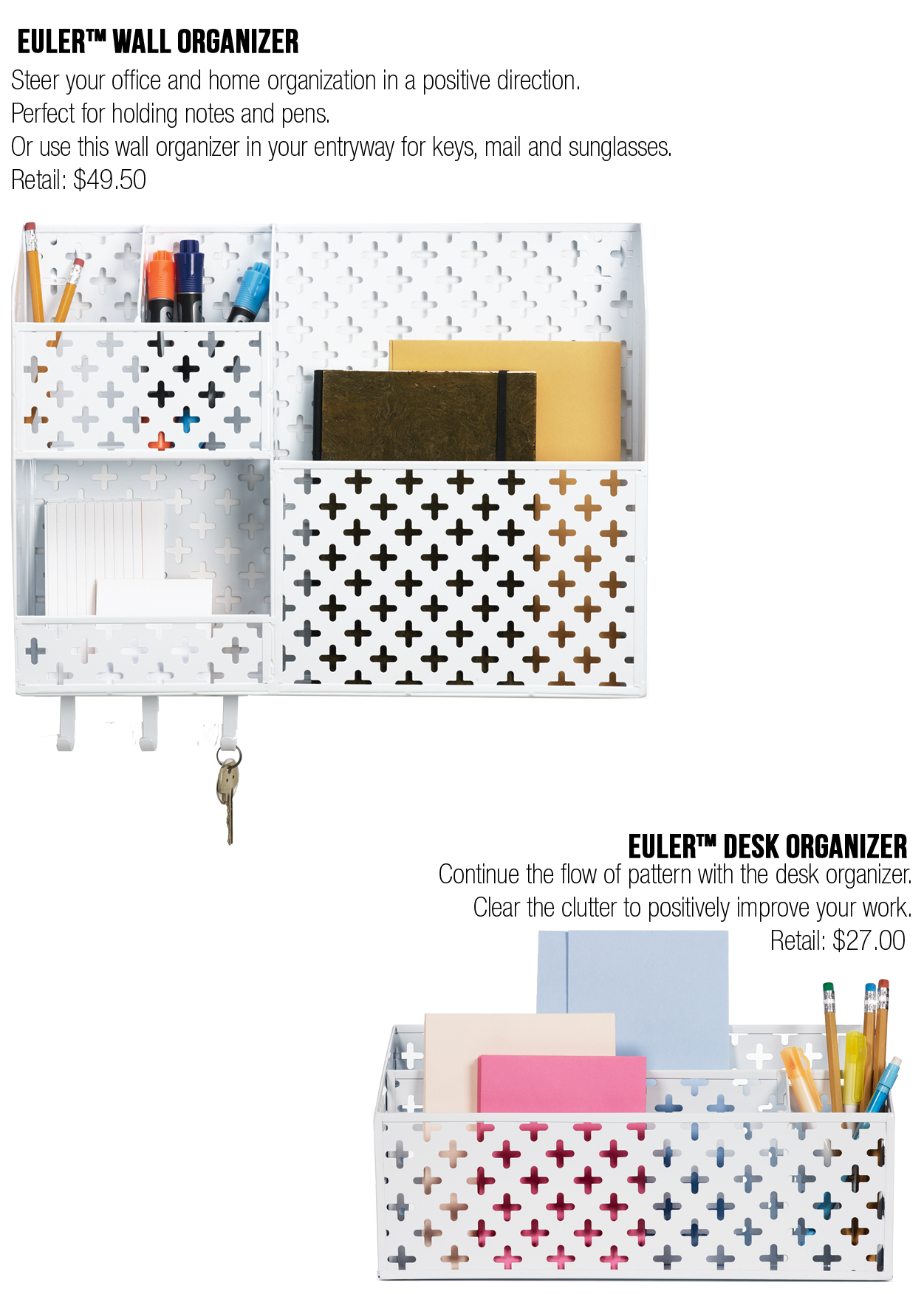 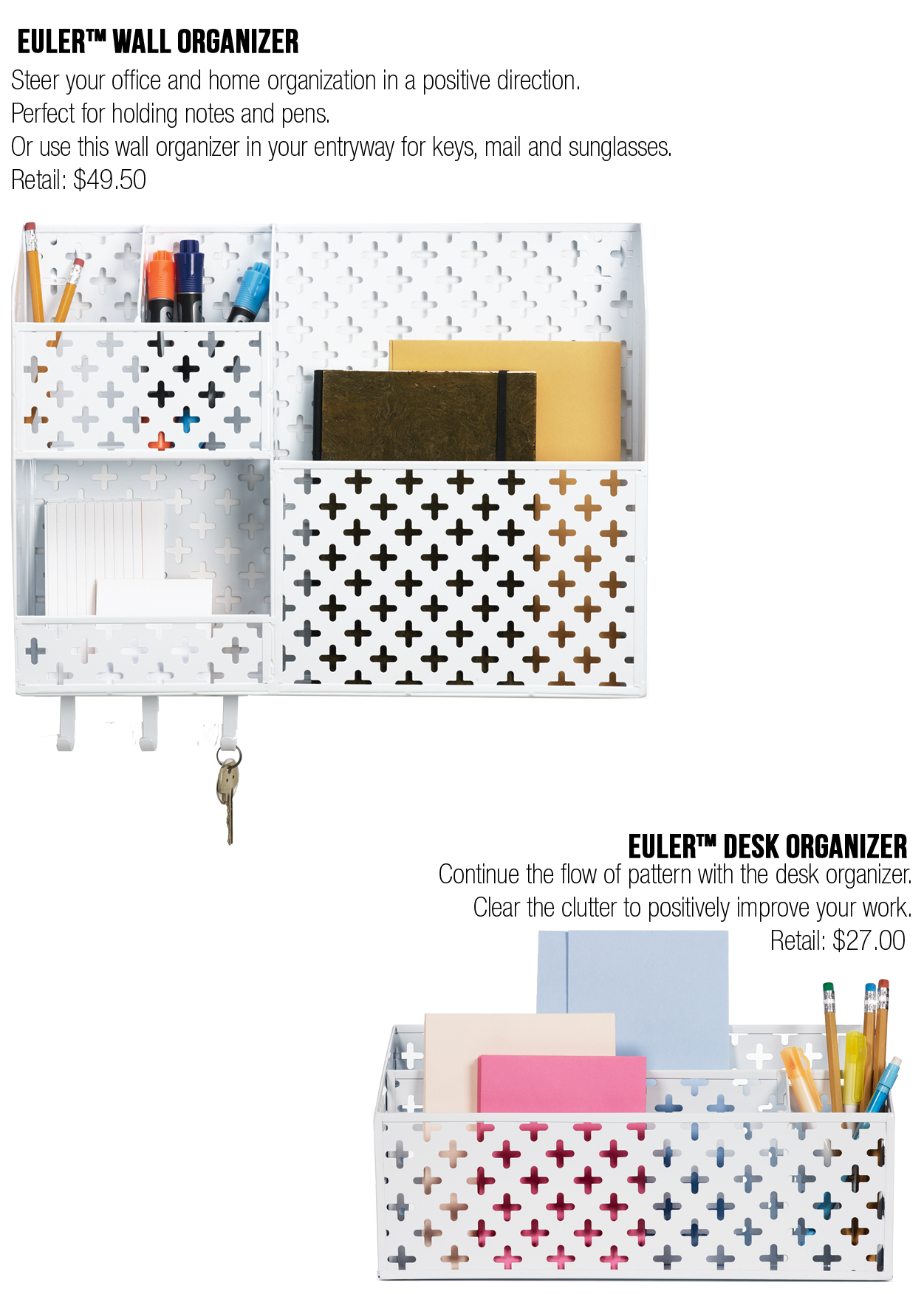 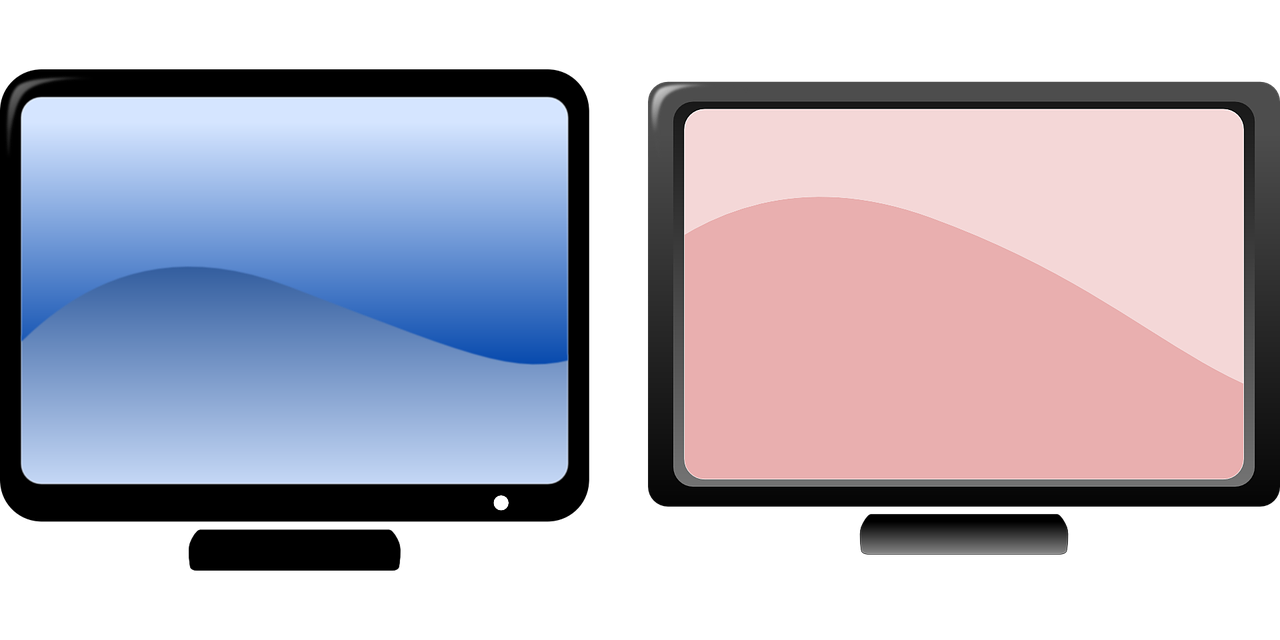 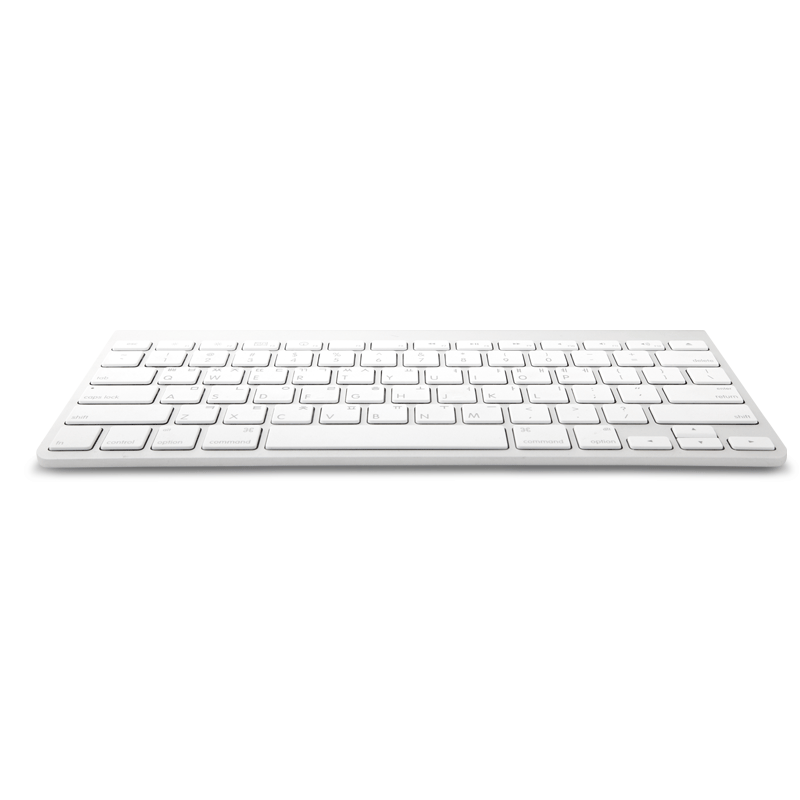 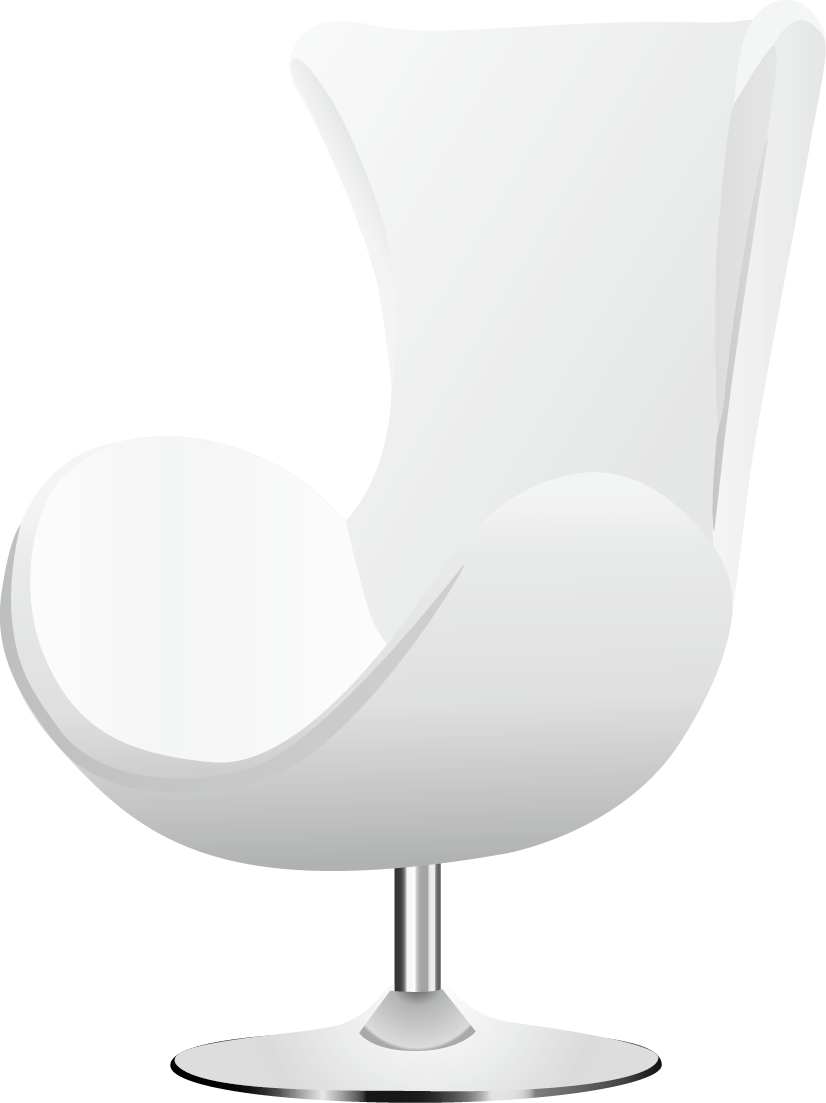 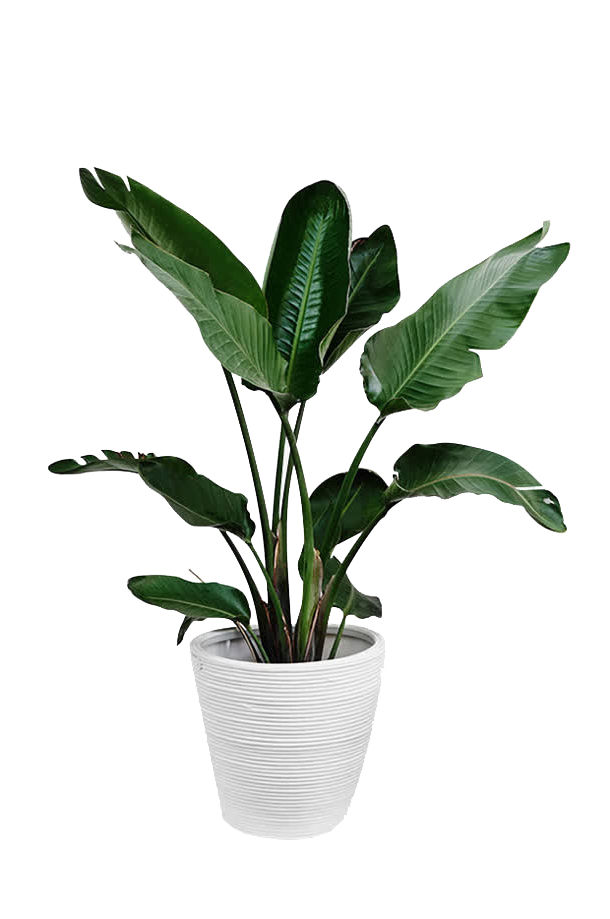 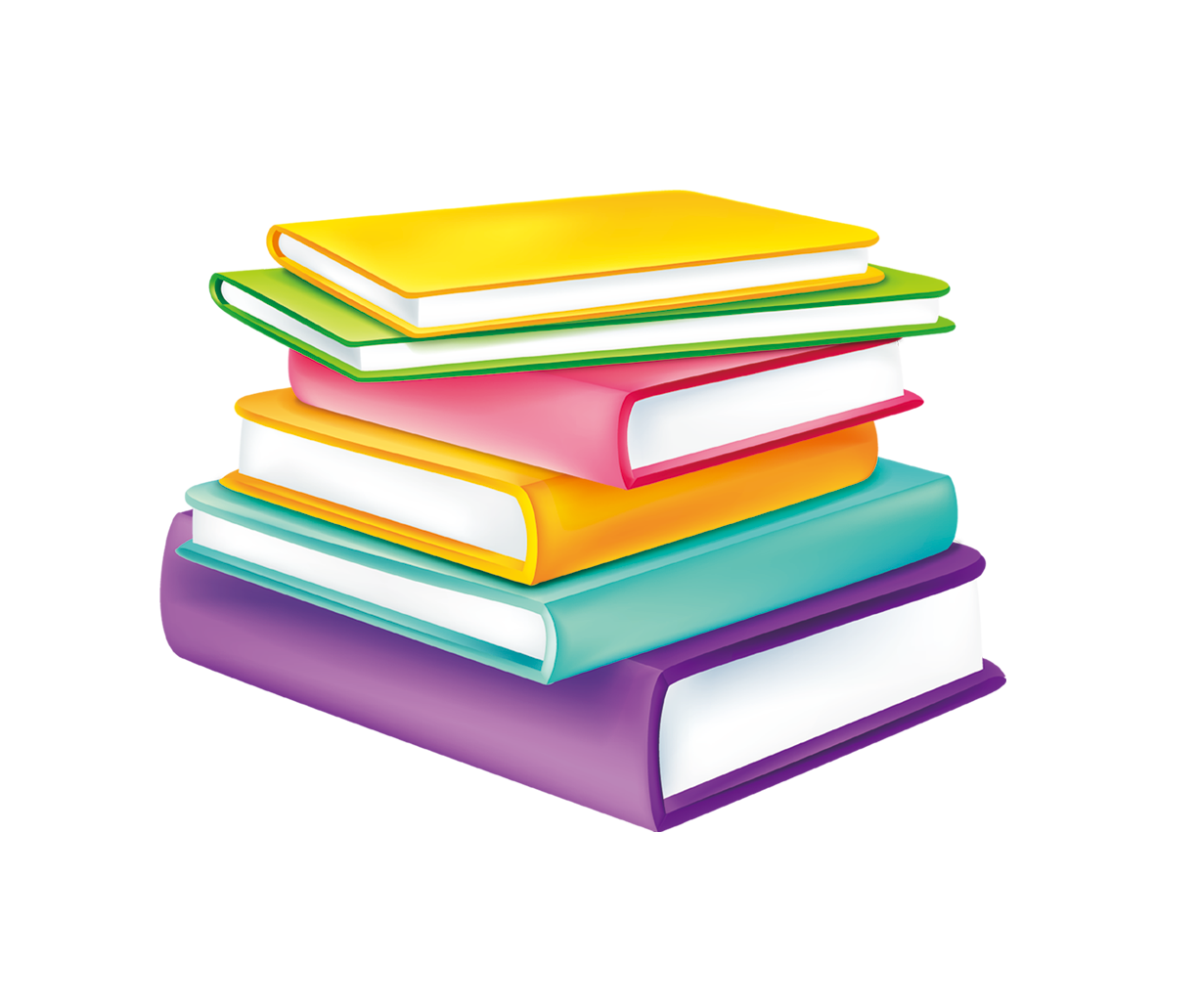 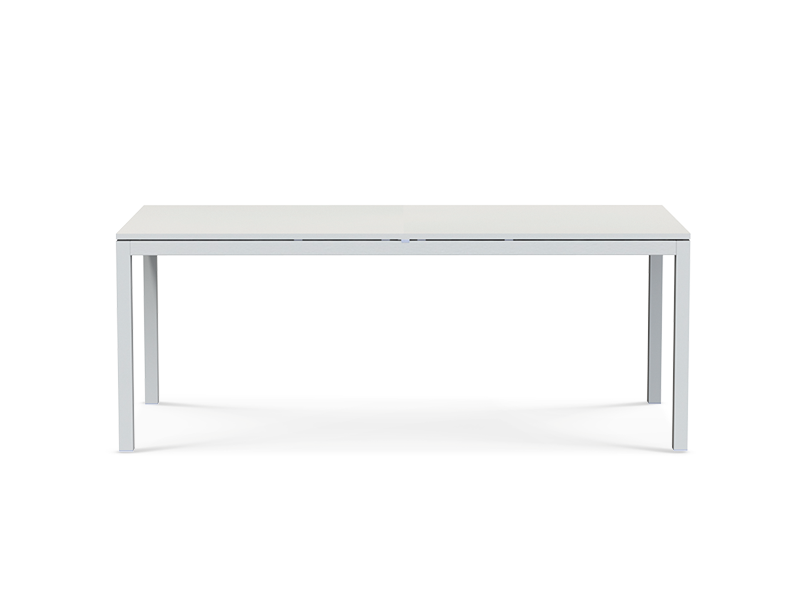 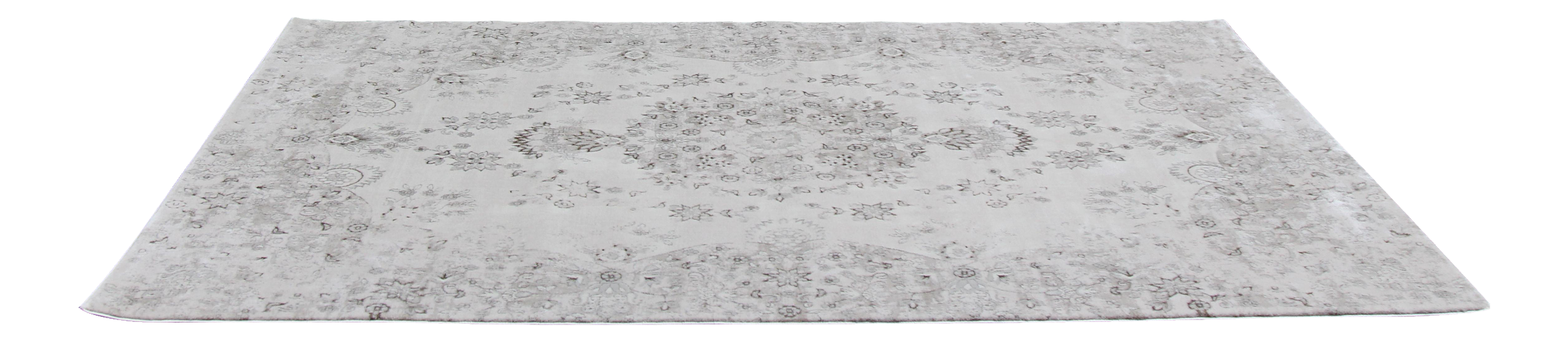 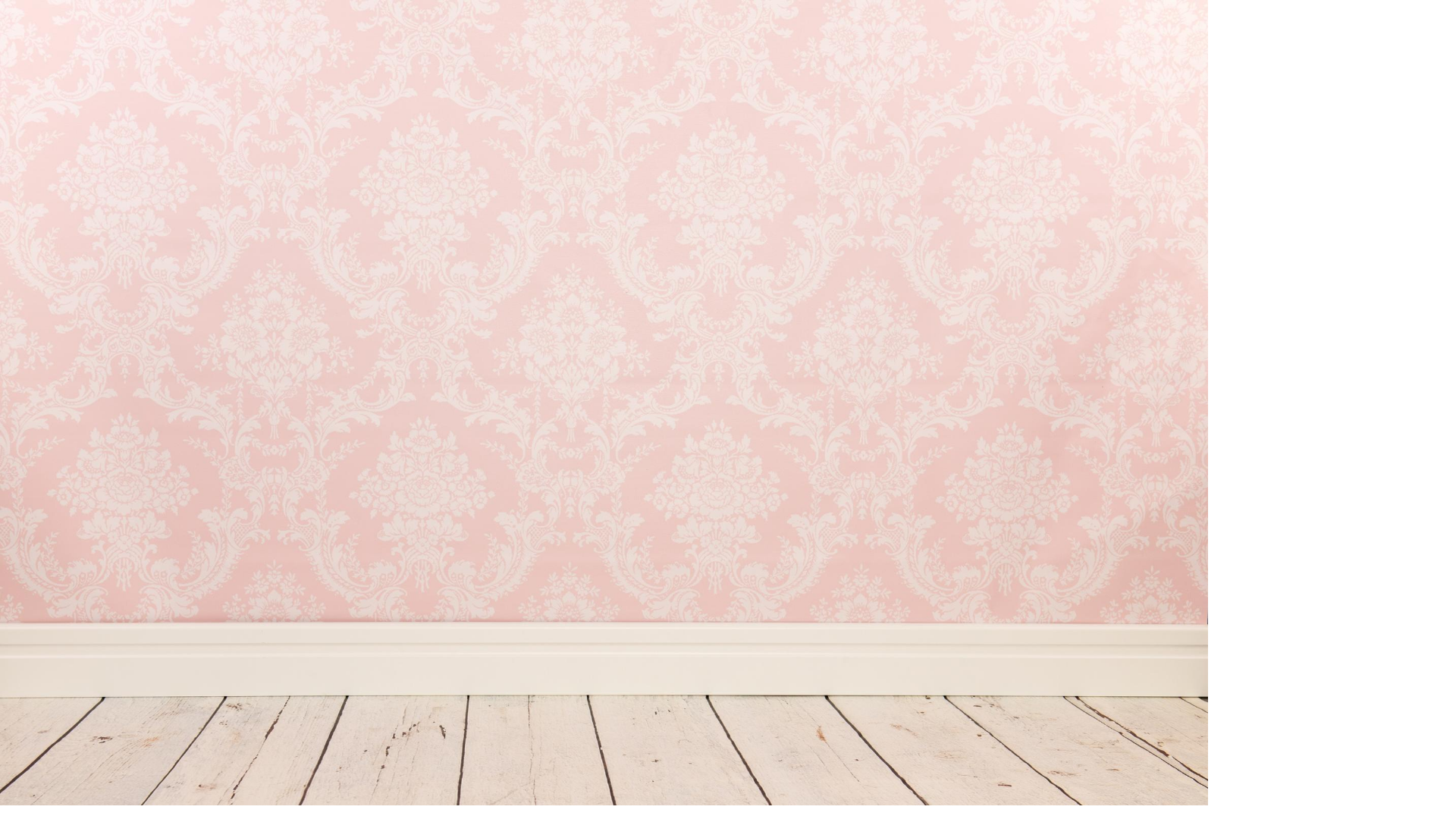 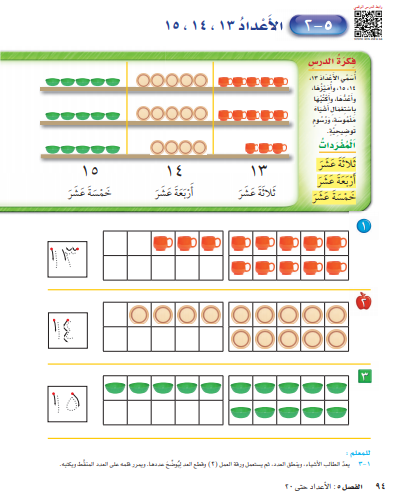 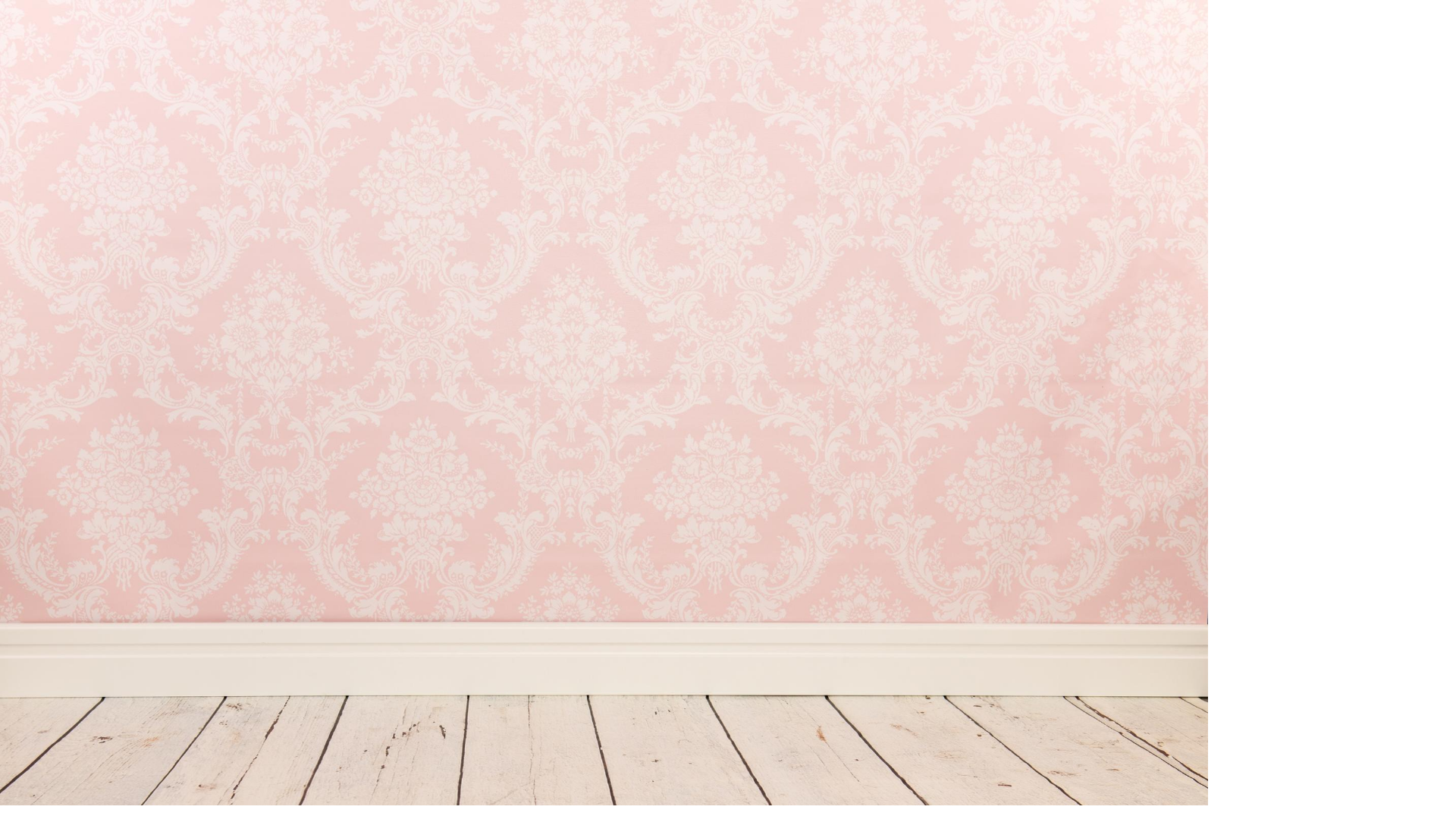 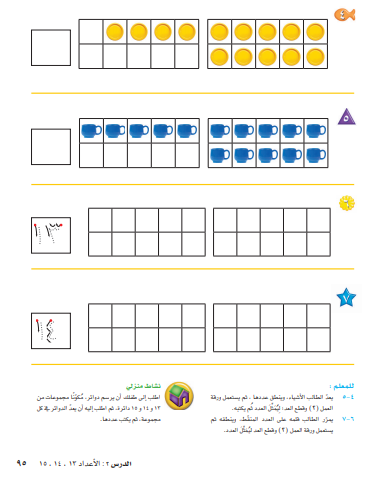 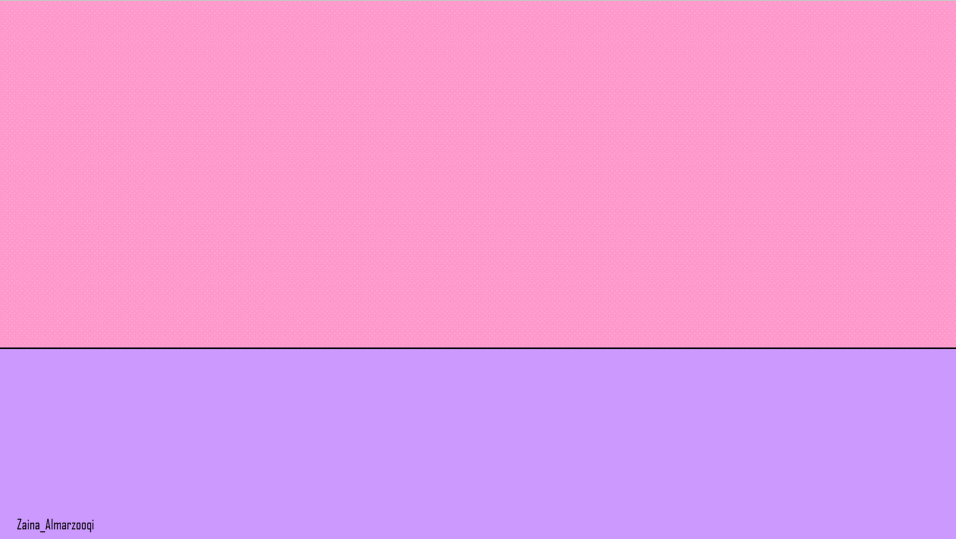 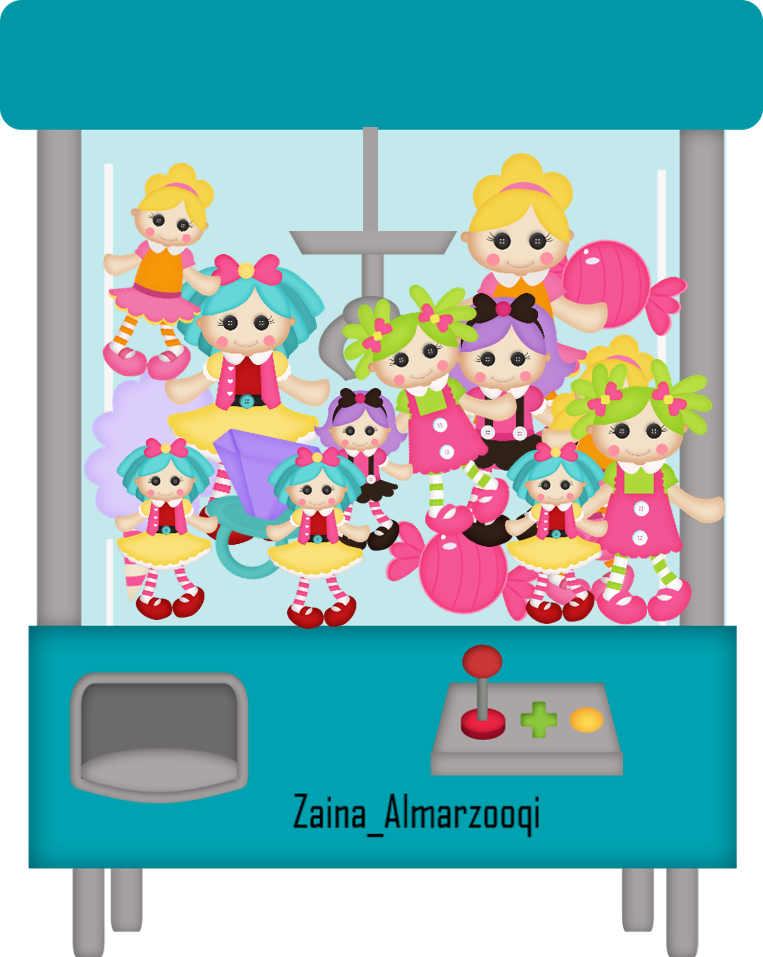 نشاط باستخدام 
مكينة الألعاب
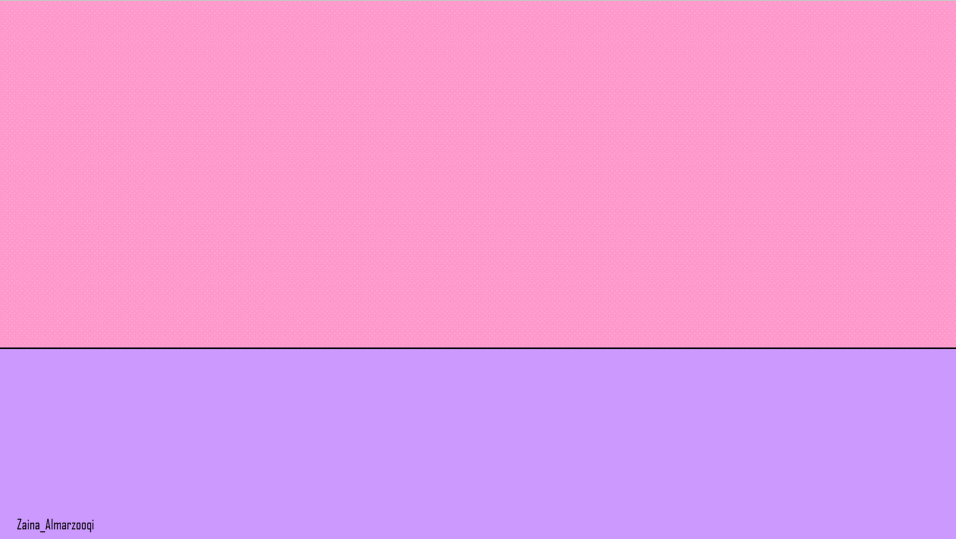 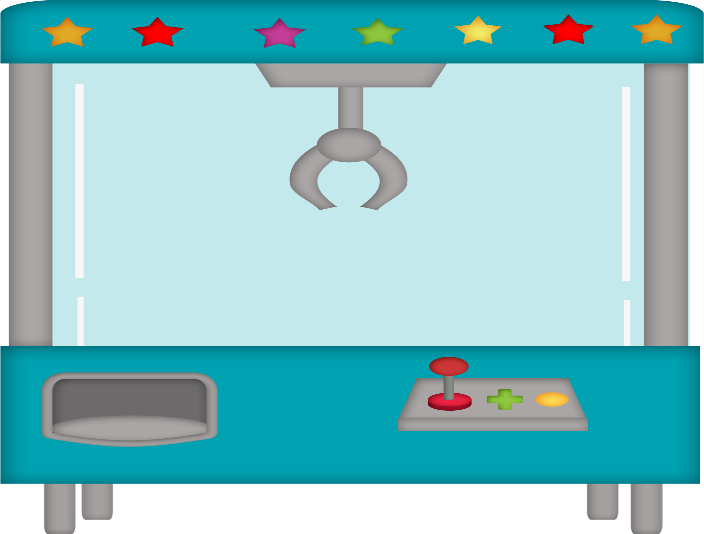 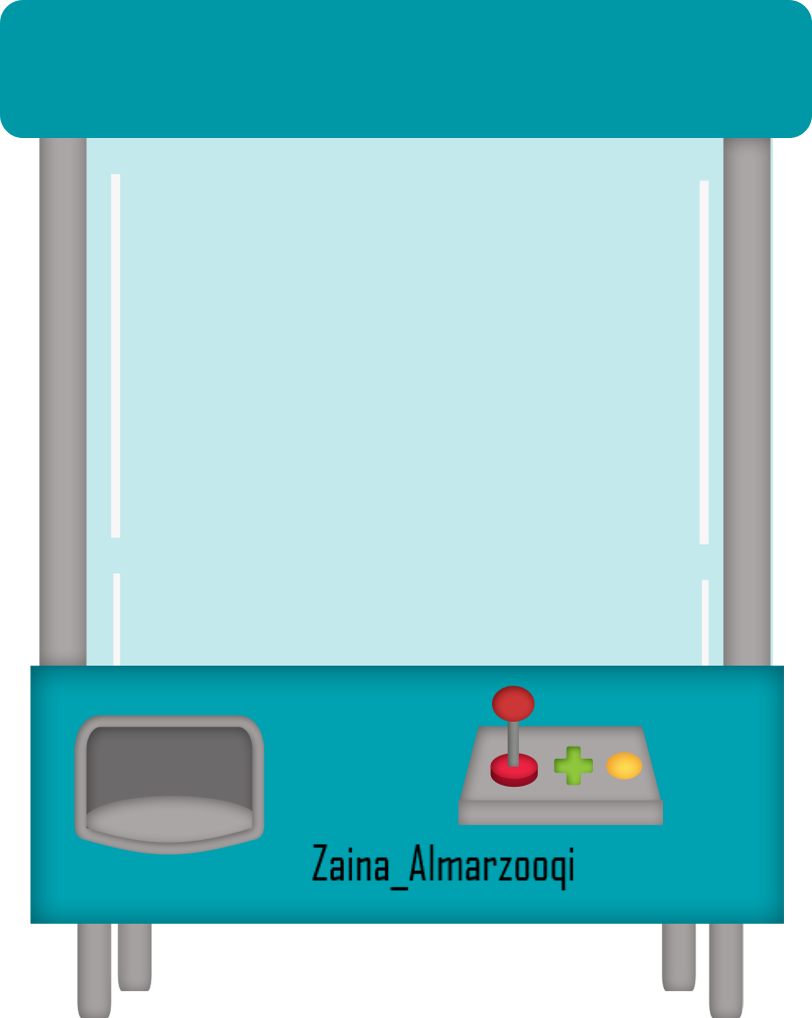 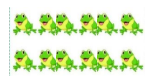 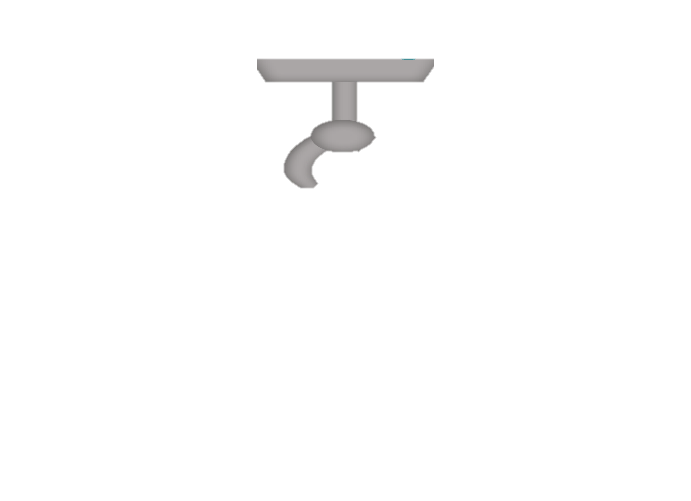 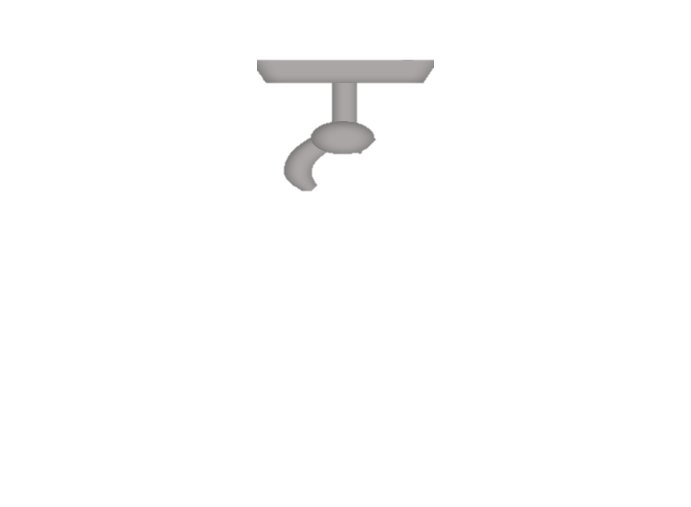 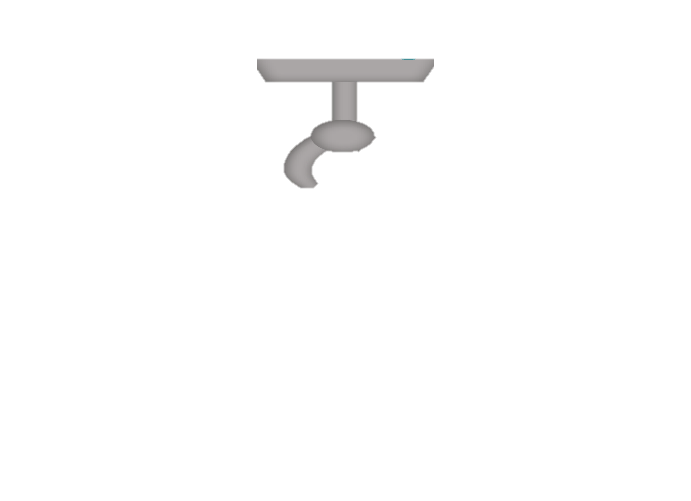 كم عدد الضفادع ؟
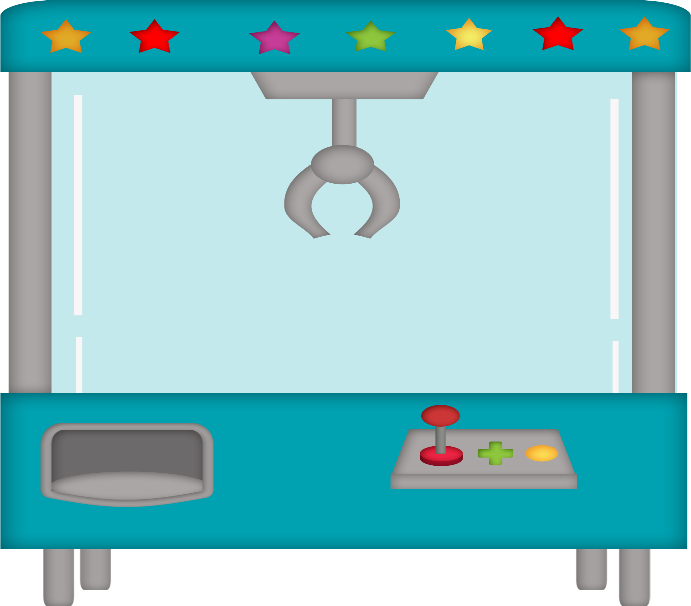 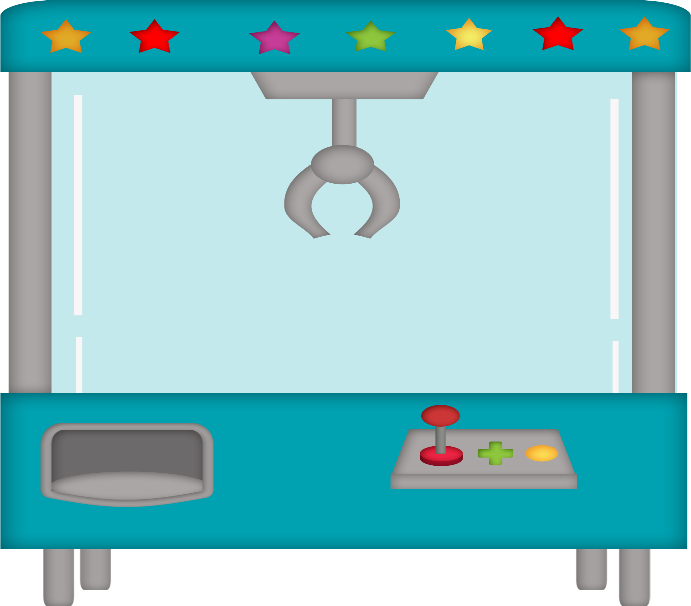 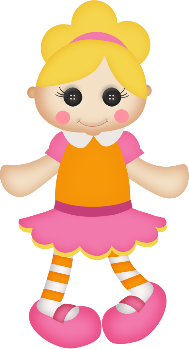 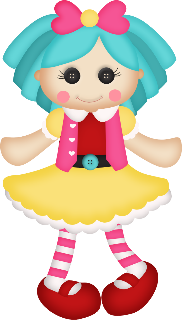 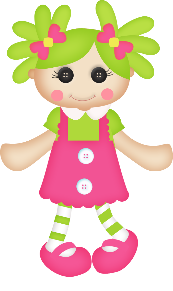 12
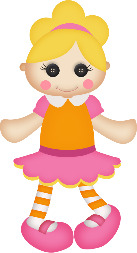 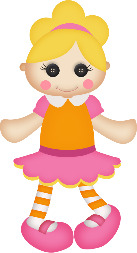 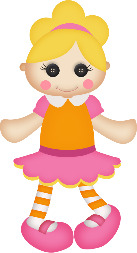 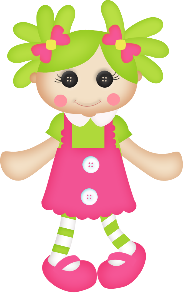 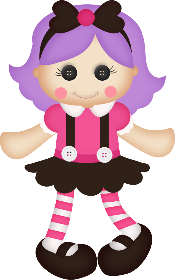 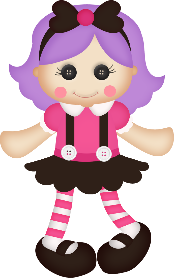 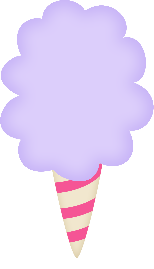 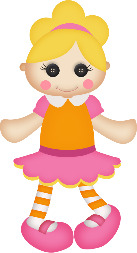 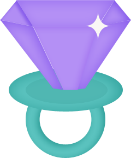 13
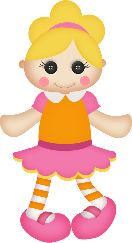 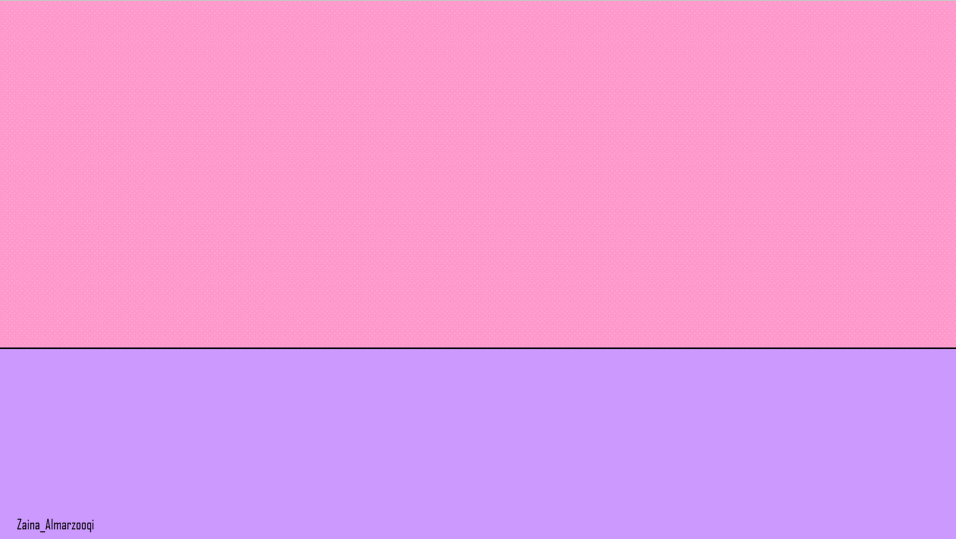 عدد الأرانب 
يساوي 15
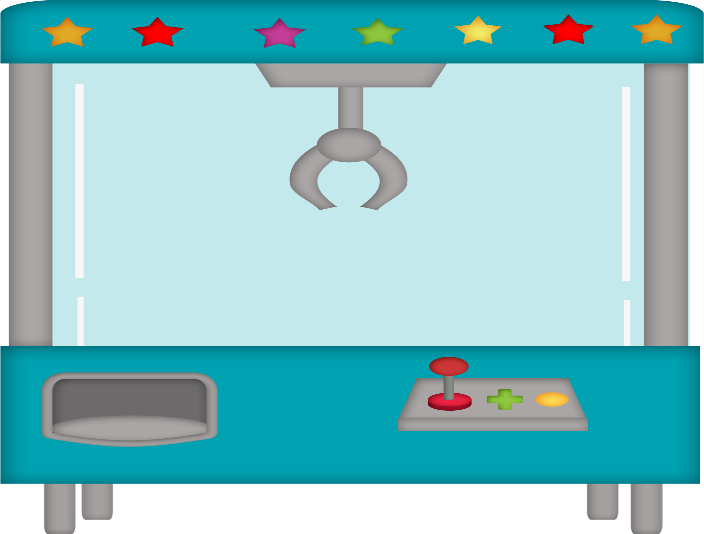 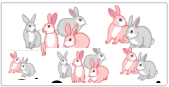 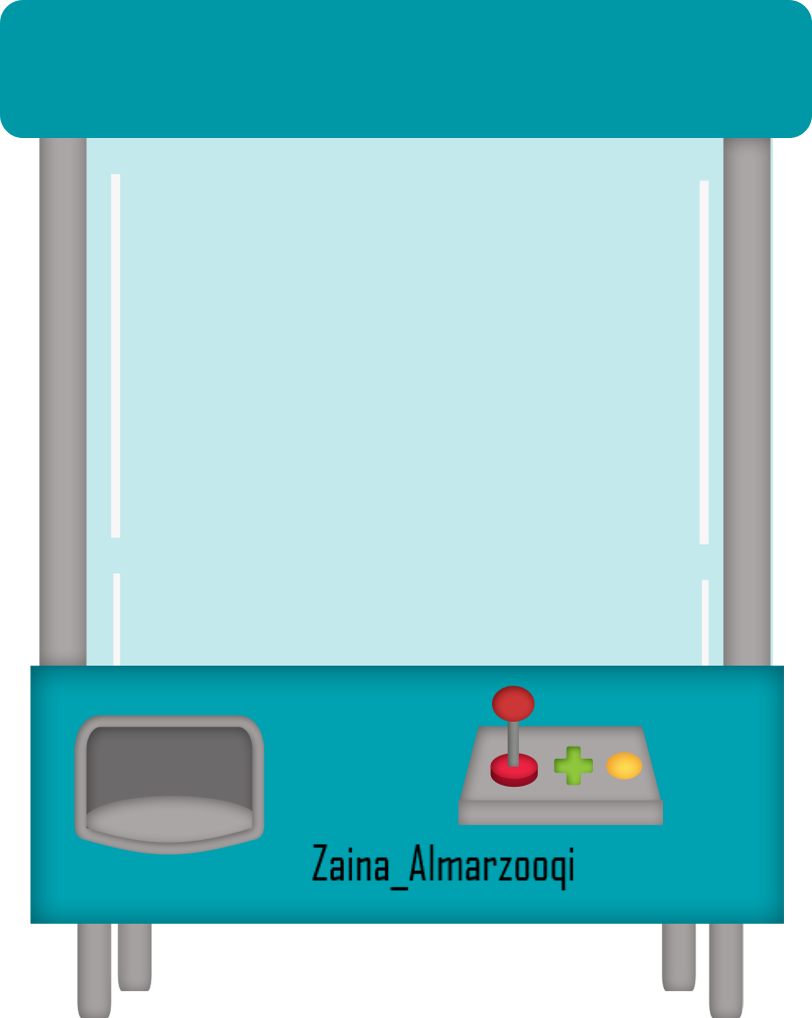 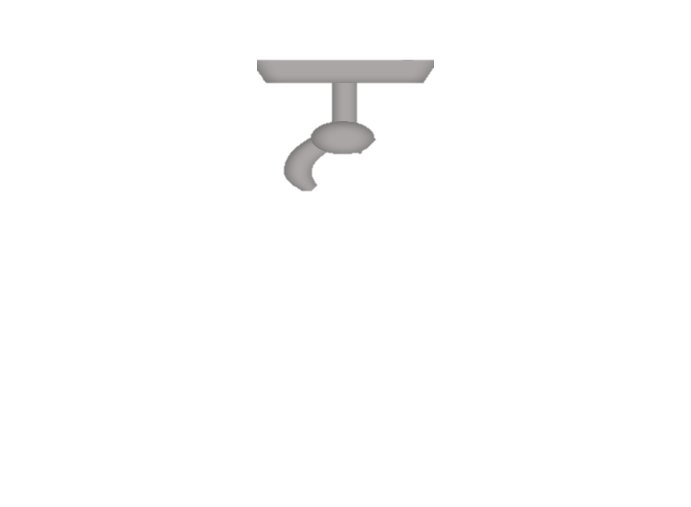 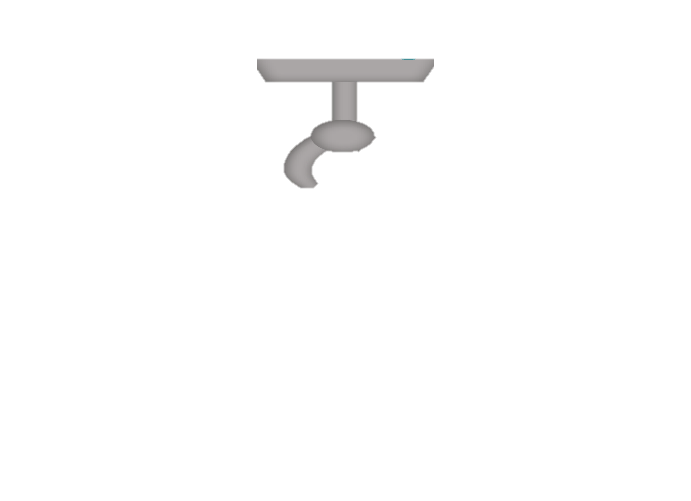 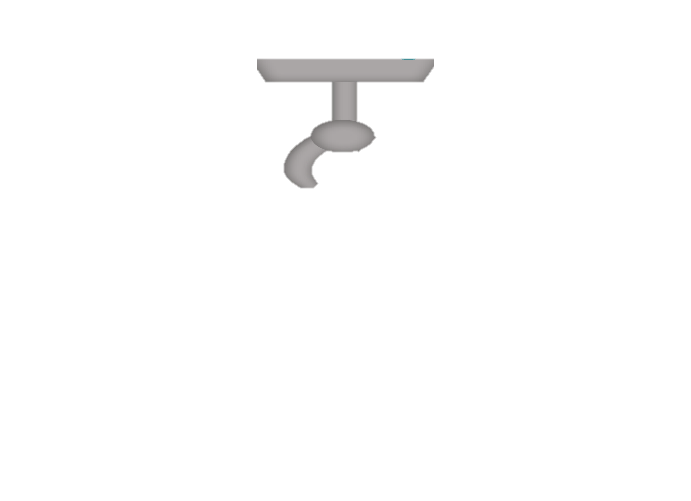 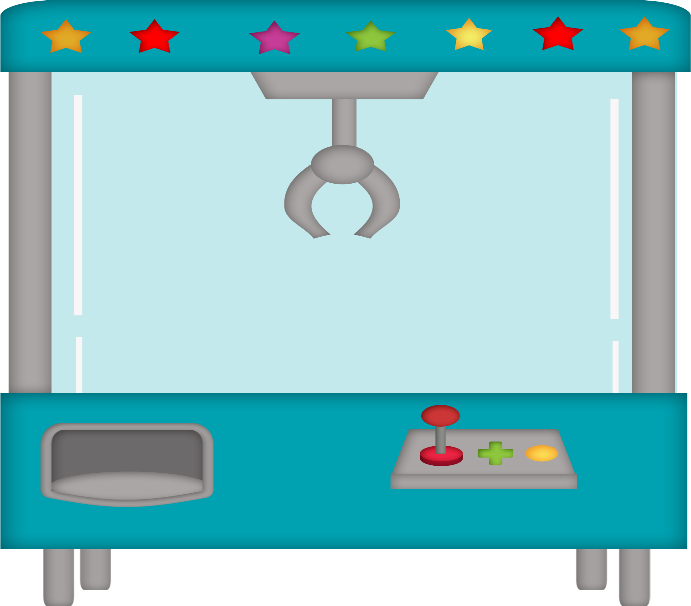 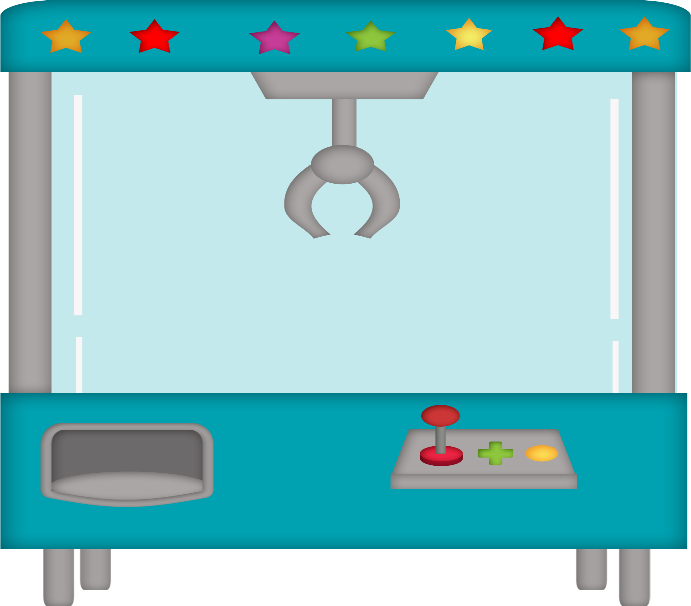 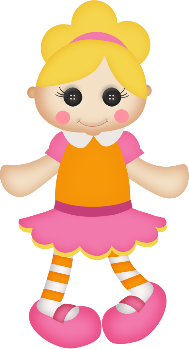 صح
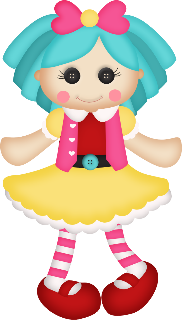 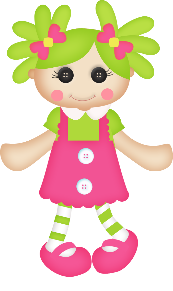 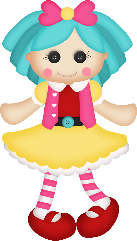 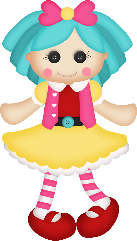 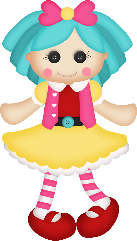 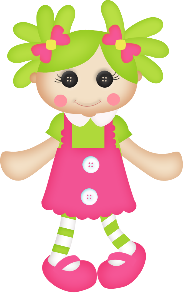 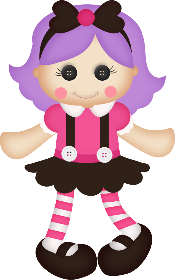 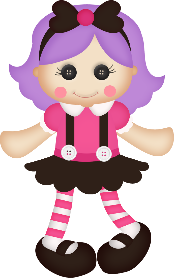 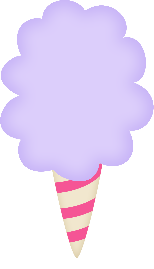 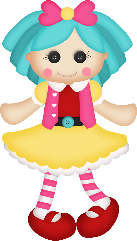 خطأ
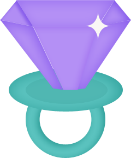 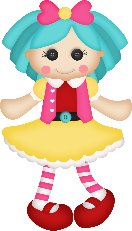 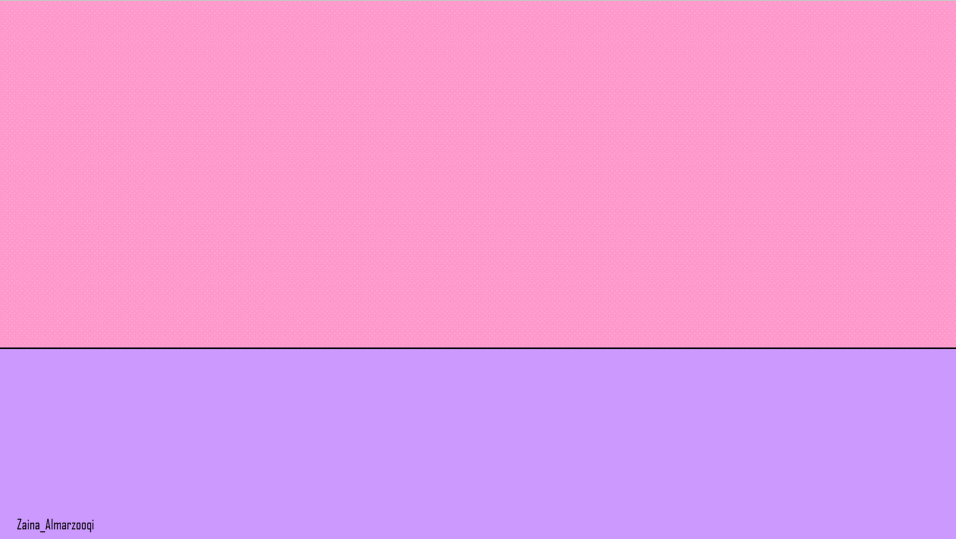 كم أضيف على 10 لكي تعطيني العدد 15 ؟
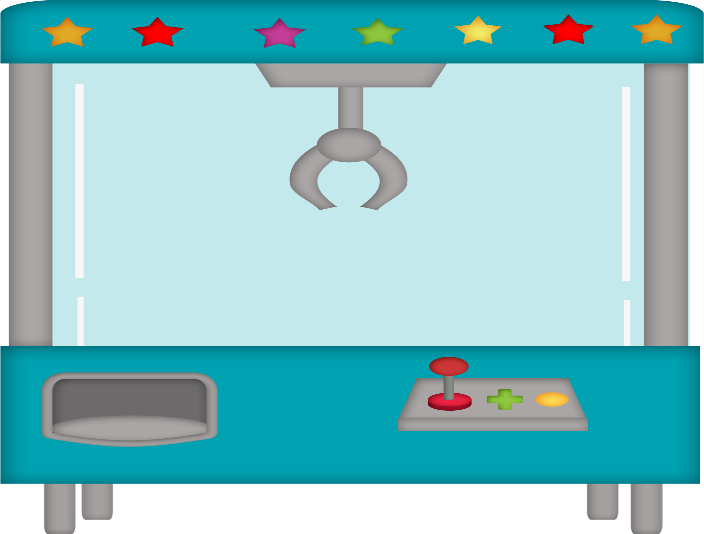 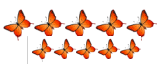 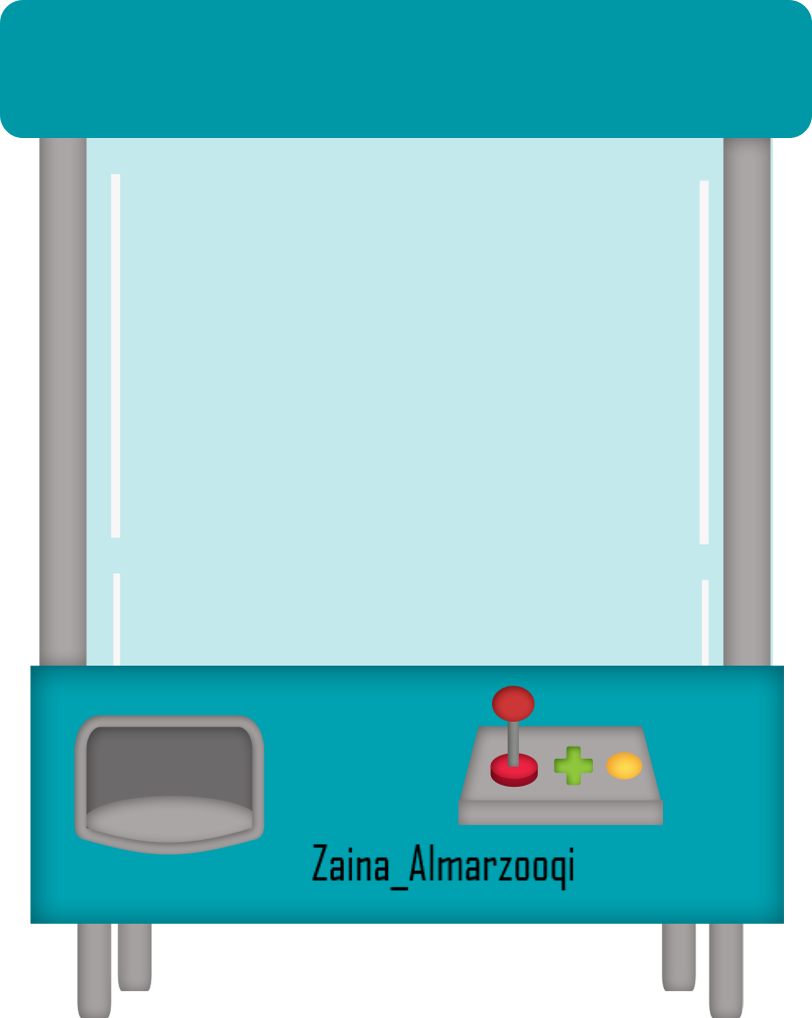 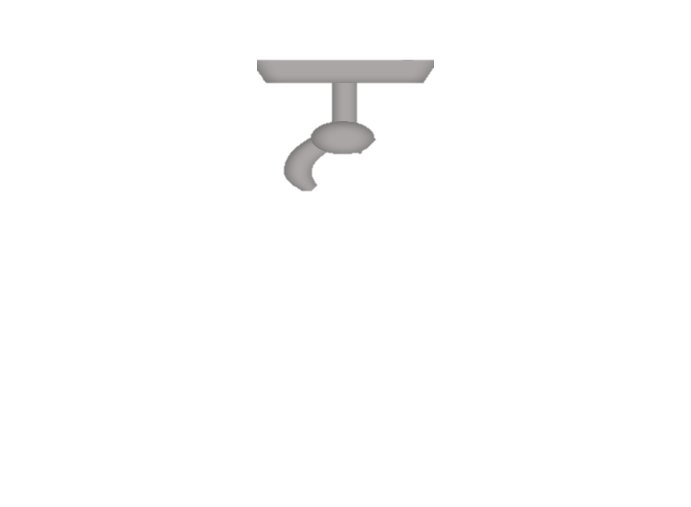 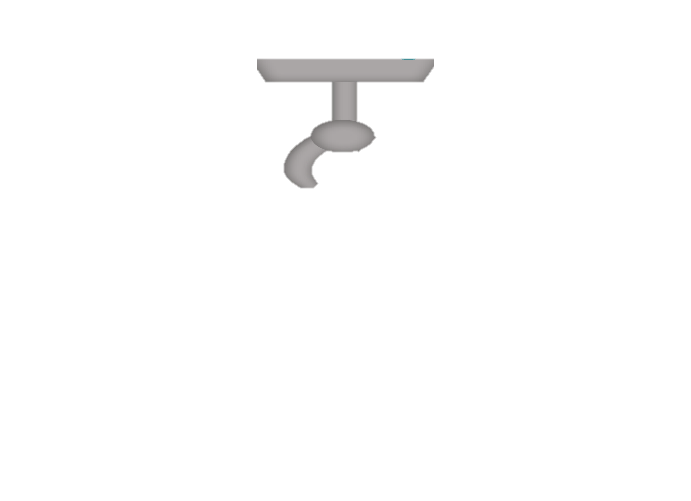 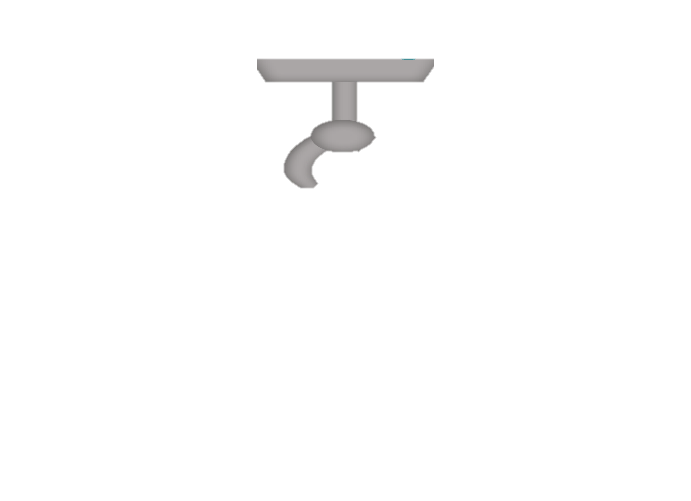 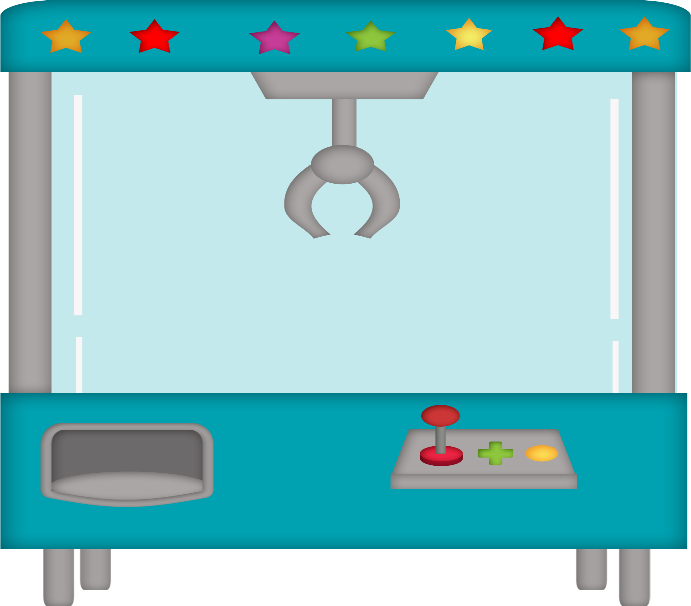 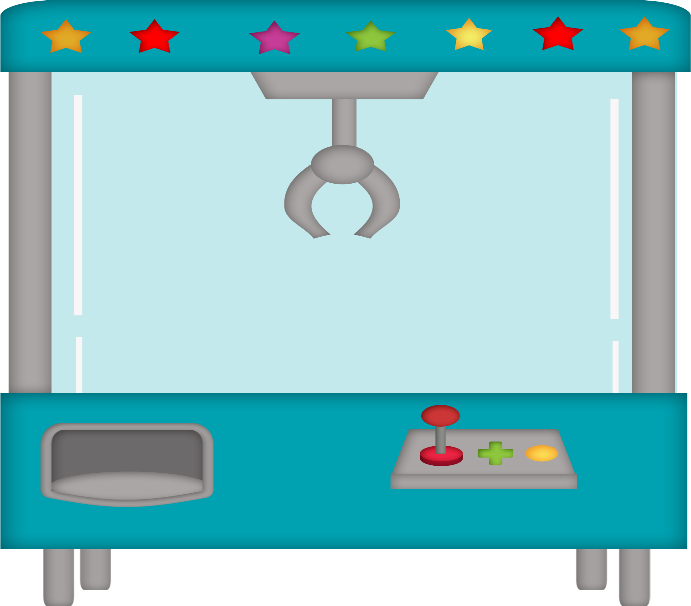 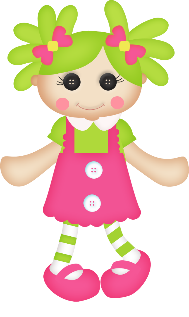 4
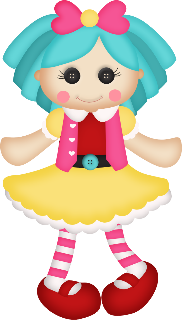 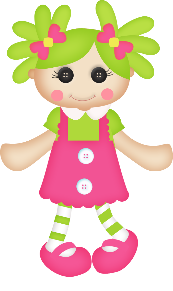 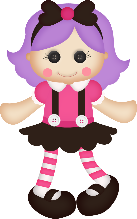 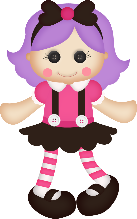 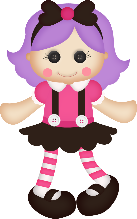 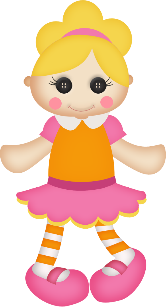 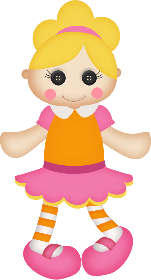 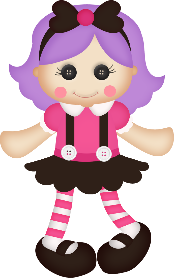 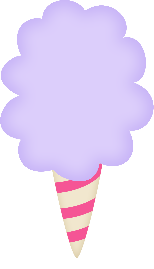 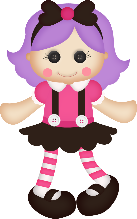 5
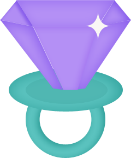 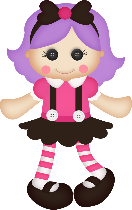 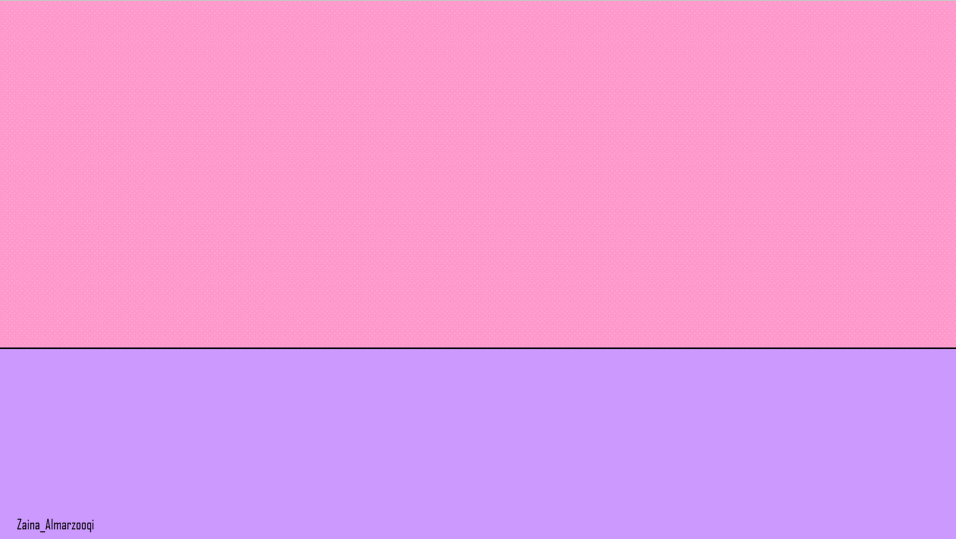 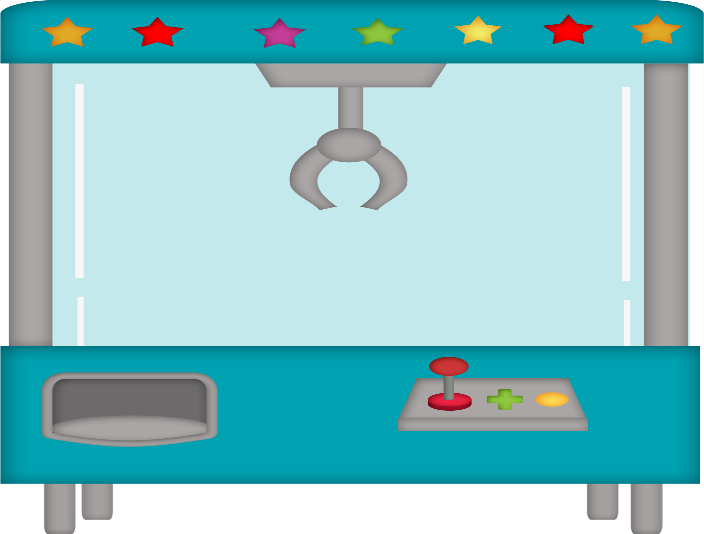 ما العدد الذي يقع بين 
العددين 12 و14
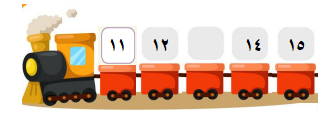 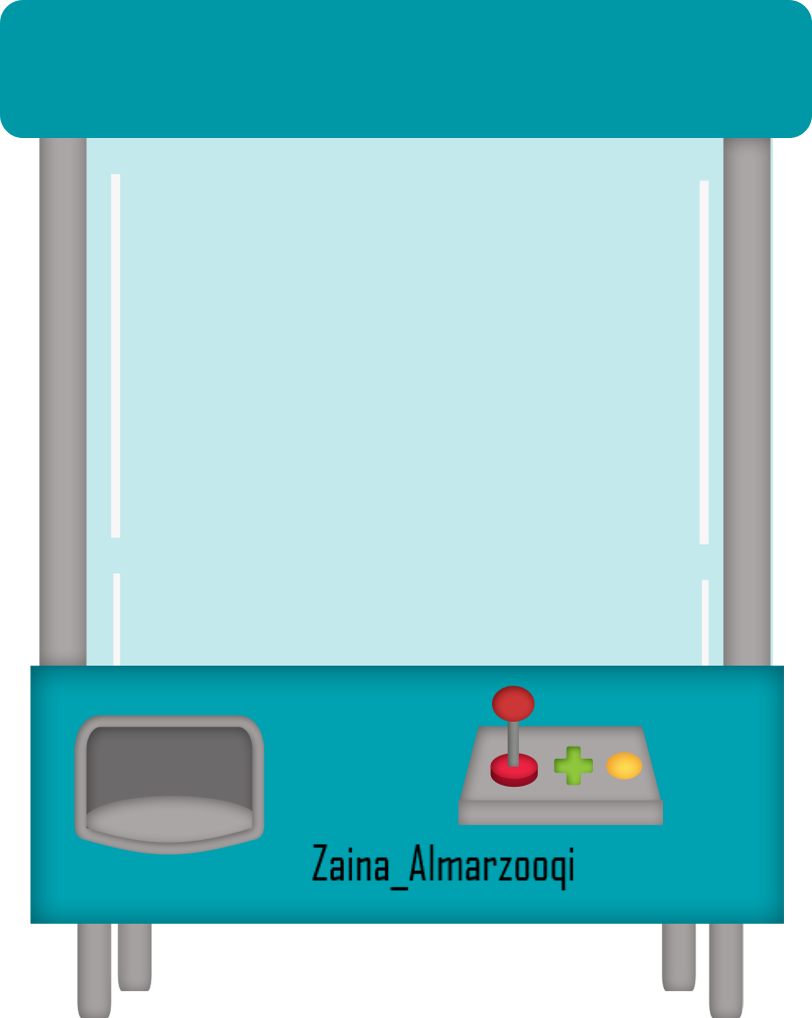 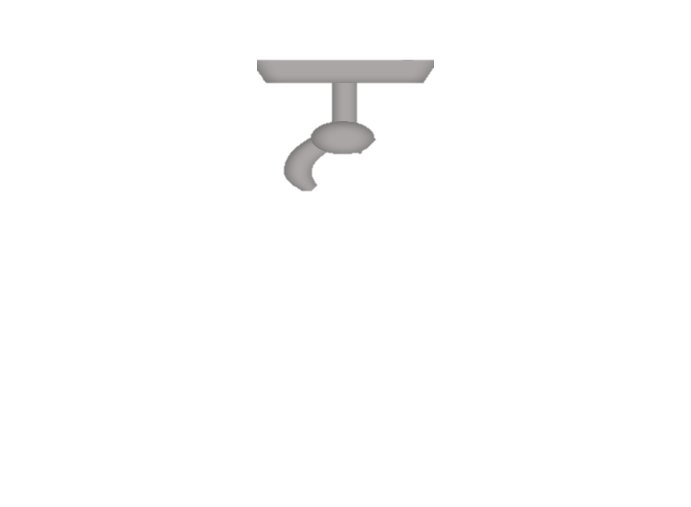 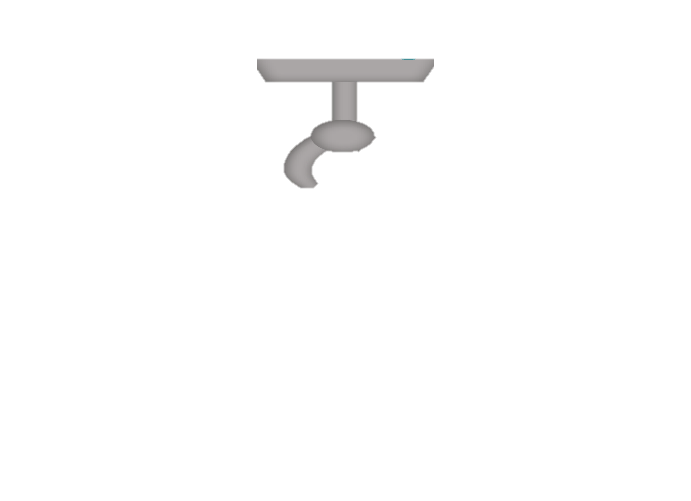 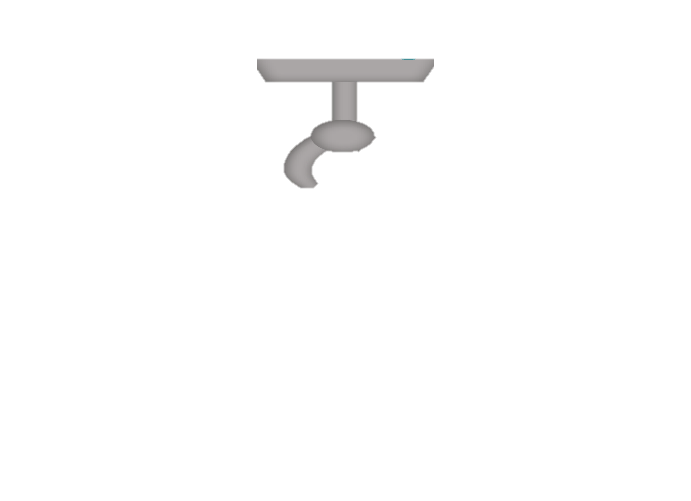 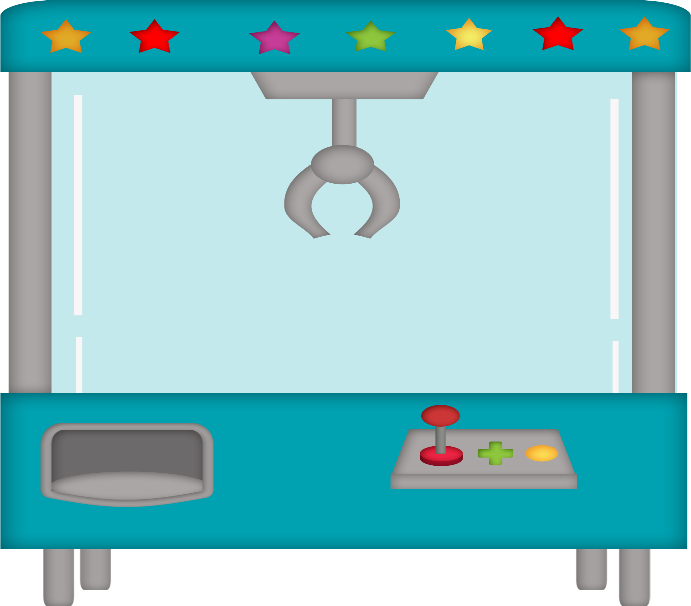 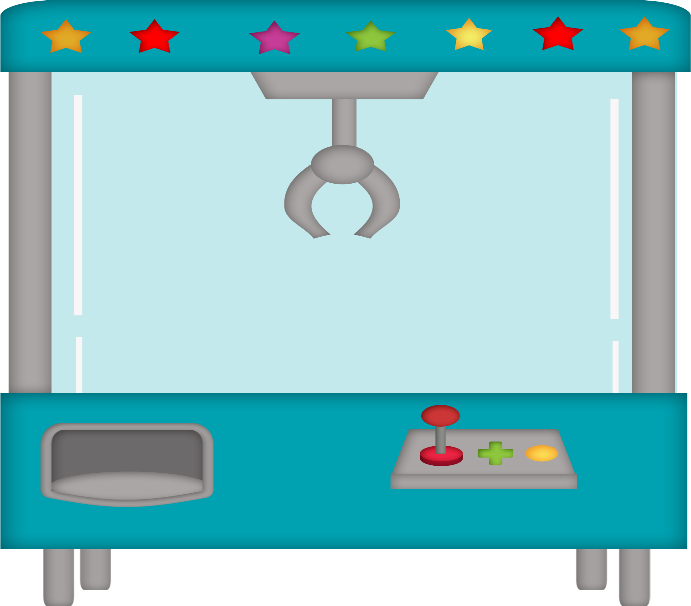 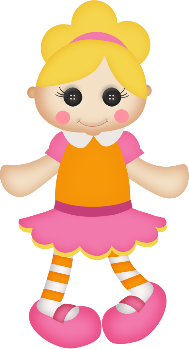 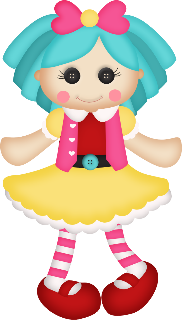 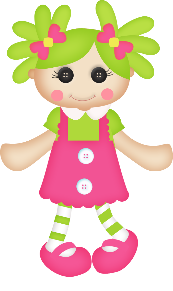 13
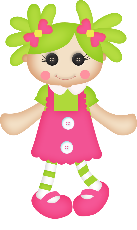 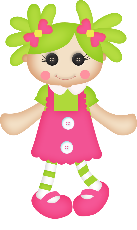 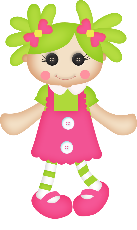 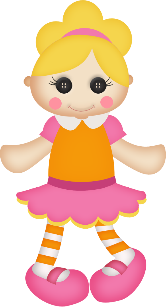 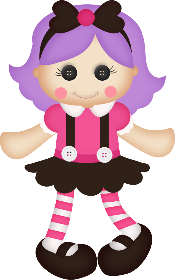 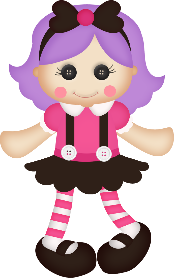 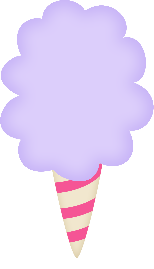 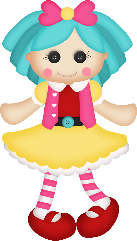 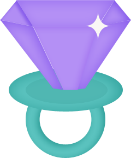 10
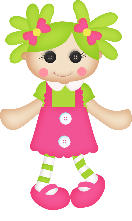 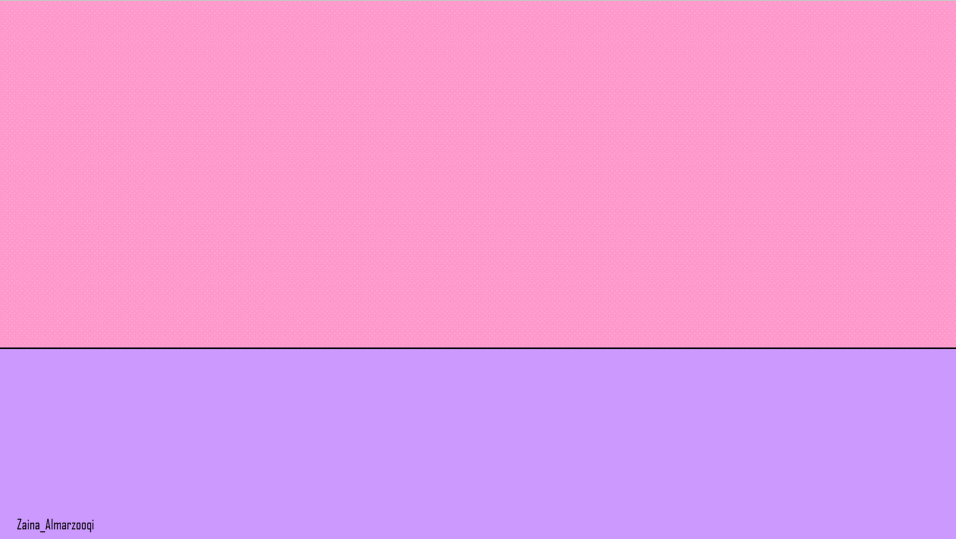 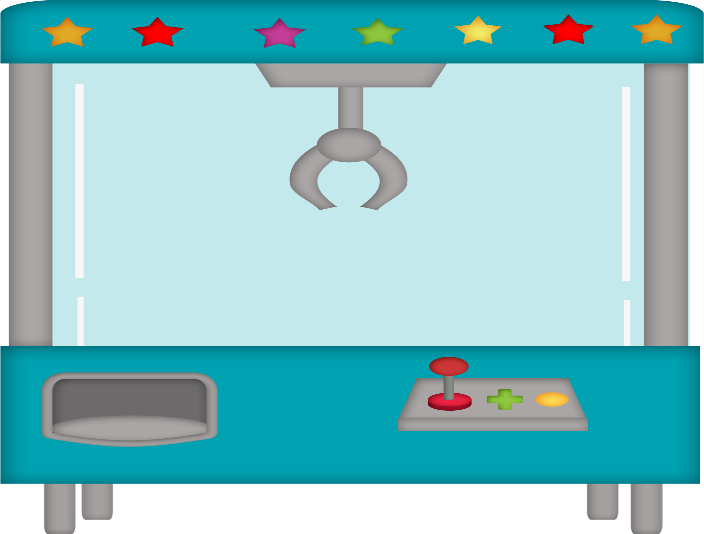 ما العدد الذي يأتي بعد العدد 11 ؟
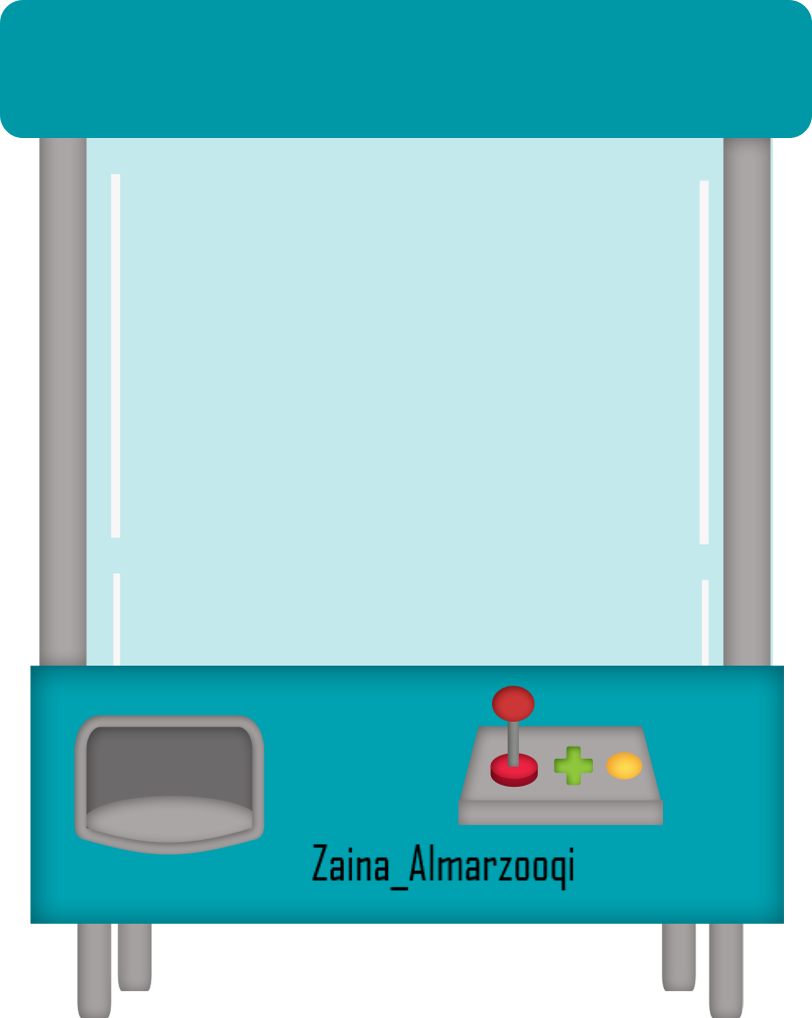 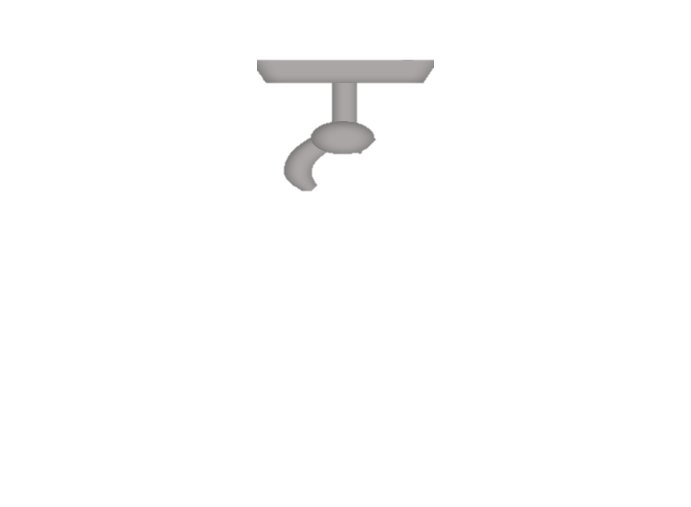 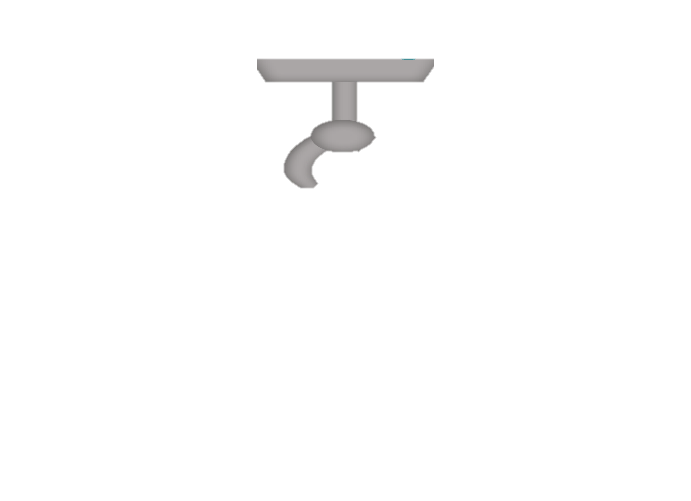 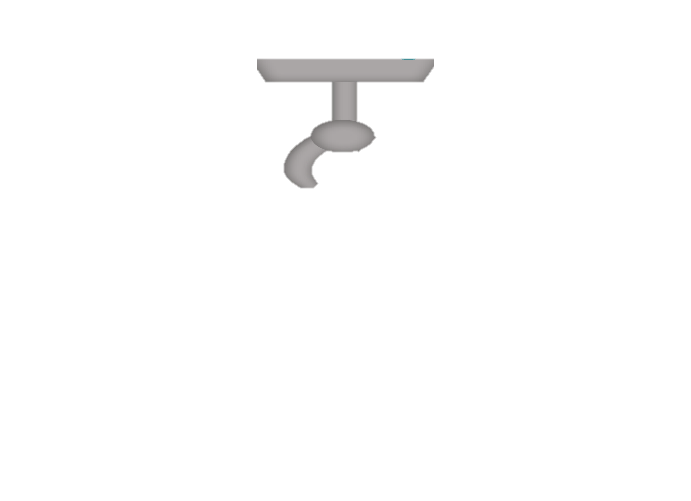 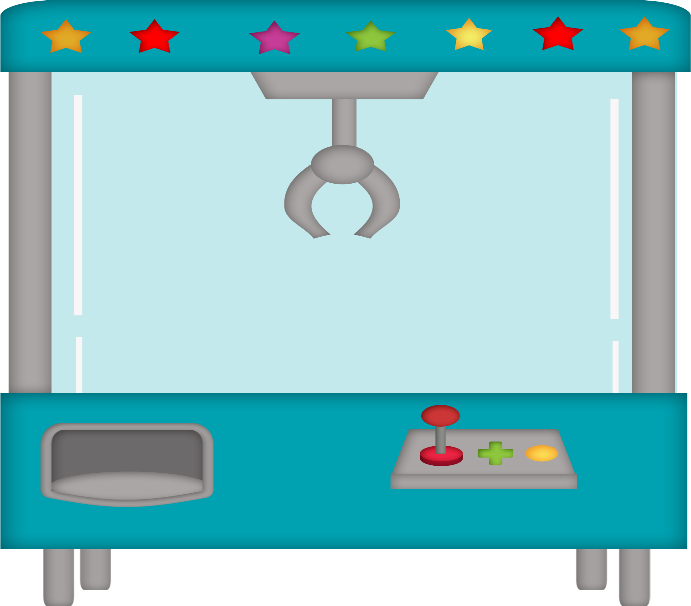 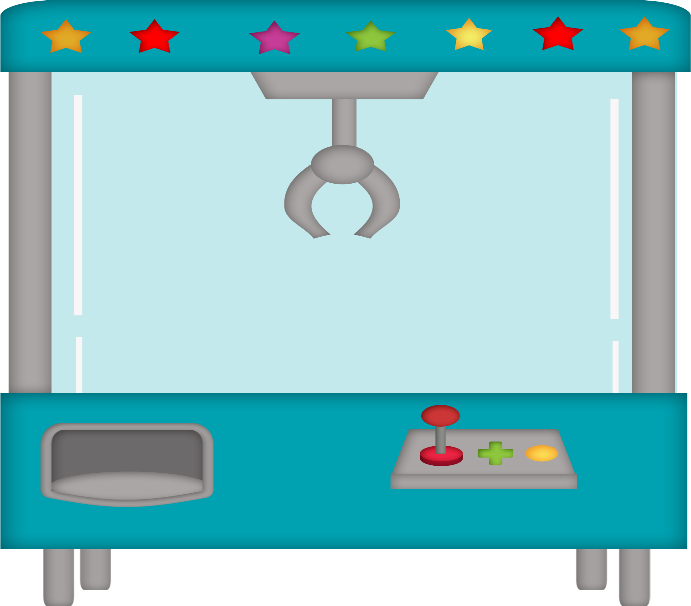 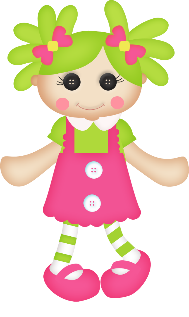 10
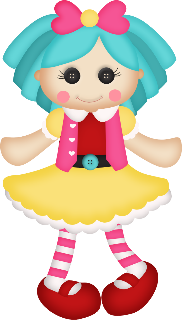 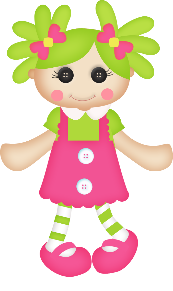 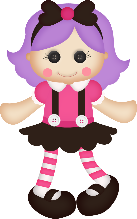 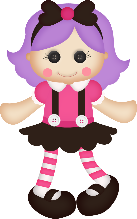 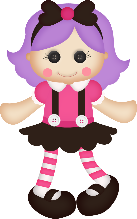 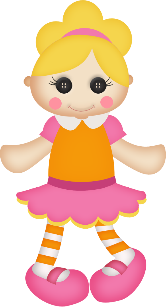 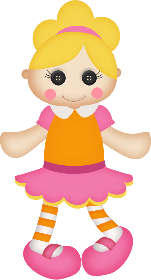 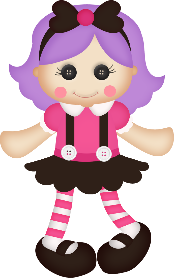 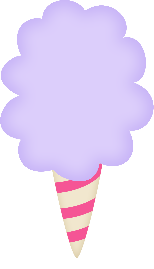 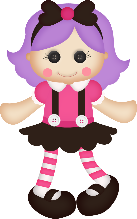 12
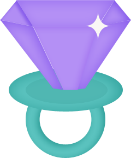 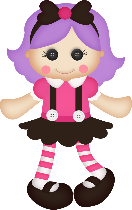 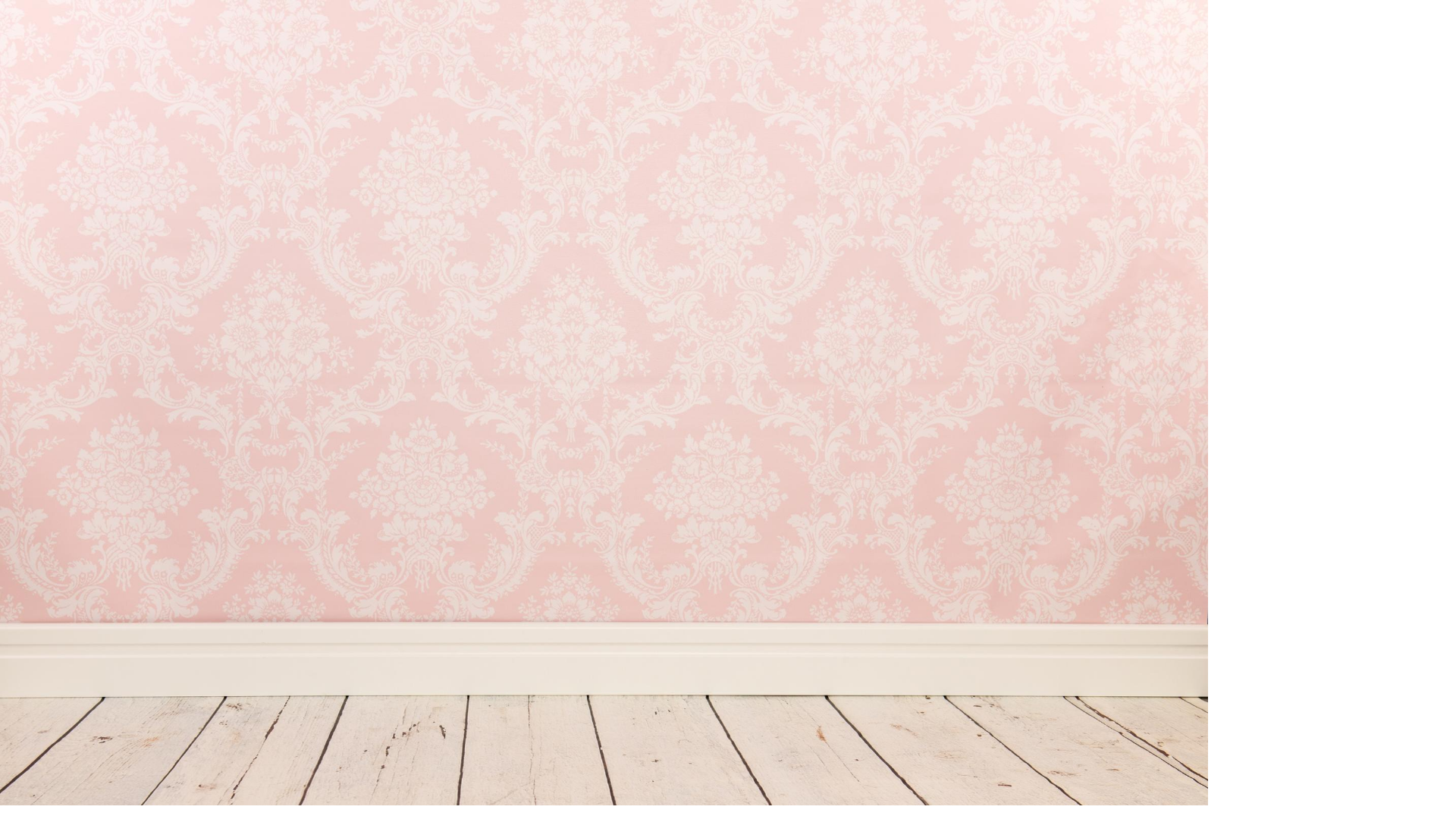 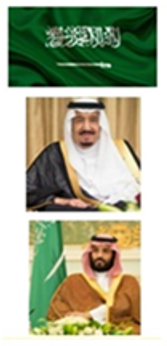 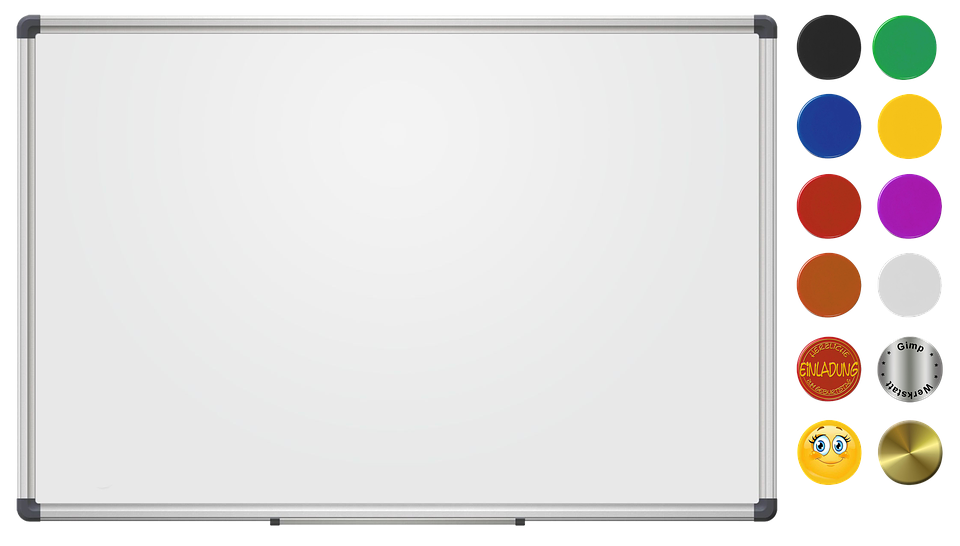 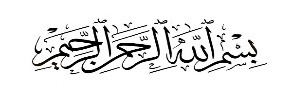 ورقة عمل تفاعلية
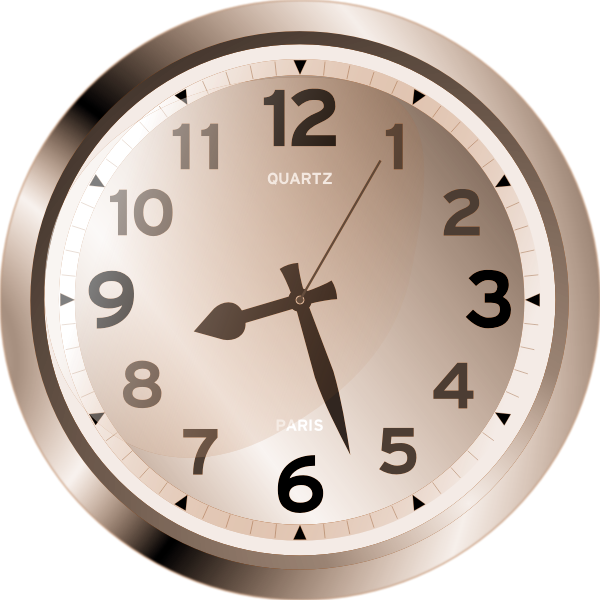 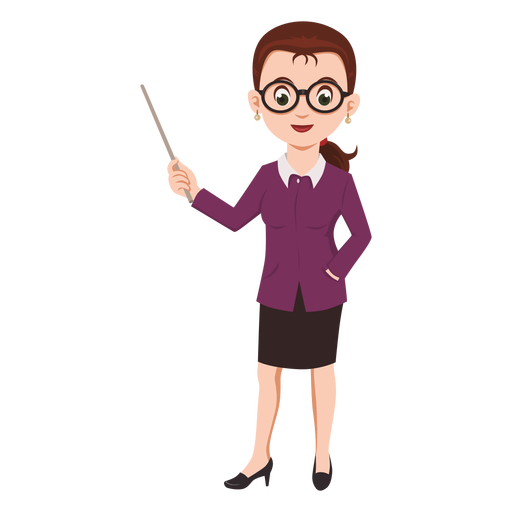 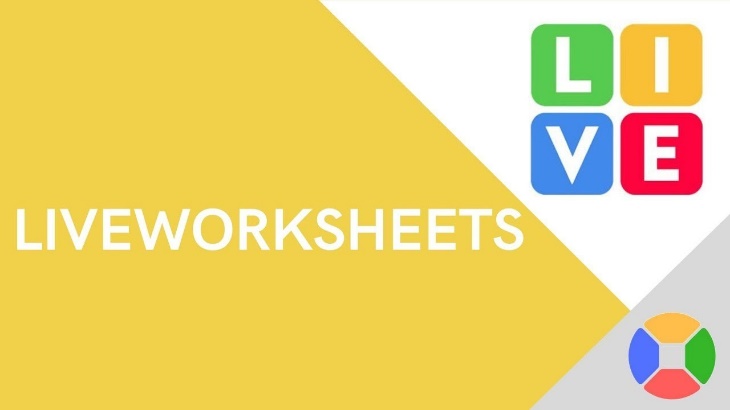 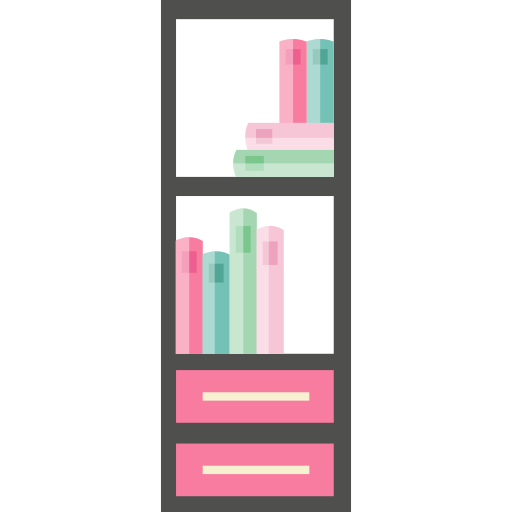 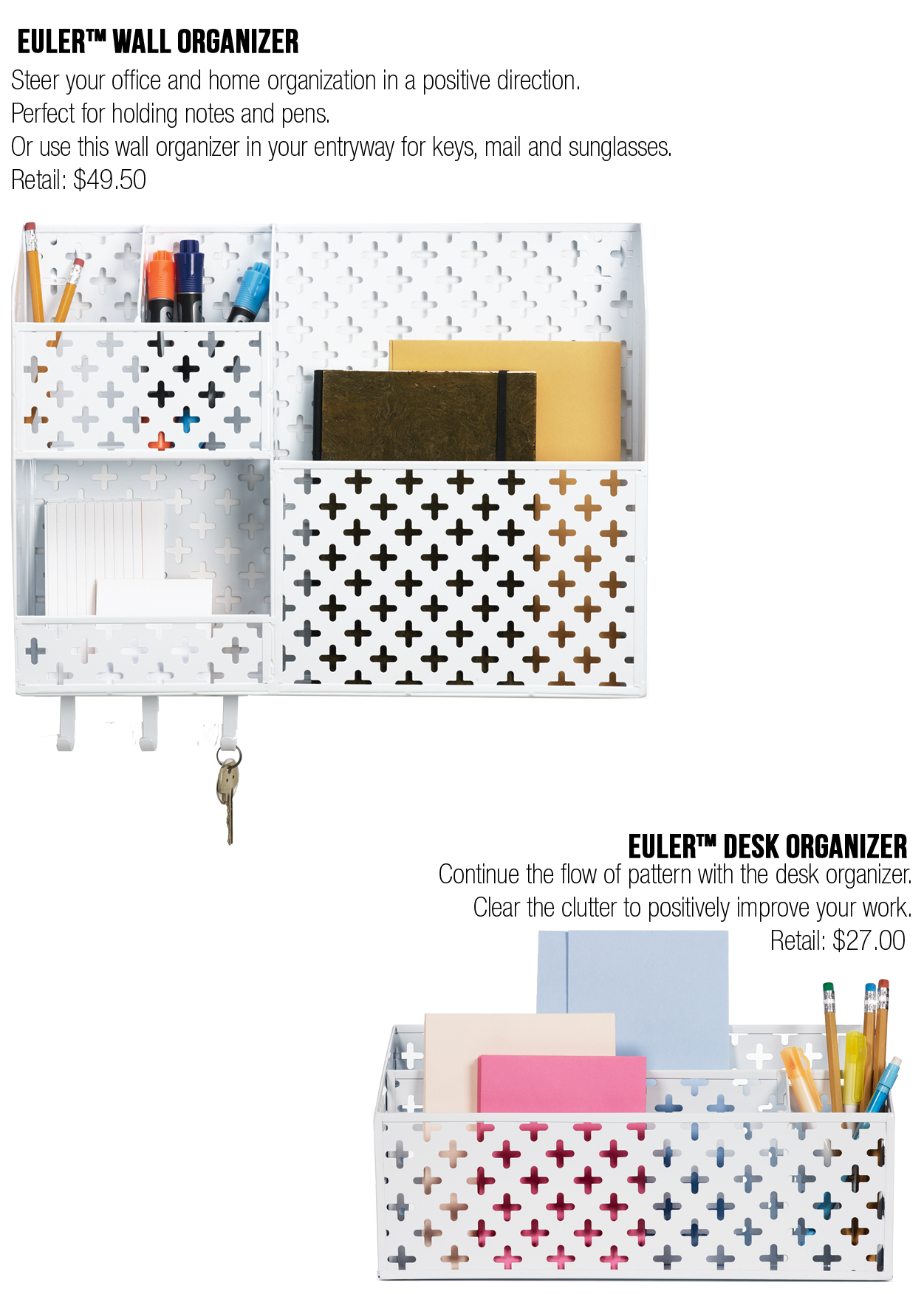 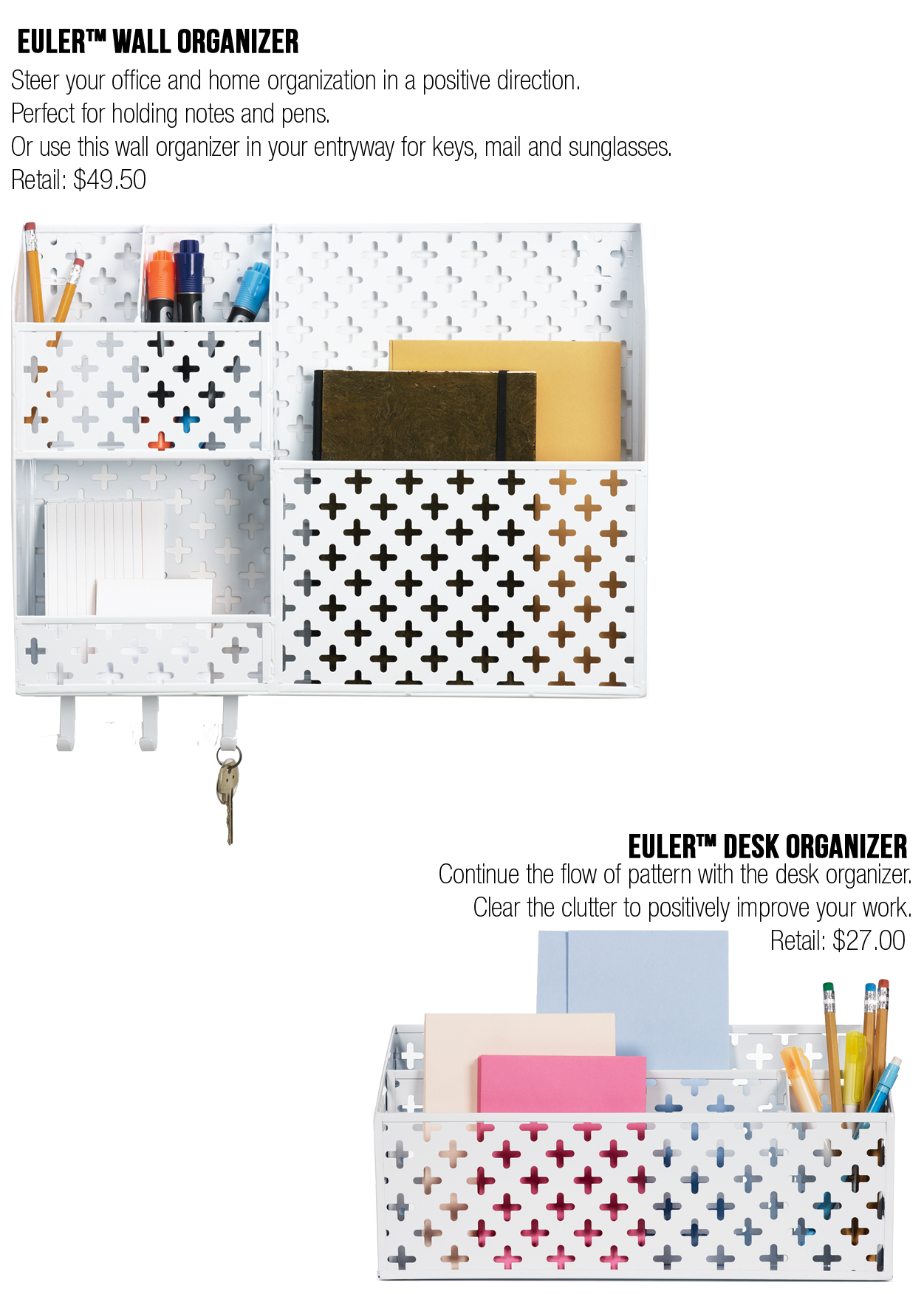 https://www.liveworksheets.com/bu2704612nx
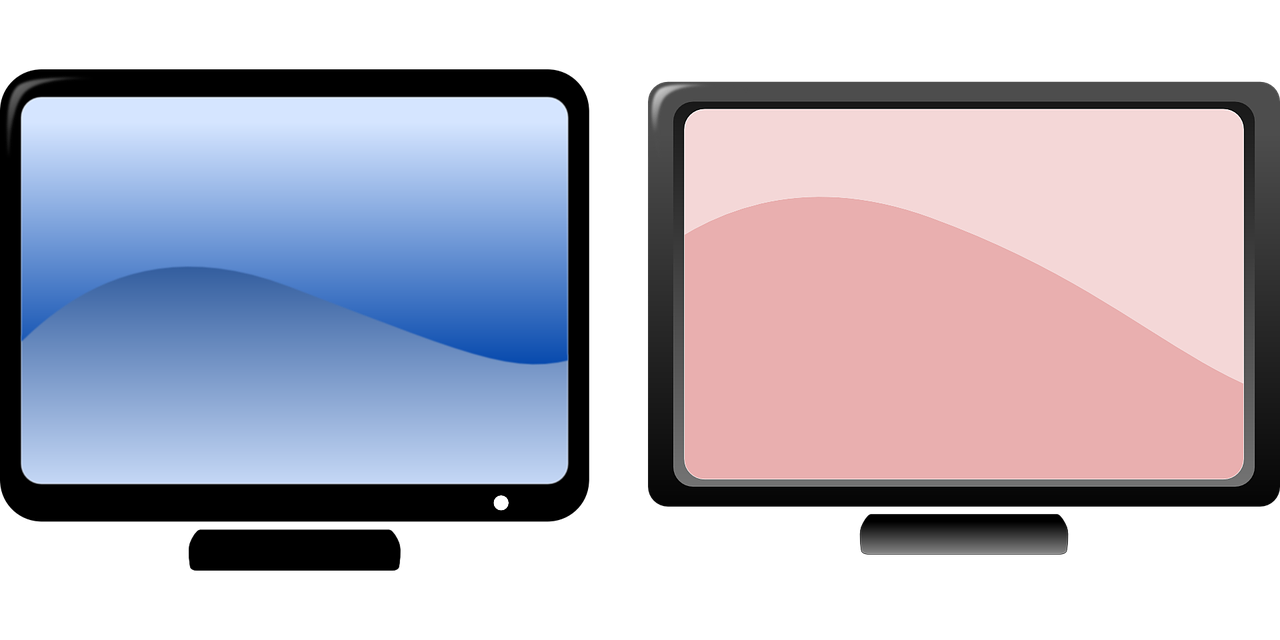 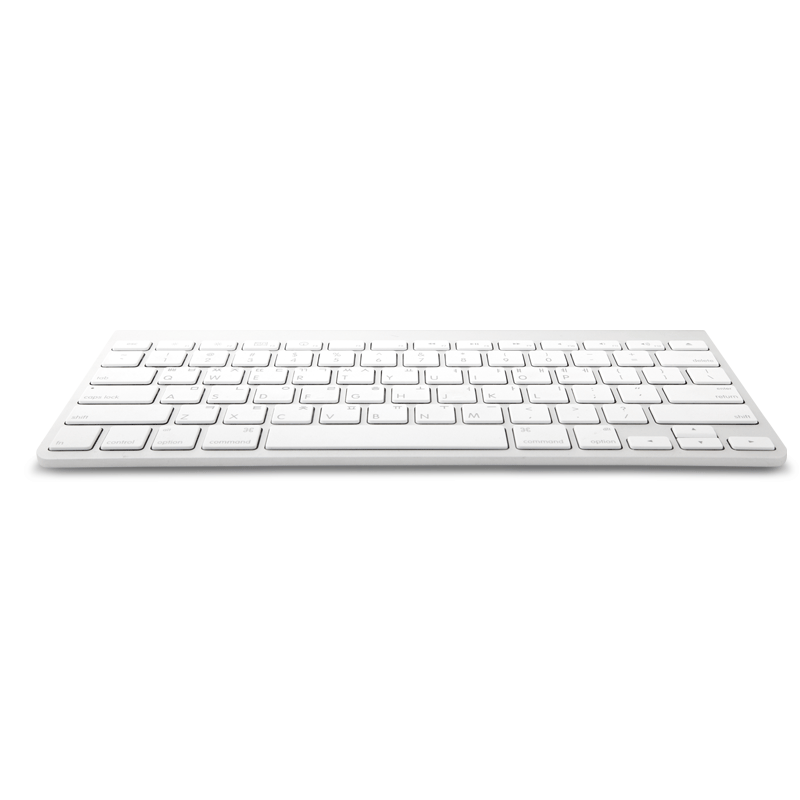 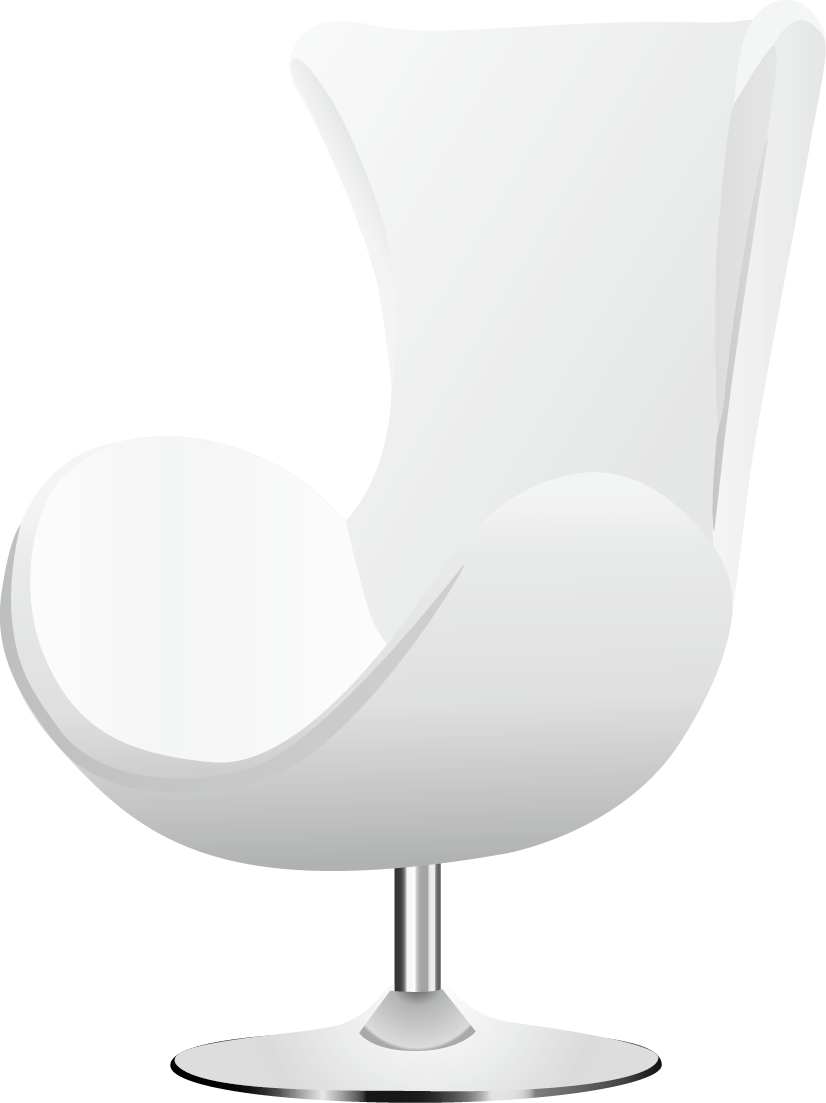 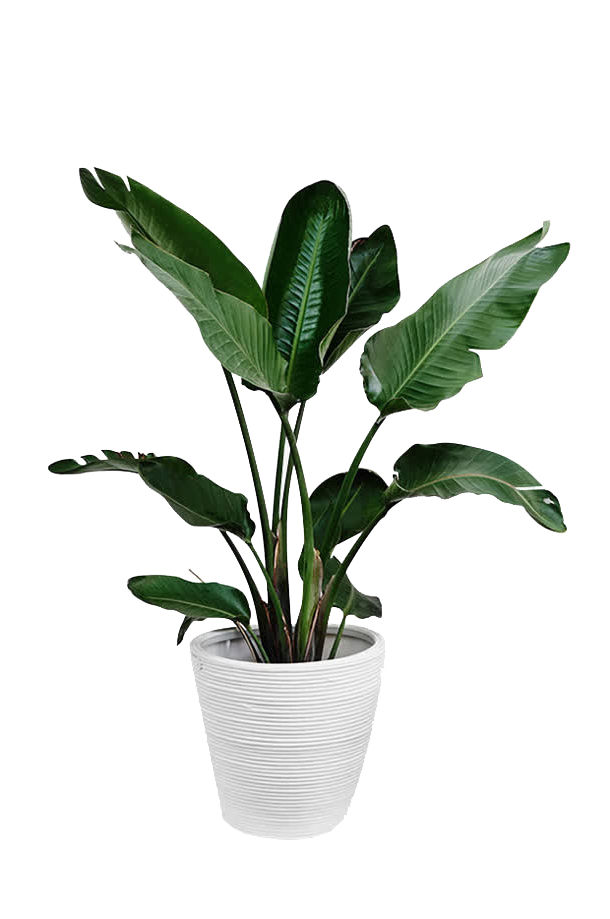 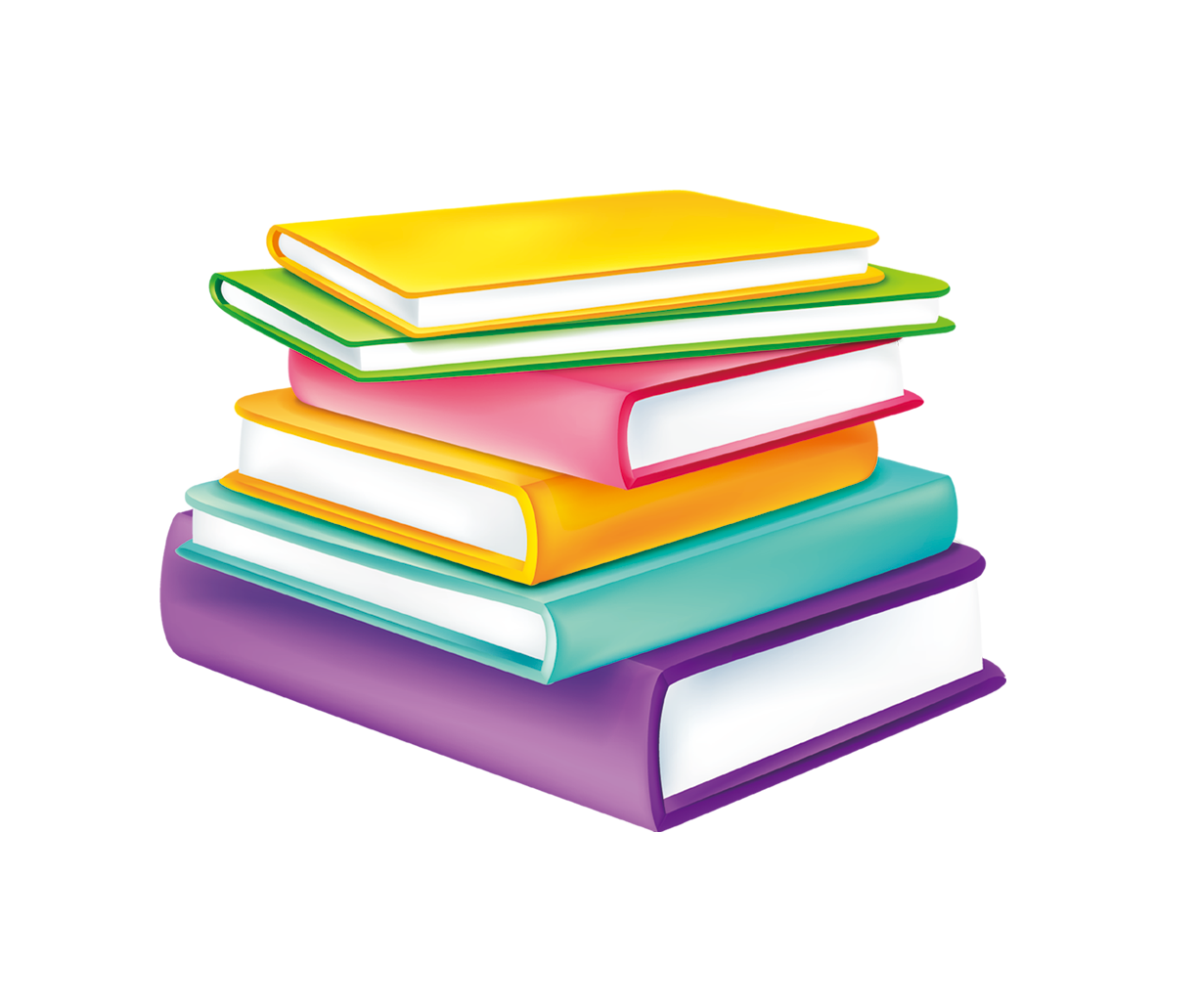 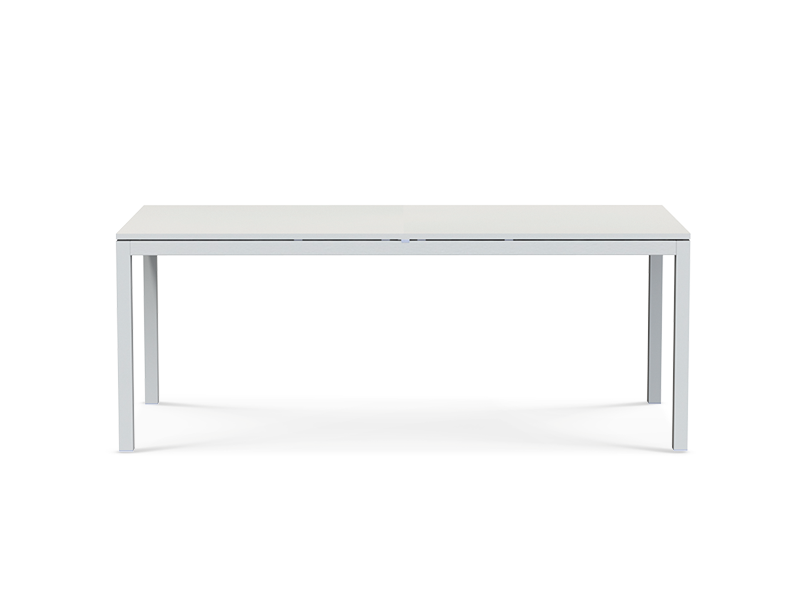 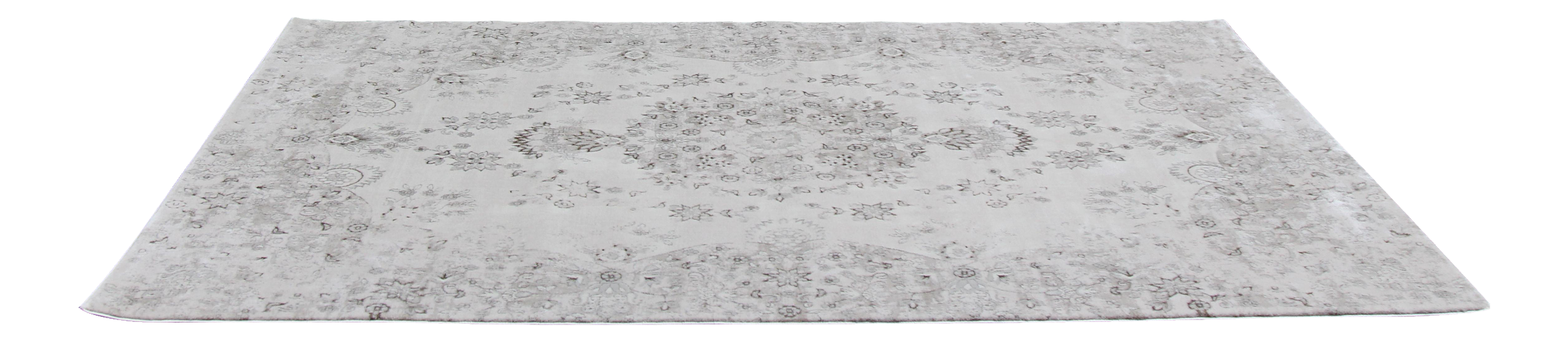 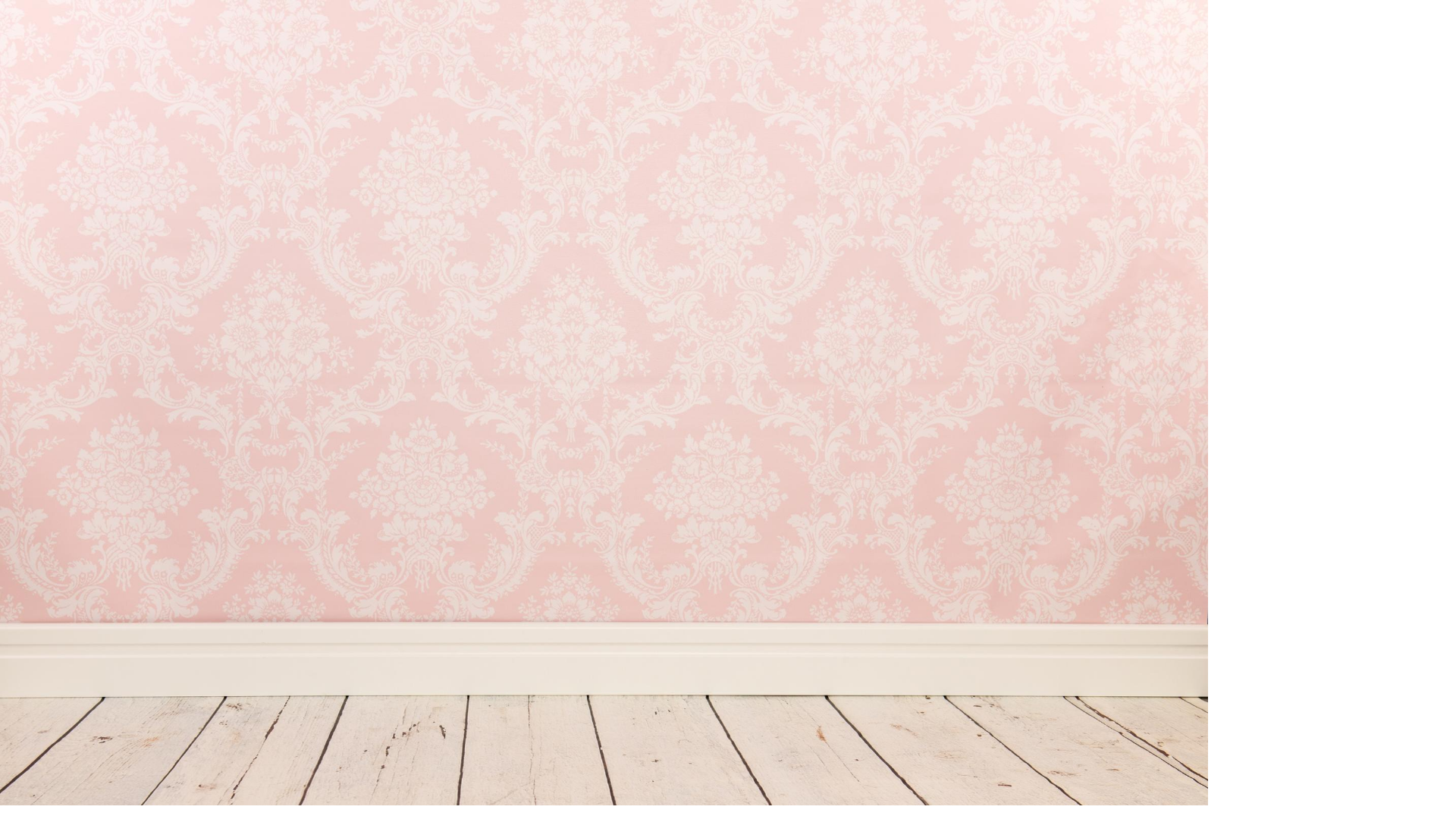 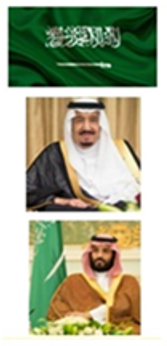 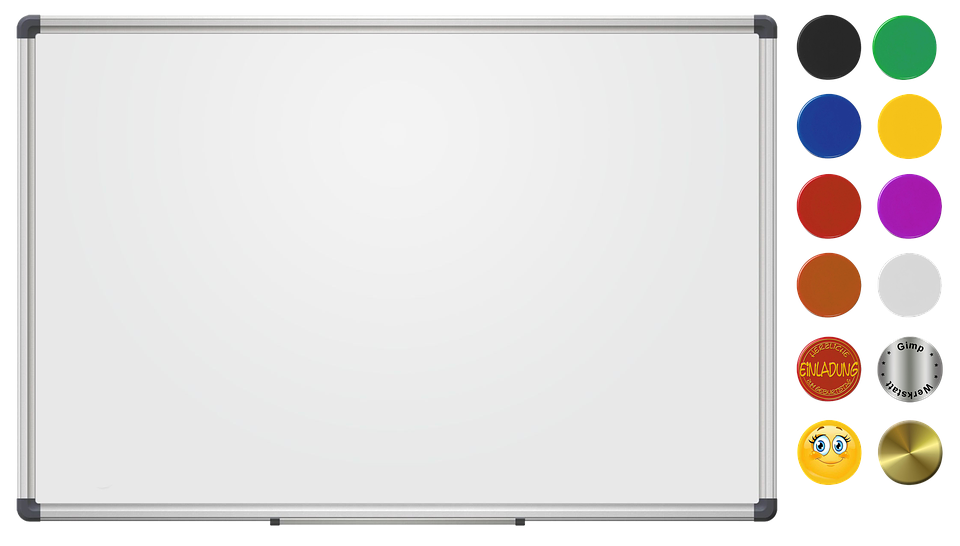 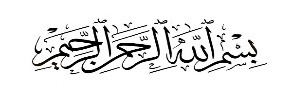 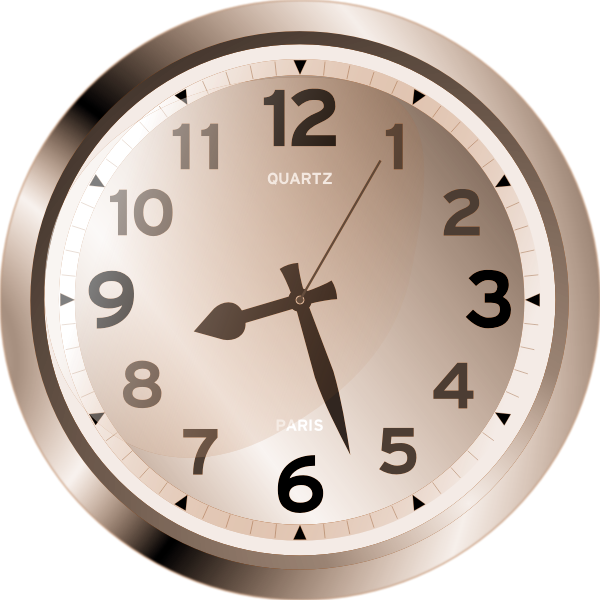 الواجب فقرة
5 , 6 , 7 
+ النشاط المنزلي
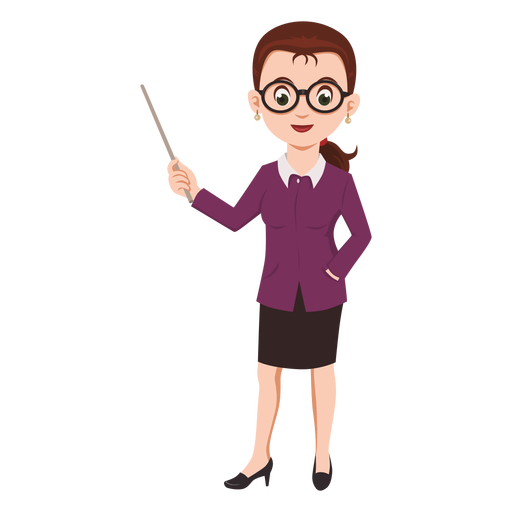 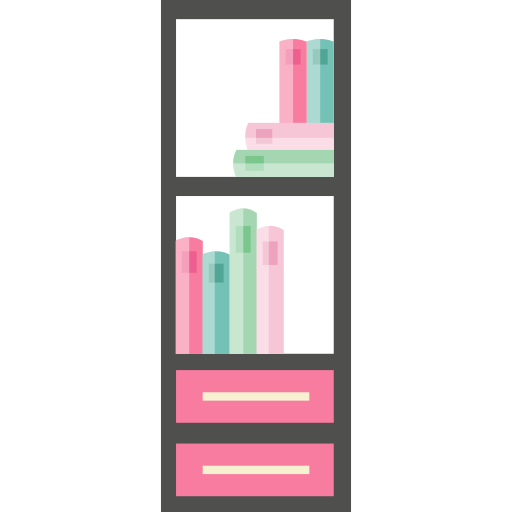 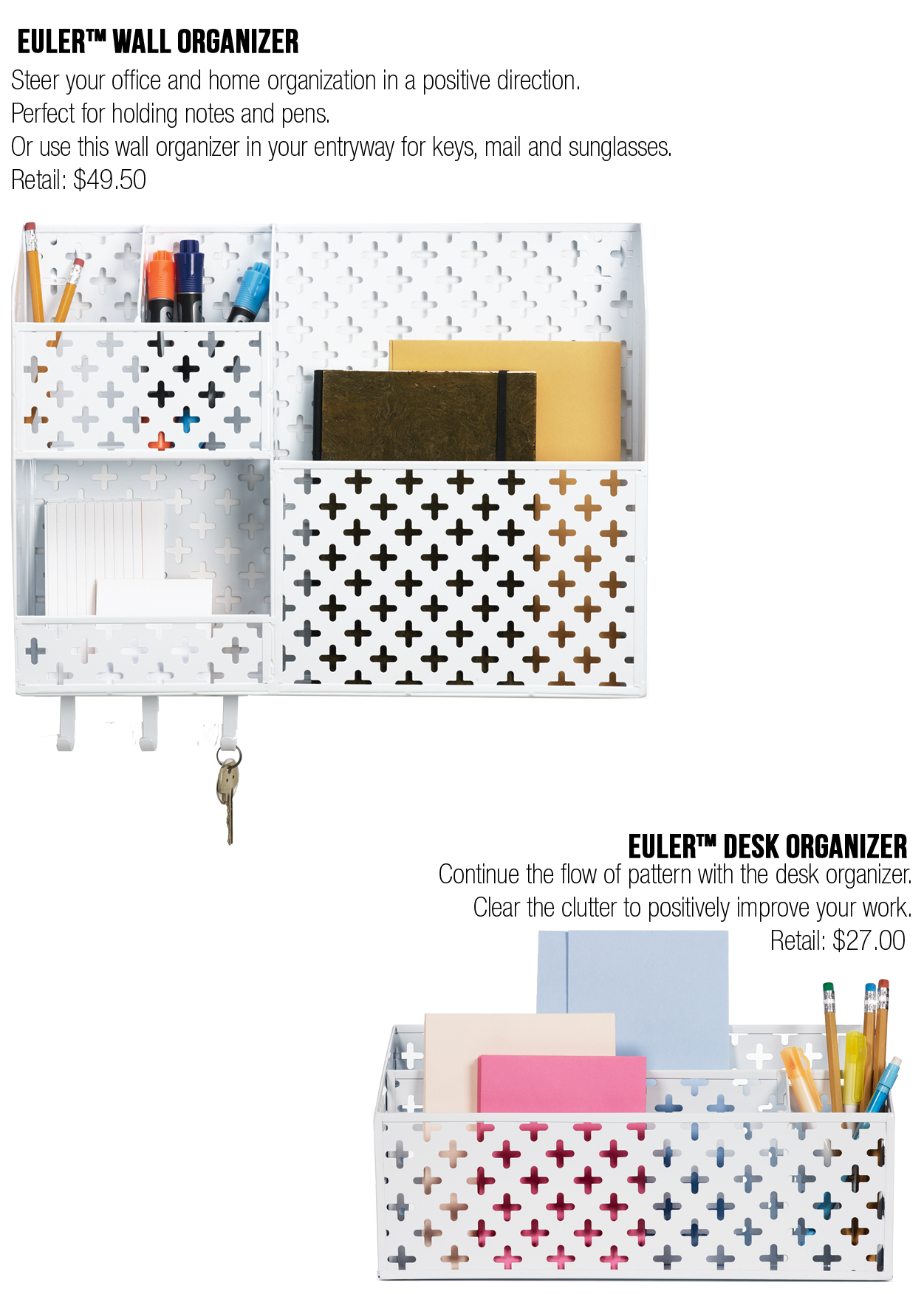 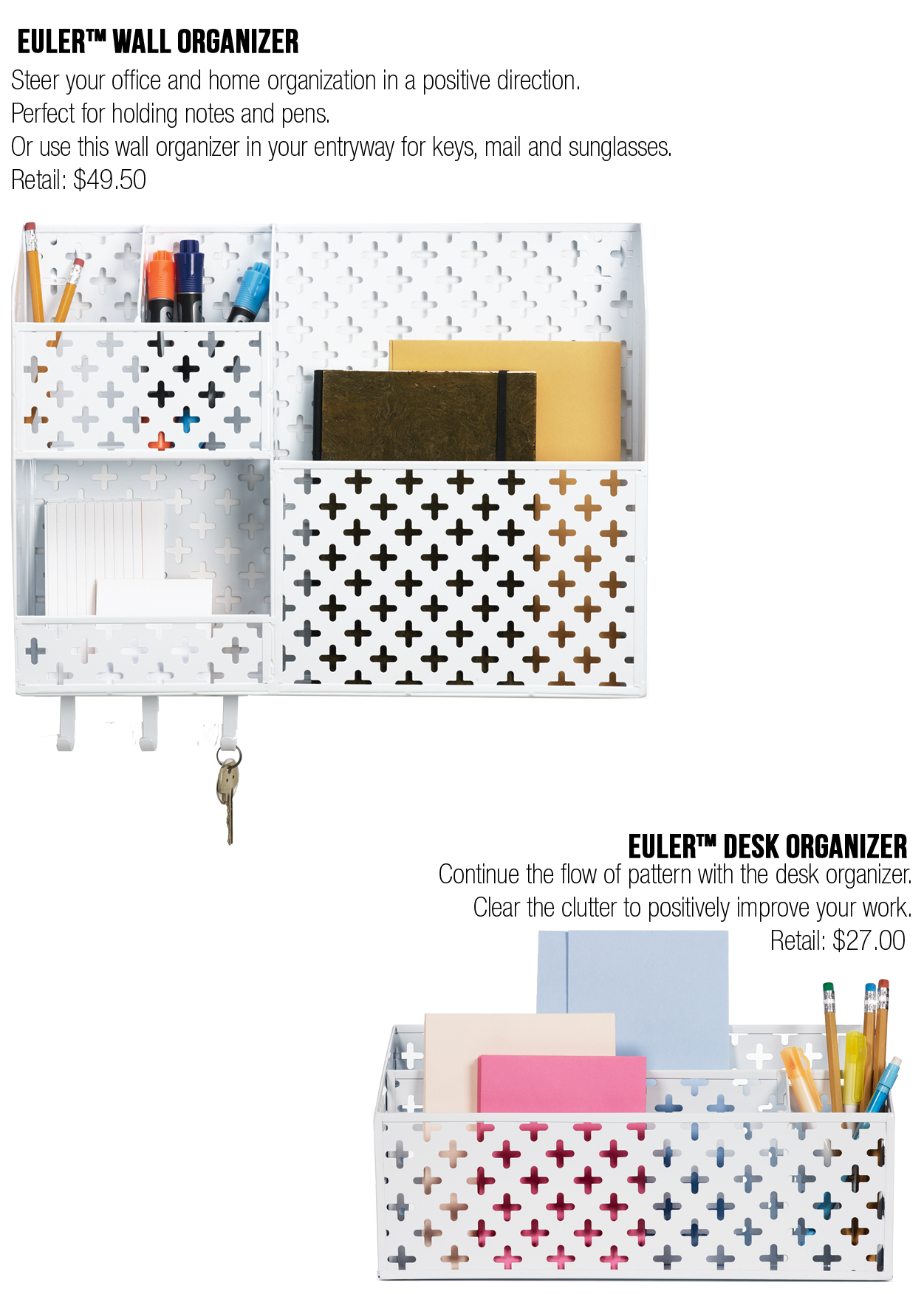 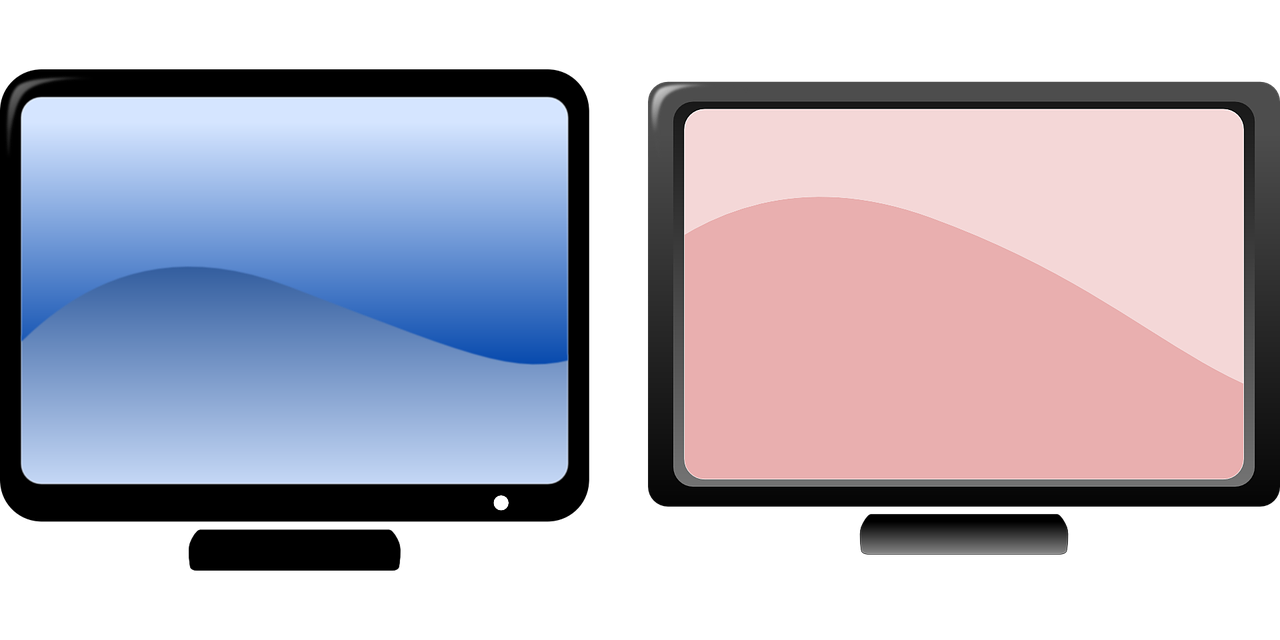 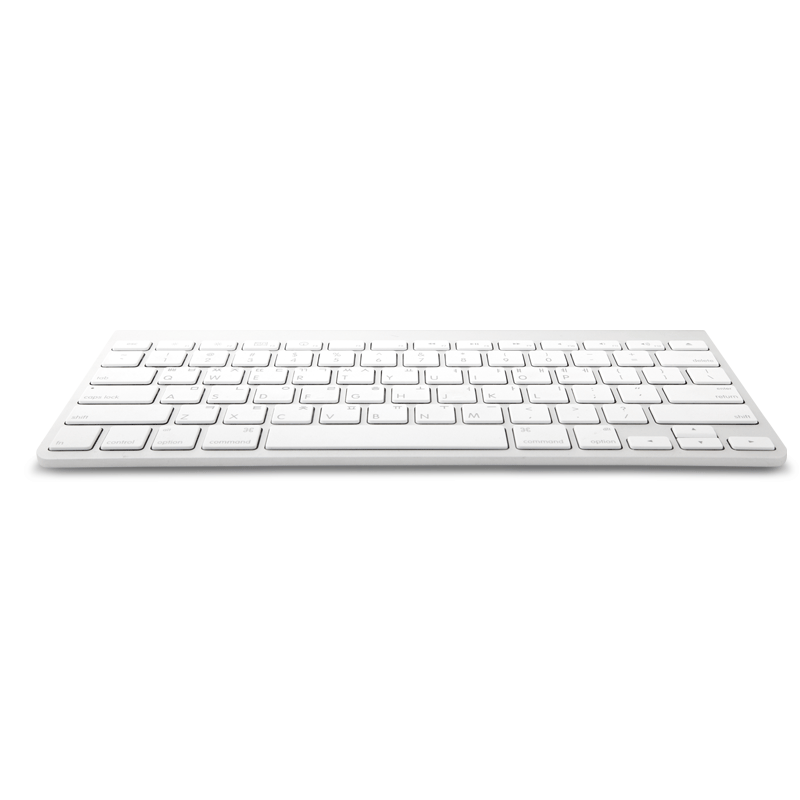 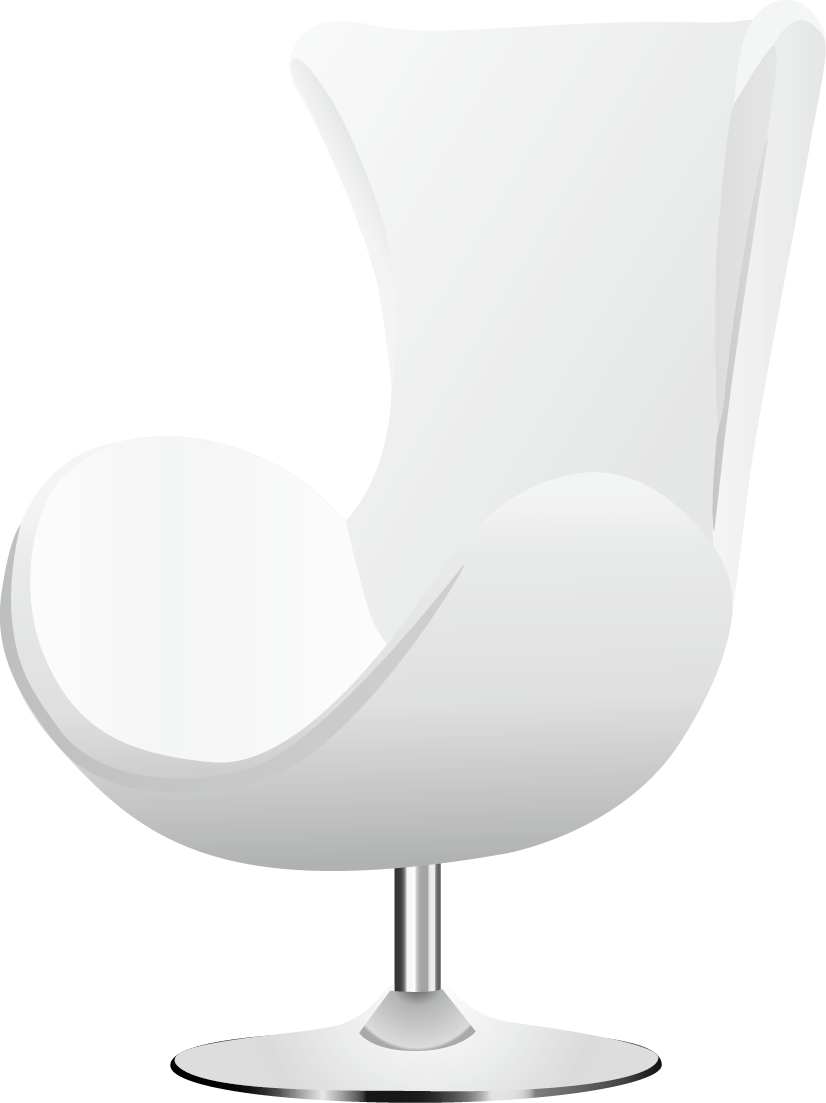 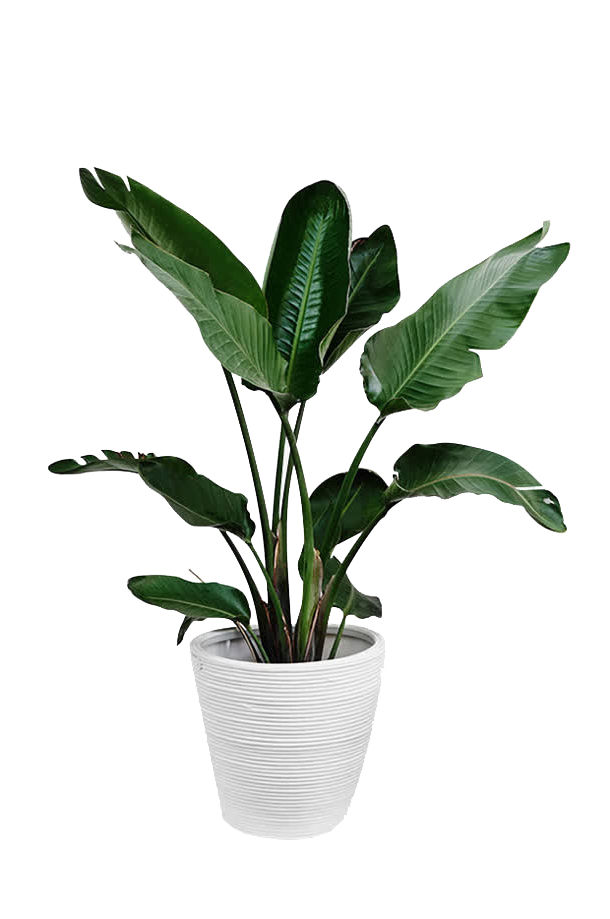 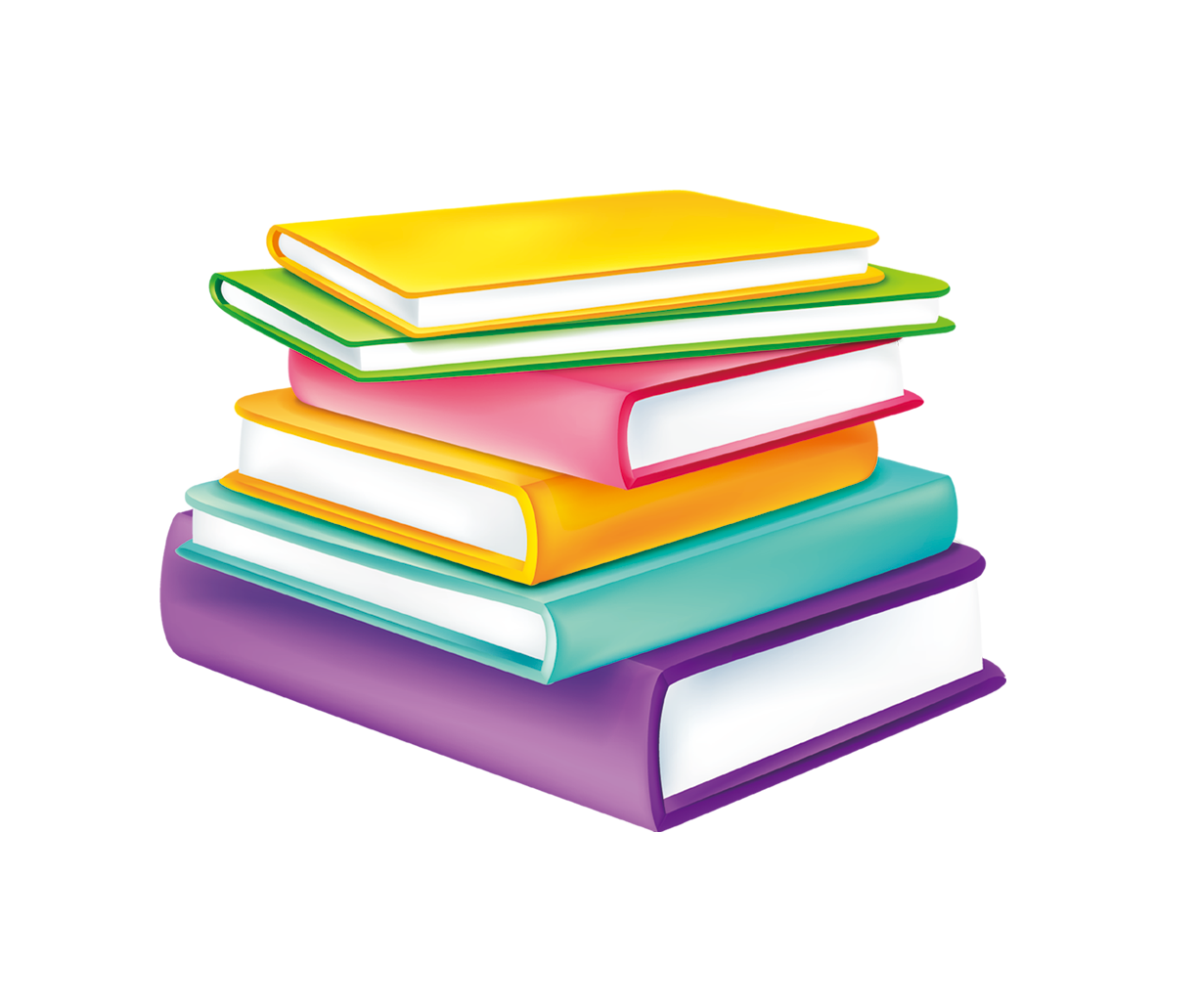 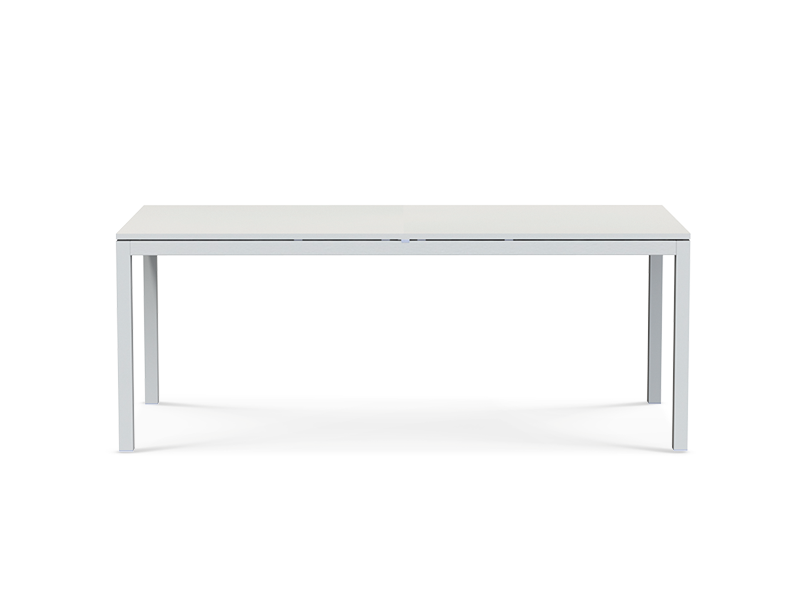 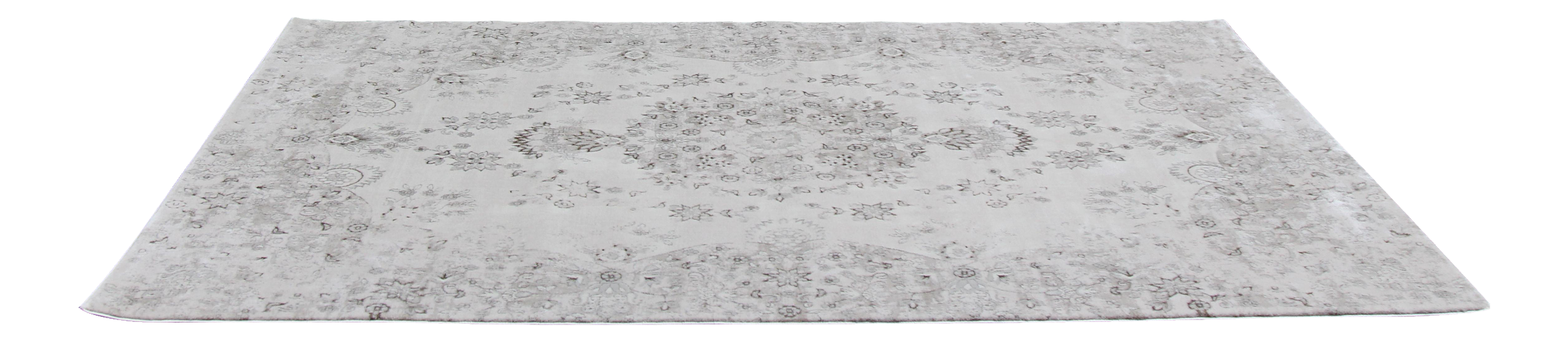